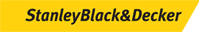 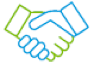 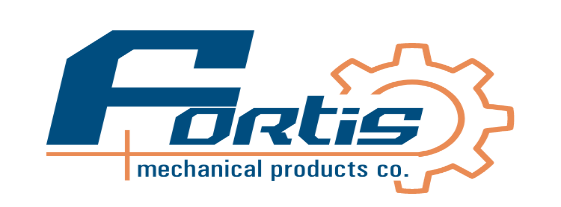 23 yrs
A  Professional Power Tool Core Components Manufacturer
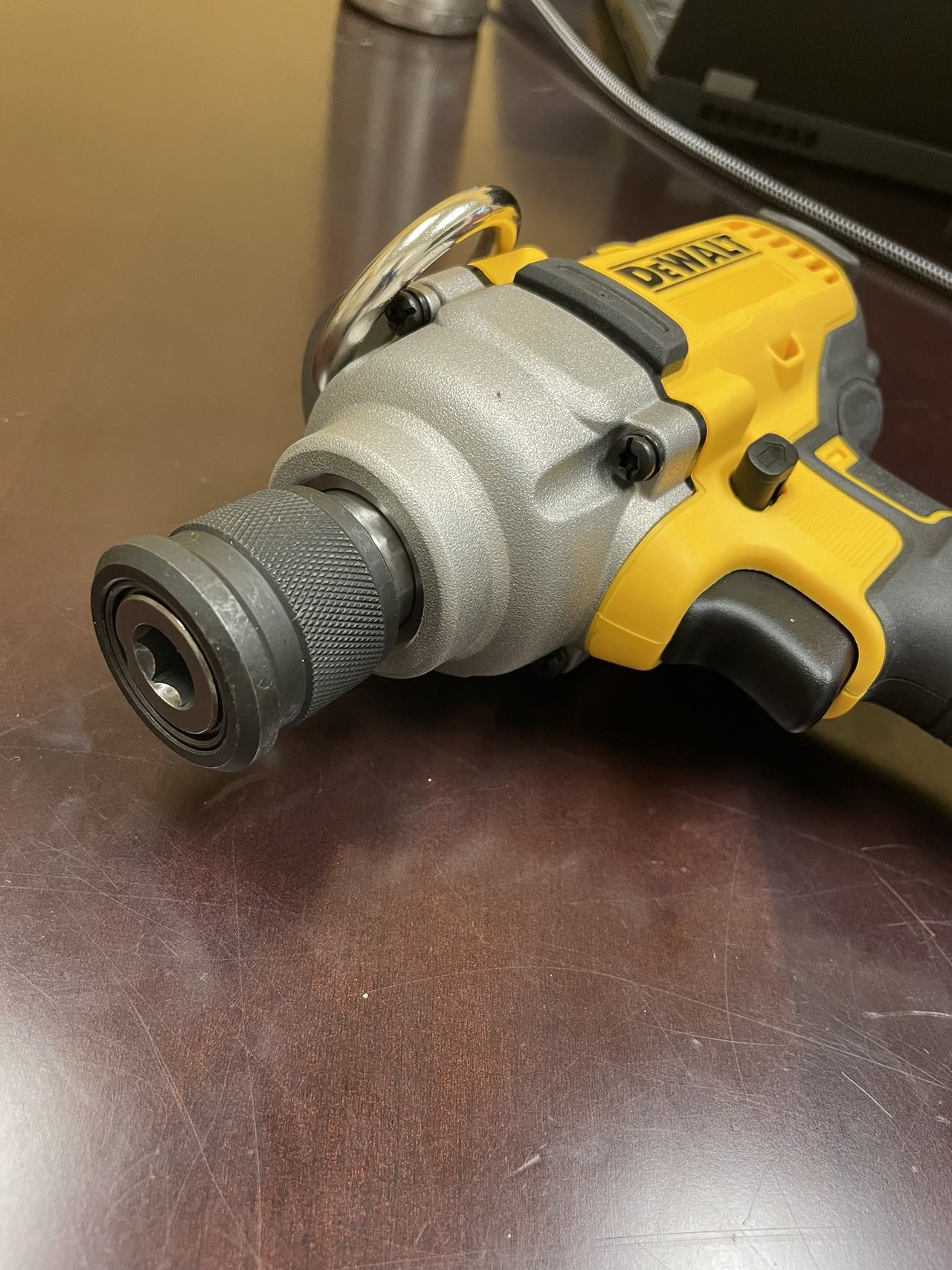 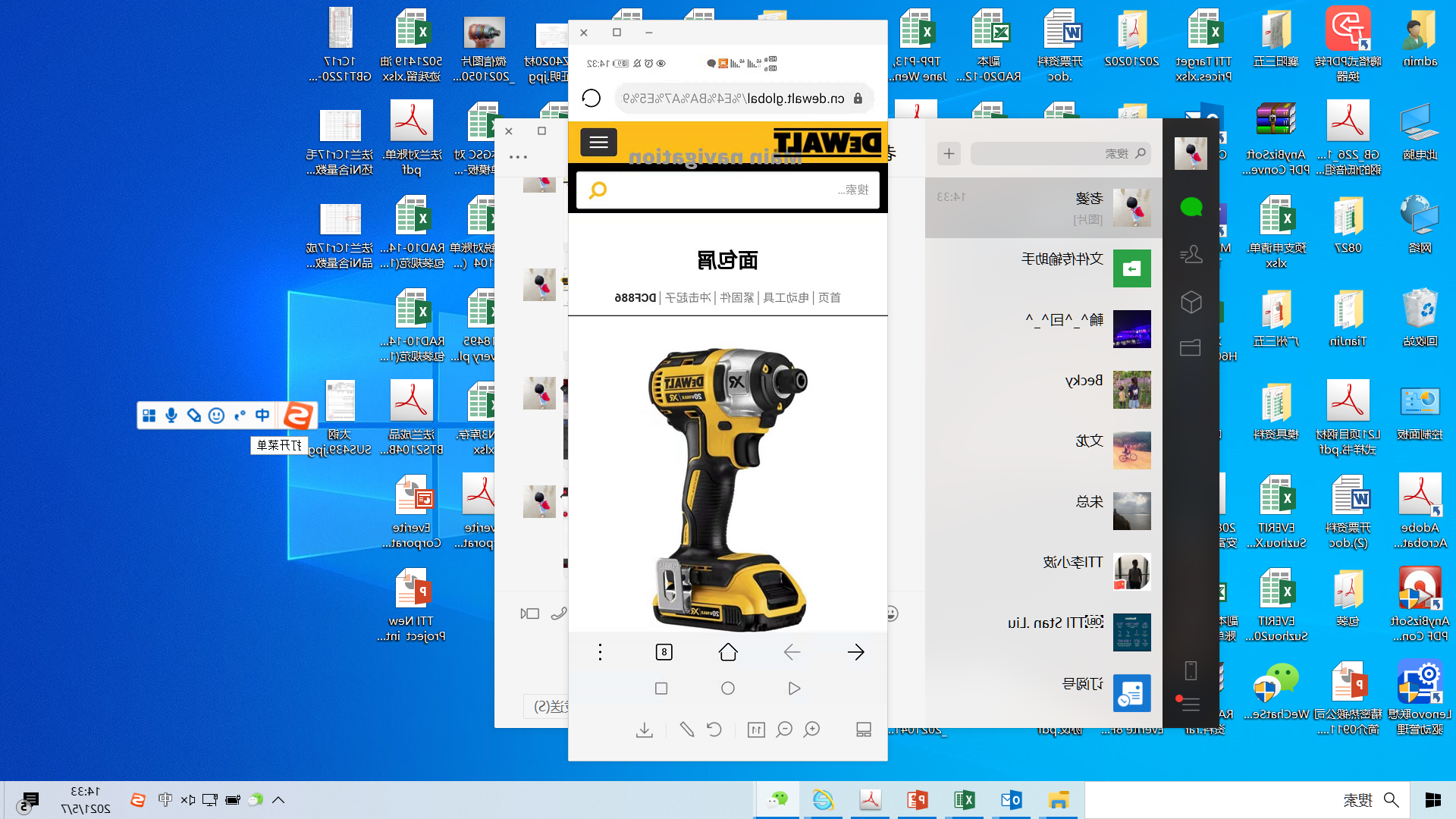 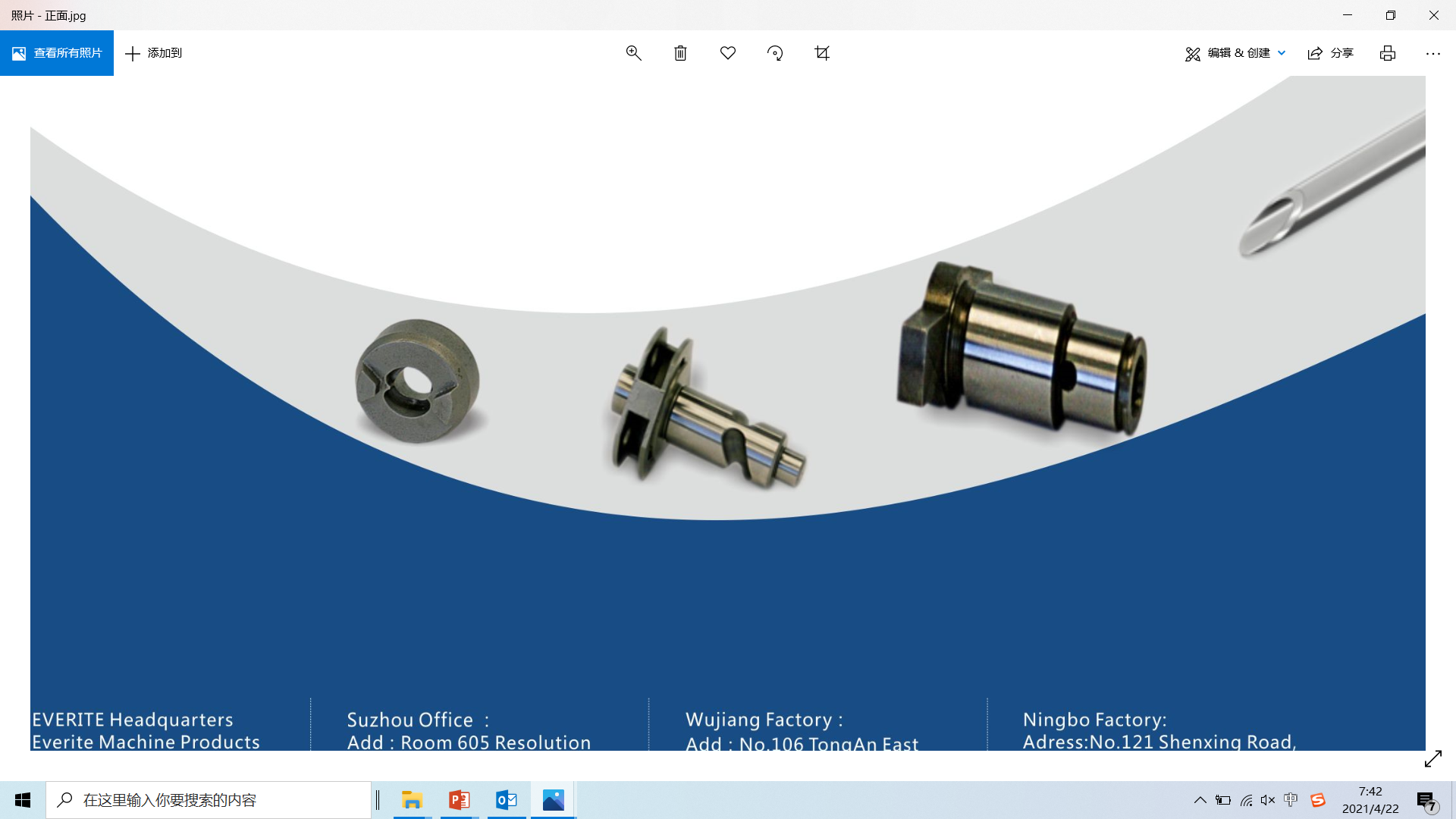 Precision Machined Parts • Forging • Assemblies  
Custom Engineered Solutions
1
BUSINESS OVERVIEW
FORTIS MANUFACTURING SOLUTIONS
Precision Machined Parts
Custom Engineered Solutions
Assembly
Gear Box & Sub-assy
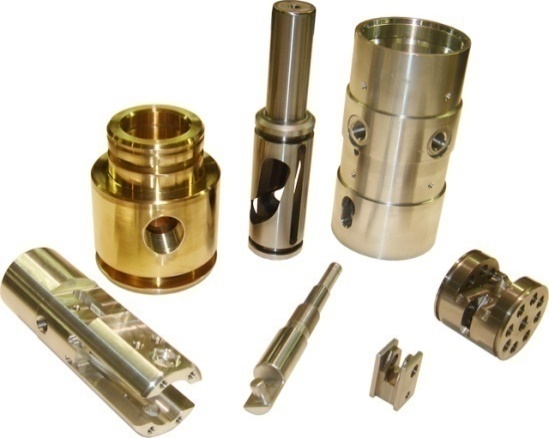 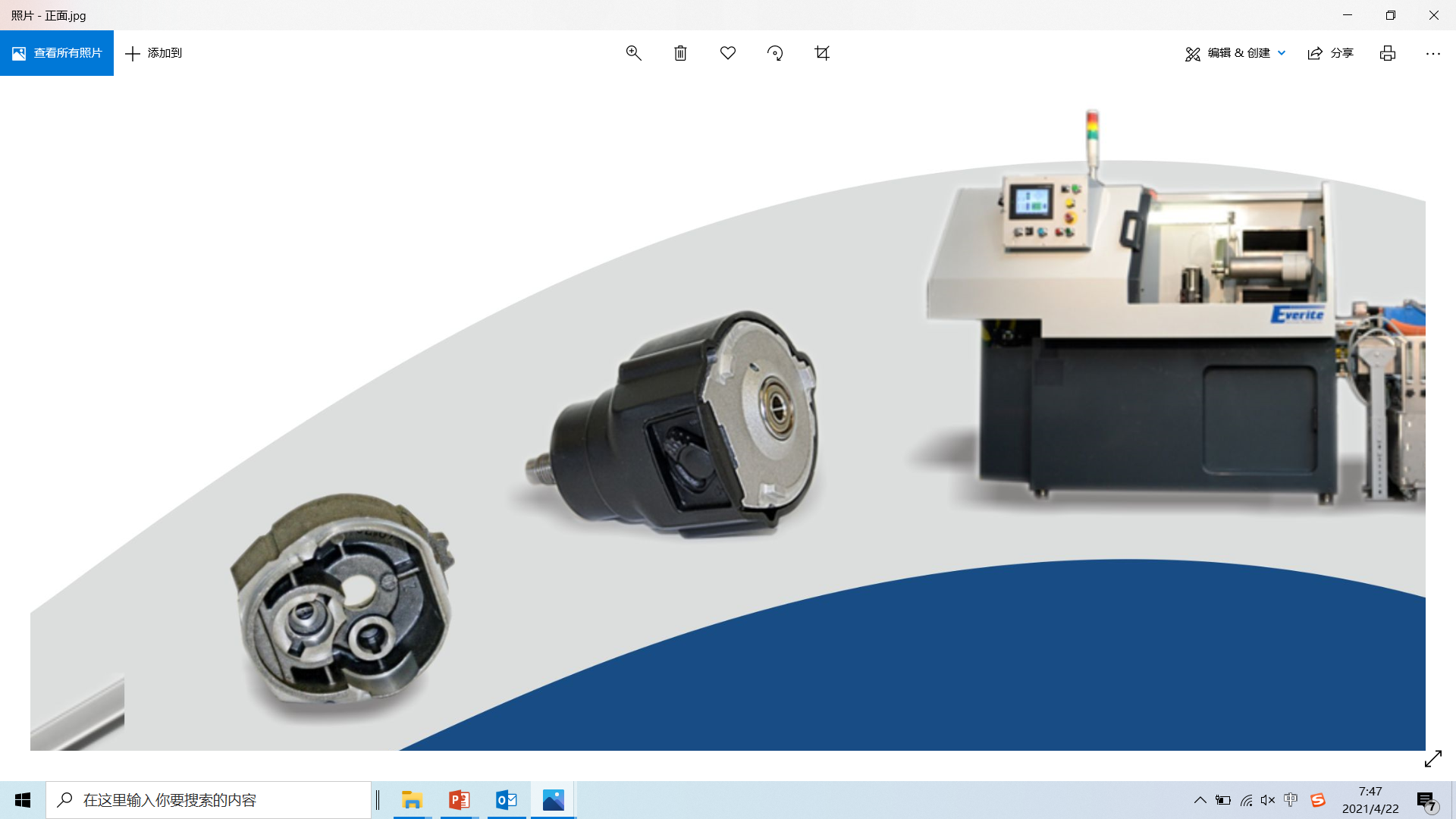 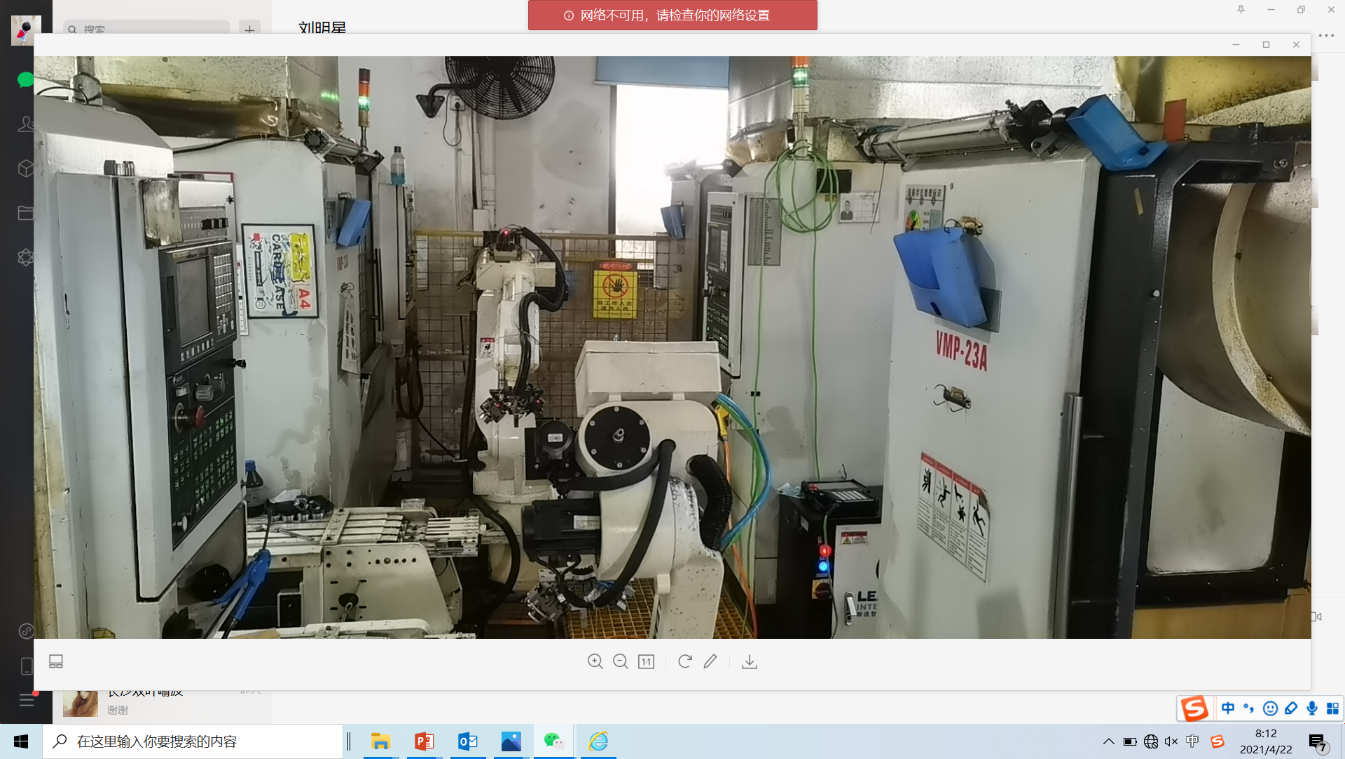 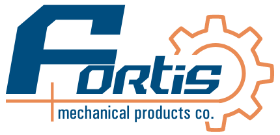 2
UNIQUE SELLING PROPOSITION
Other Process 
 13 years of cold forge  process        
       experience 
 18 years of  investment casting     
        process experience 
  10 years of powder metallurgy 
        process experience
Full-service Supplier	
Superior Quality
ISO 9001:2015 & IATF16949:2016
Emphasis on repeatability & reproducibility; 6-Sigma tools 
Global Footprint
Operations in China & Mexico, US HQ
Flexible & adaptable plant layout in response to customer needs
LCP for parts & assemblies
Supply Chain Management
Experience in global logistics support
Continuous supplier development 
Kan-ban systems 
24/7 operation
Long-Term Customer Focus
Cost-down Solutions
VE/VA capability
Mfg. engineering support
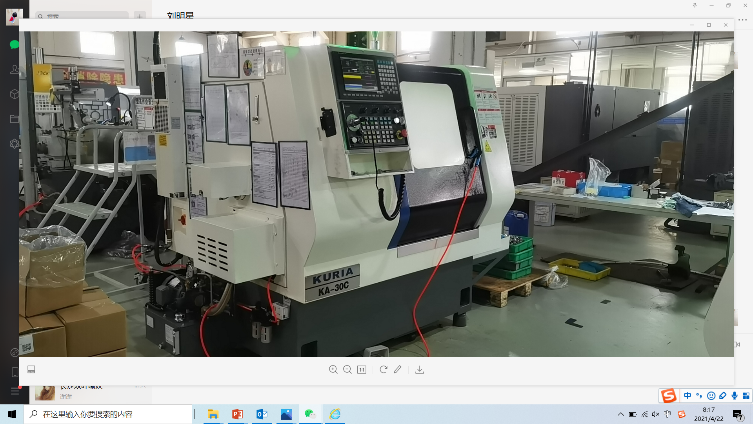 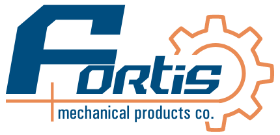 3
CAPABILITIES
Precision Assembly
Advance Quality & Process Plan
Design & build assembly cells
Pockets of Automation
Full Automation
Mistake-proofing

Precision Parts Machining
Multi-axis CNC Turning
Milling and Hard Turning
High Speed Machining Centers
Grinding and Shot-peening
Lapping, Polishing, Honing
Ultrasonic Cleaning
Multi-axis Swiss machining
Custom Engineered Solutions
New Product Design, Feasibility, and Development
Mistake-proofed  & Computerized Assembly Cell Design and Build 
Prototype and Proof-of-concept
Fixture Design and Build
Leak Test Design and Build
Impactor Tool Gearbox Durability Test Design and Build
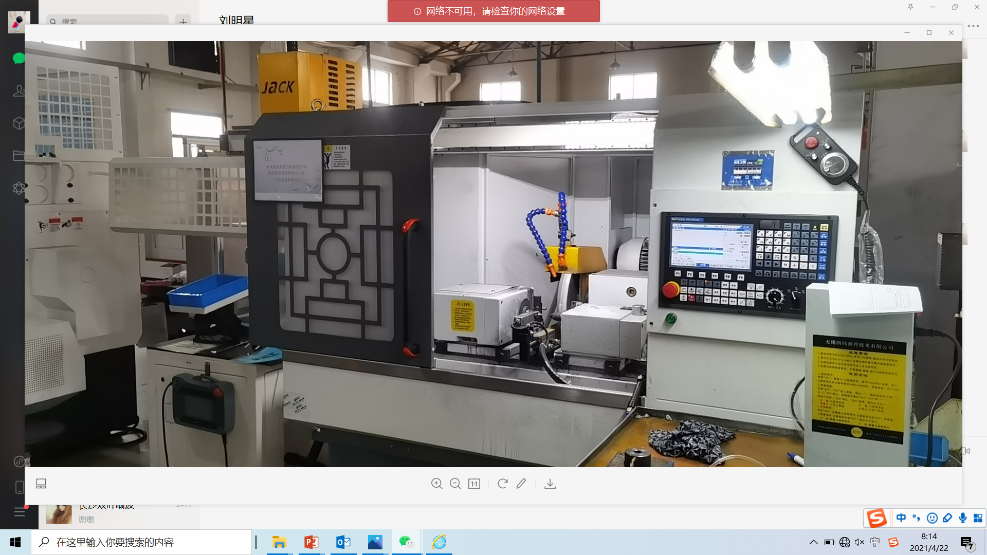 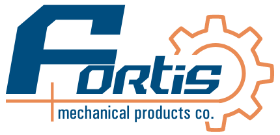 4
GLOBAL FORTIS GROUP  FOOTPRINT
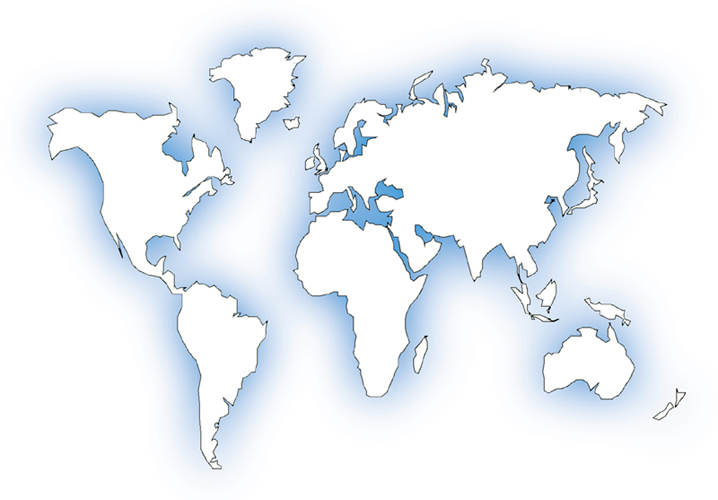 Nantong
Suzhou
WuJiang
PA, USA
Ningbo
Mexico
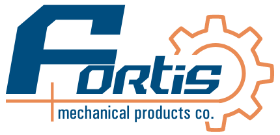 5
Our Development History
2022
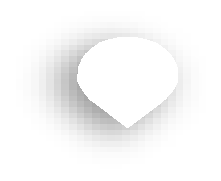 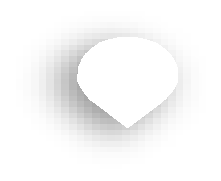 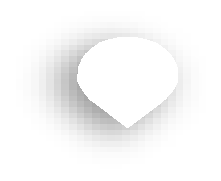 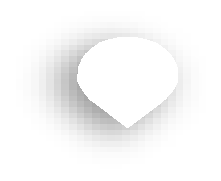 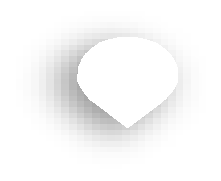 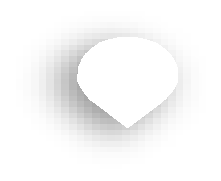 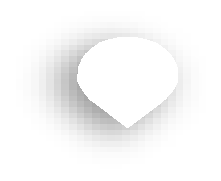 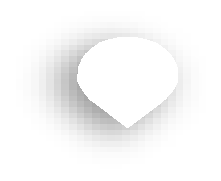 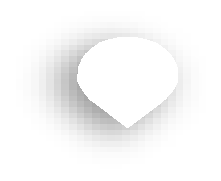 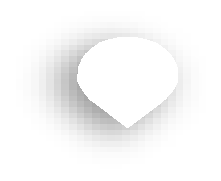 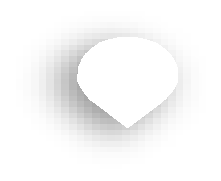 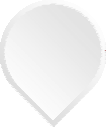 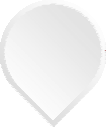 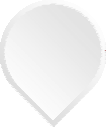 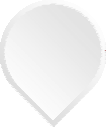 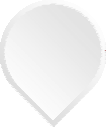 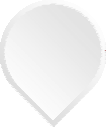 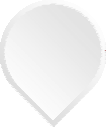 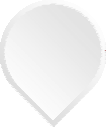 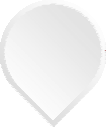 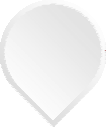 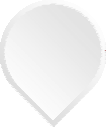 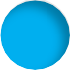 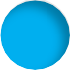 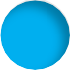 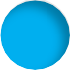 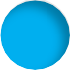 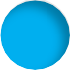 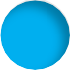 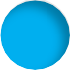 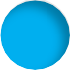 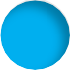 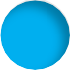 Establish New Factory in Ningbo 2022
2010
2014
2019
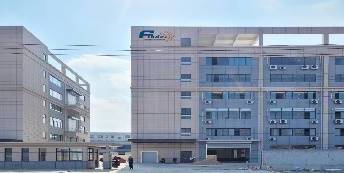 2016
2000
2012
Establish Wujiang  Factory in April 2014
Develop  Special Material for  Hammer, Cam shaft and Anvil
Develop 3000Nm Impact
Establish Suzhou
      SIP in 2010
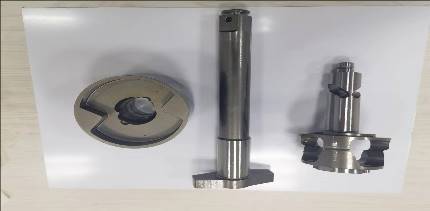 Development  Hammer, Cam shaft and Anvil Process In USA and China
Supply Automobile parts to Sango
Develop Cold forging process for Hammer, Cam shaft and Anvil
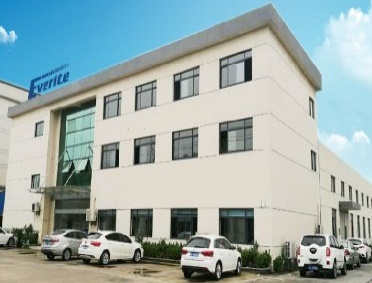 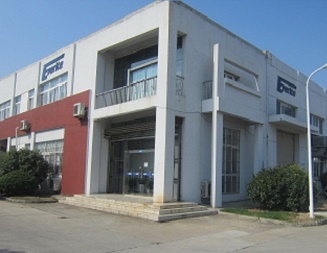 Establish New Factory in Nantong 2022
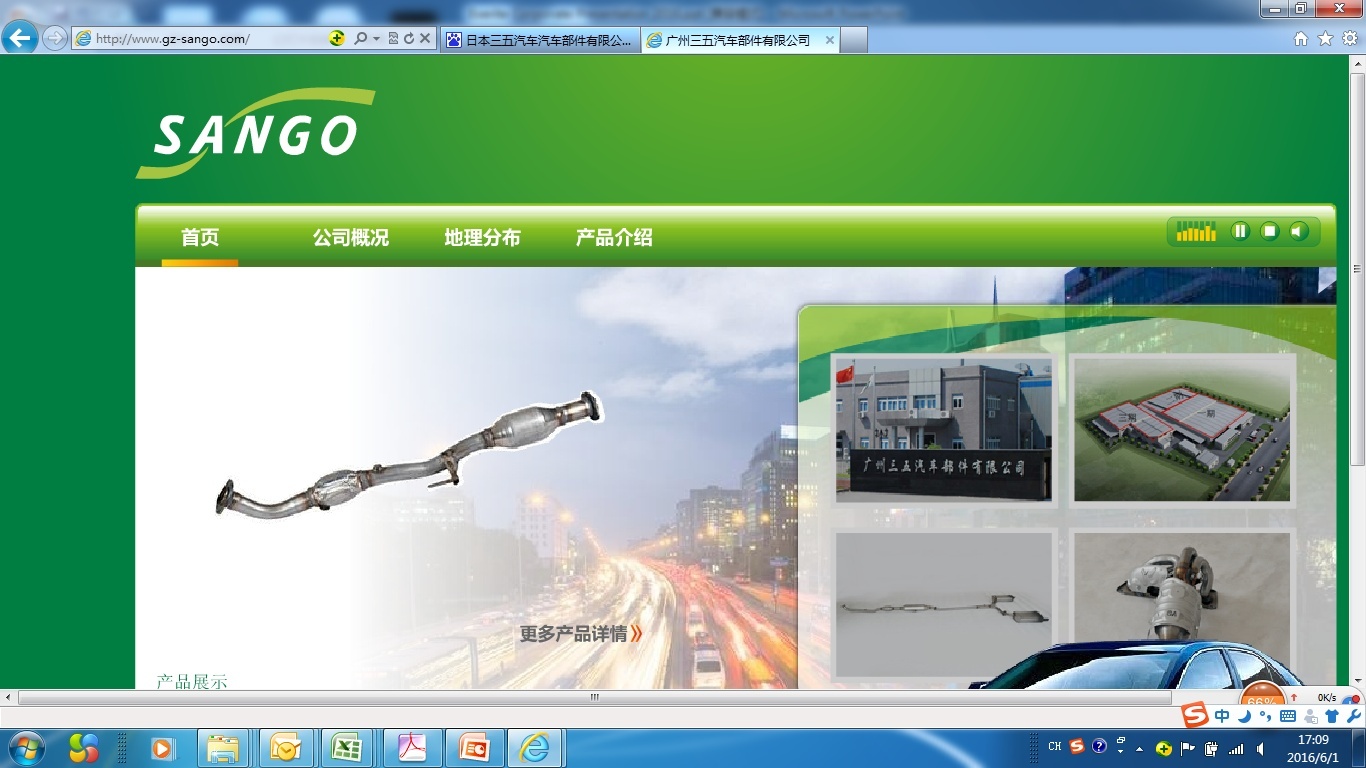 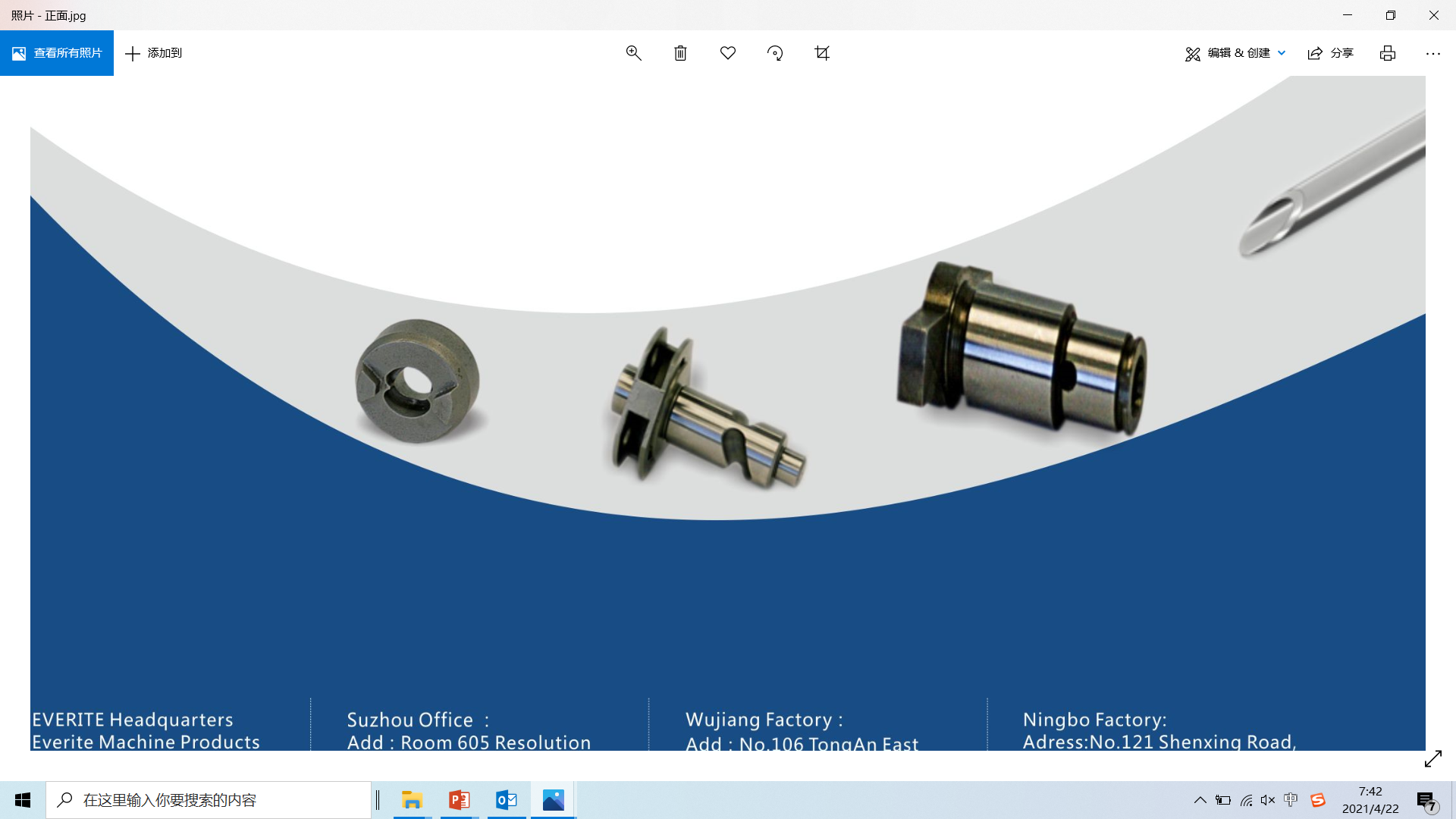 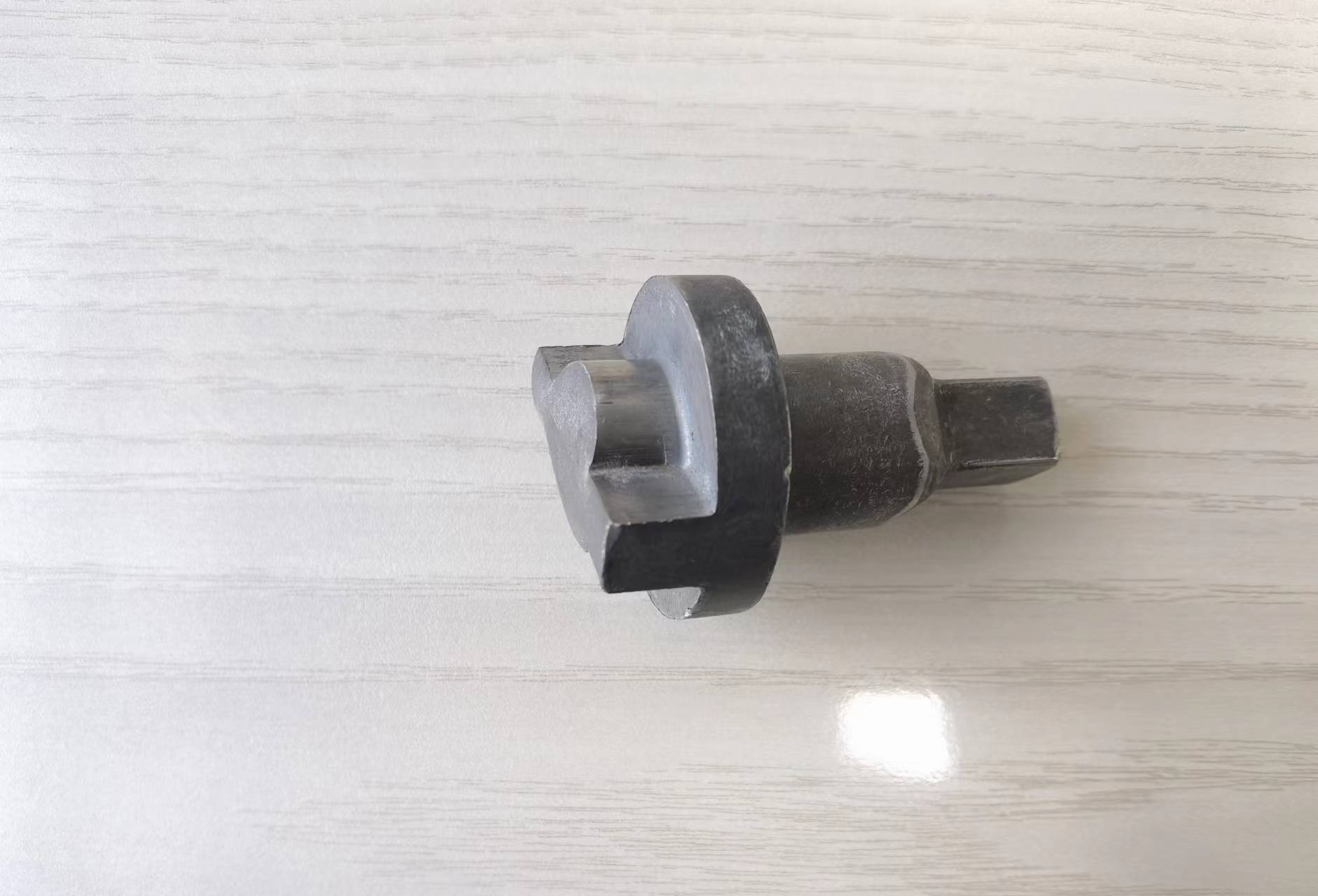 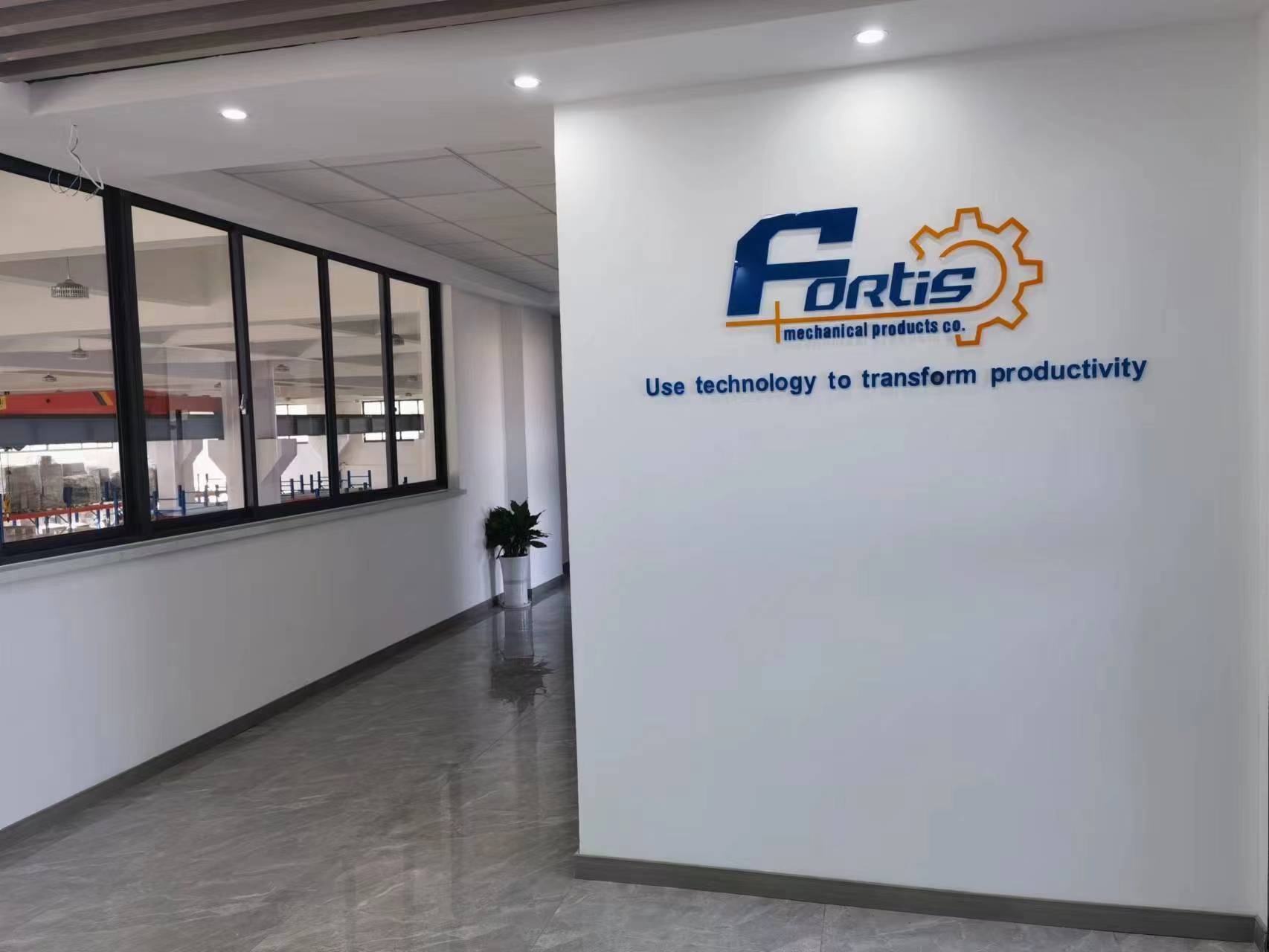 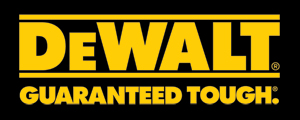 Develop 800Nm Impact for DeWalt
Supply Hammer, Cam shaft and Anvil to Milwaukee
Develop Hot forging process for Hammer, Cam shaft and Anvil
Establish Mexico Factory in April 2021
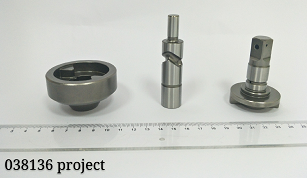 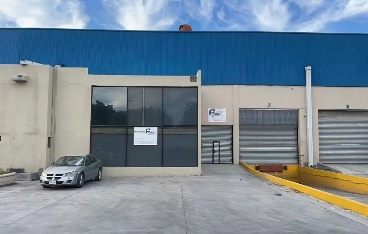 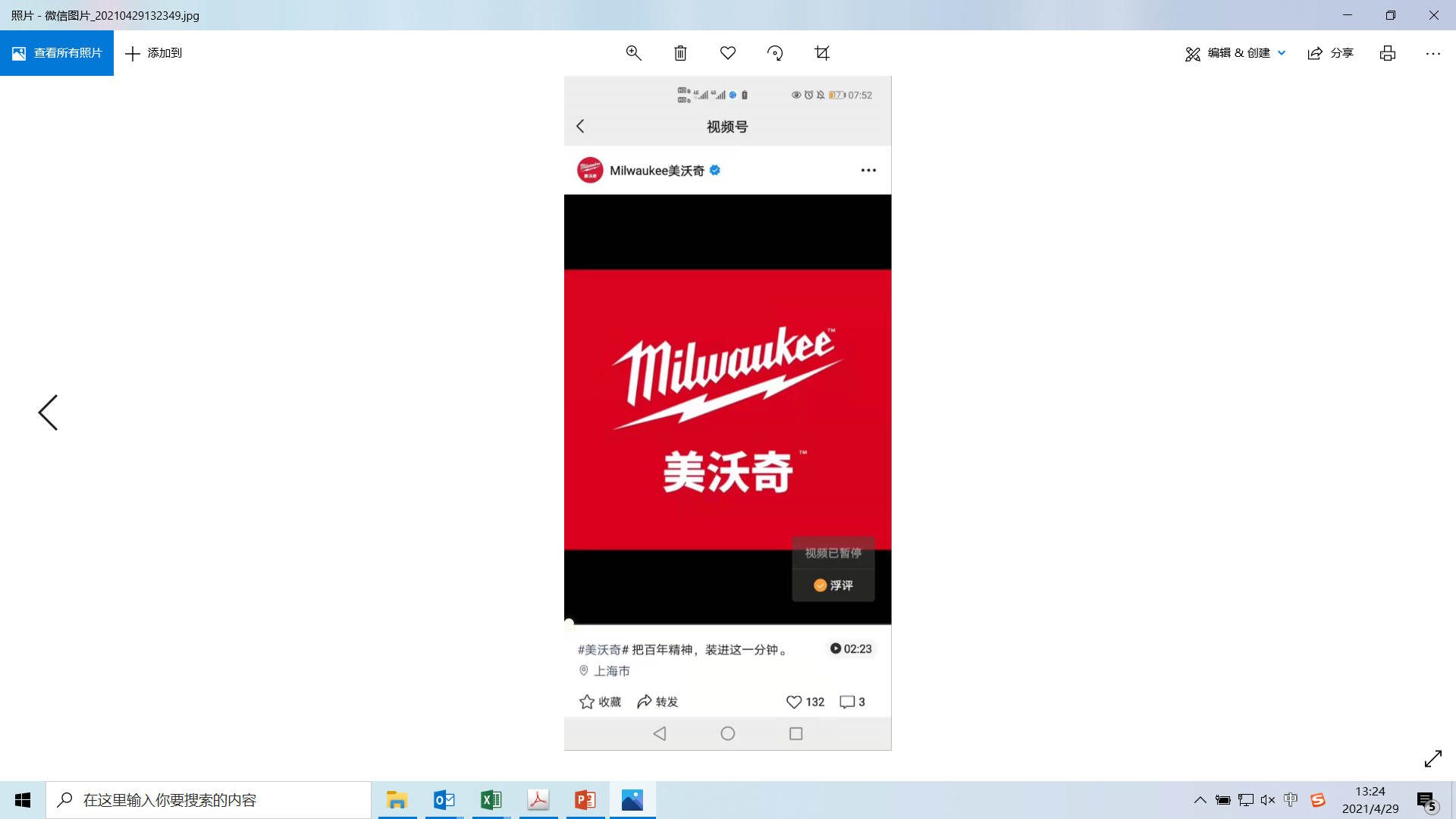 Supply Automobile parts to BorgWarner
Develop 1500Nm Impact
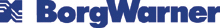 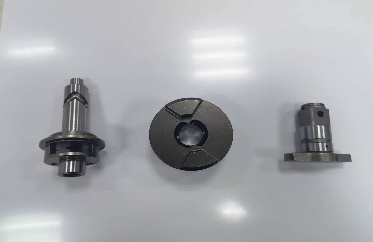 2013
2018
2015
2021
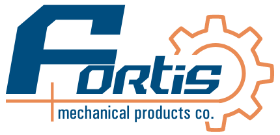 6
FORTIS Group OPERATIONS
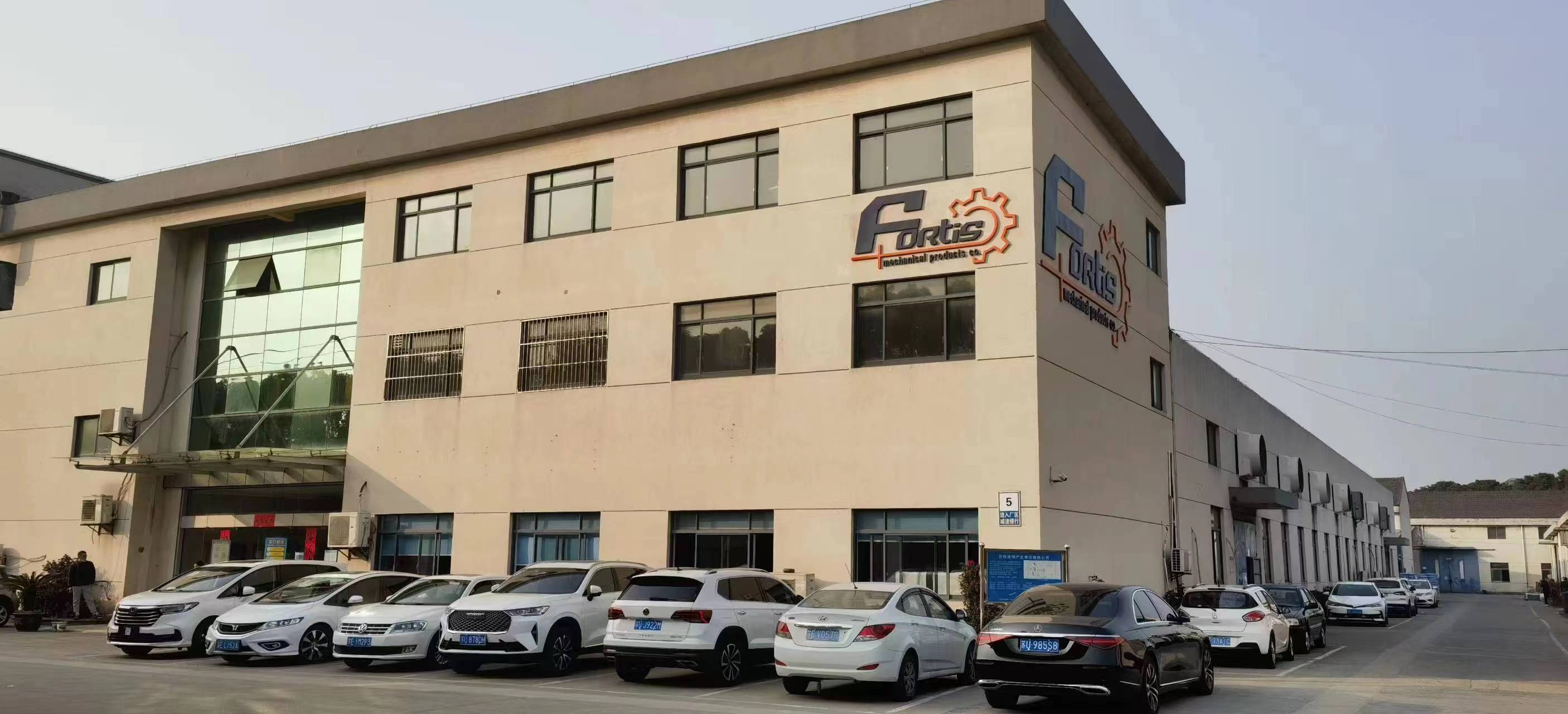 Since 1950, FORTIS products and services have been solving difficult manufacturing problems. The intention of FORTIS was, and still is, to be an innovative full-service company that addresses the complex and precise manufacturing requirements.
Extensive experience in manufacturing
    and manufacturing Technology.

Flexibility and multidisciplinary  
    teamwork. So far, FORTIS Group
    employs around 420 Associates.

Ingenuity and willingness to go beyond
   customer expectations.
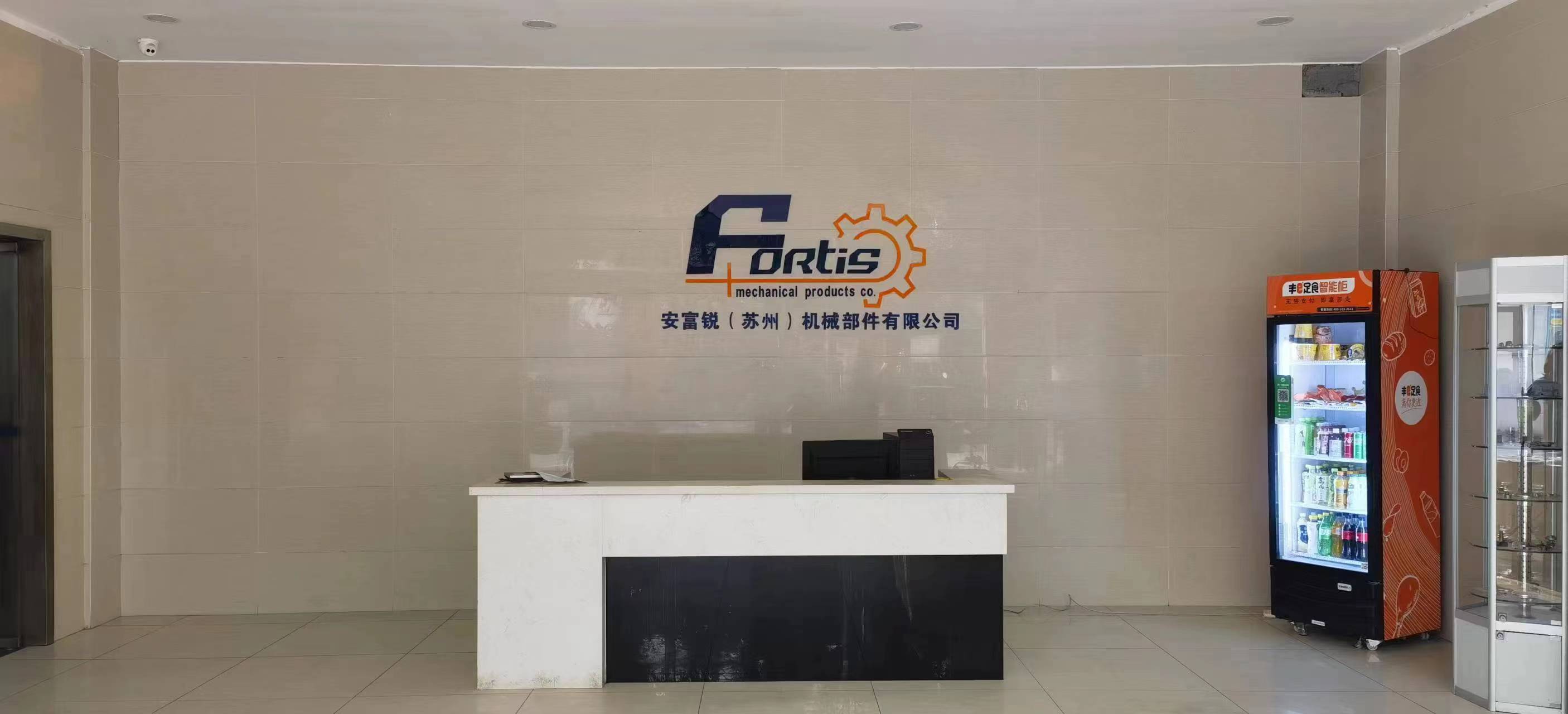 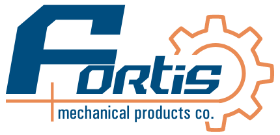 7
FORTIS Group - WUJIANG
Precision Machining Operation
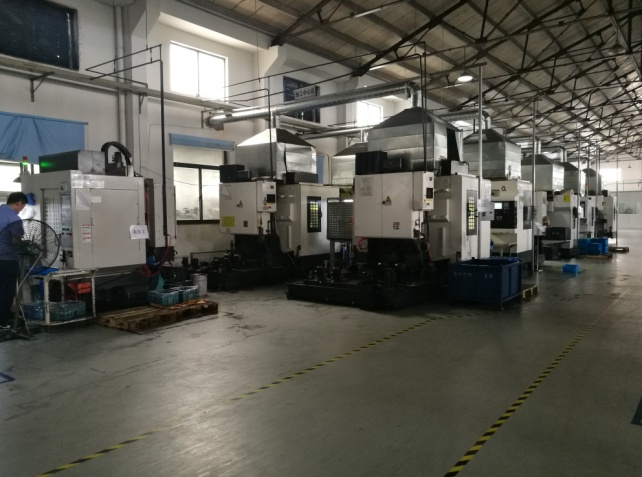 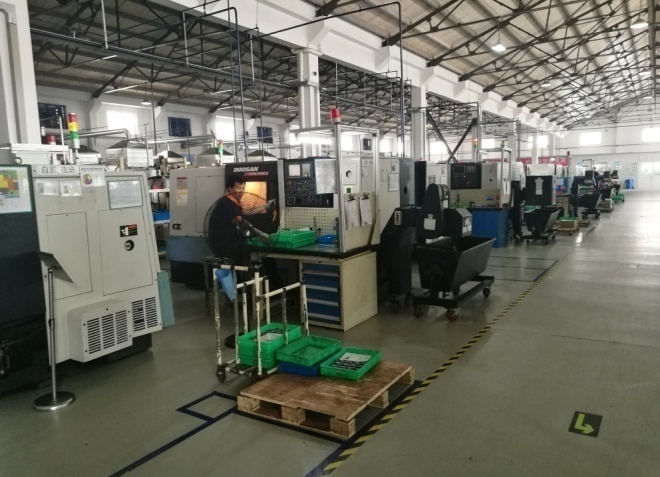 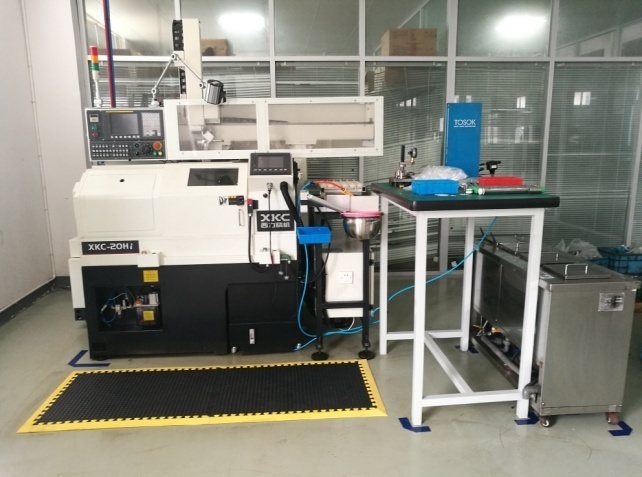 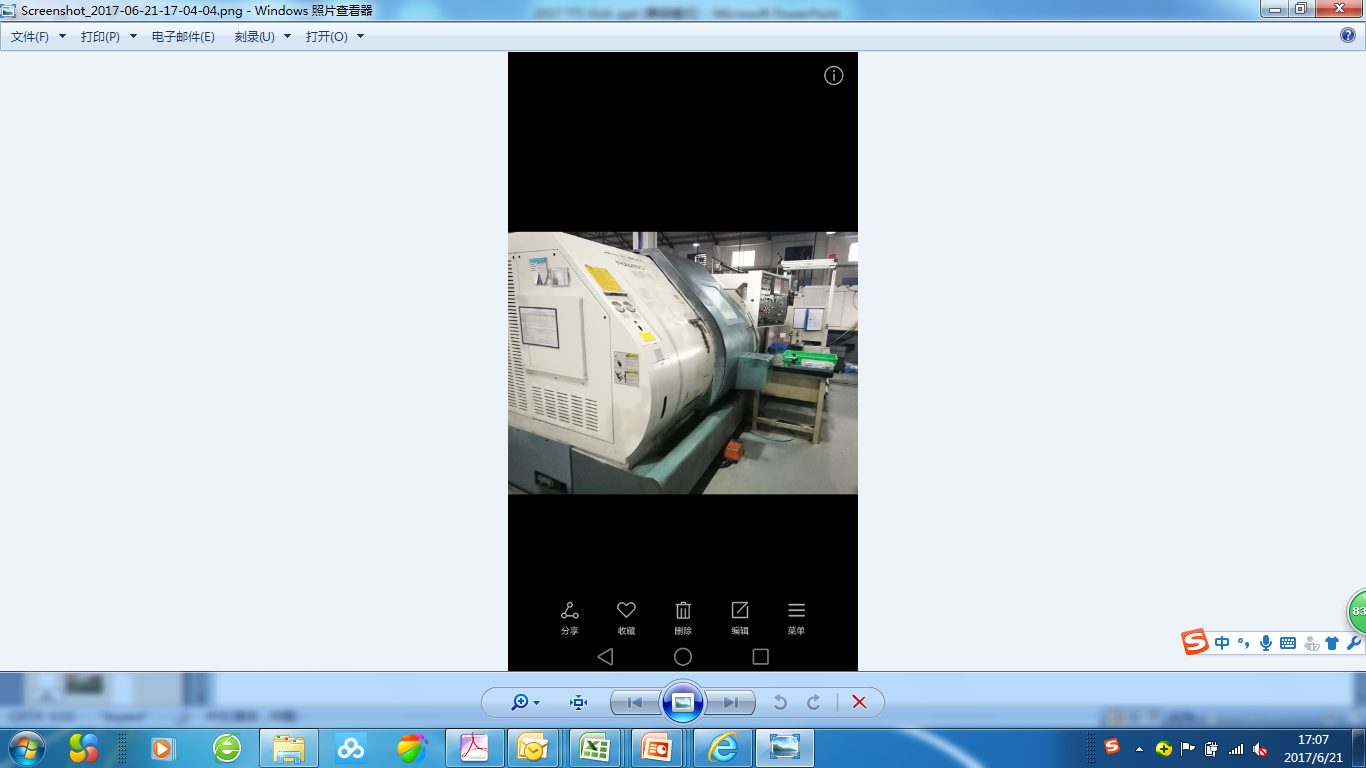 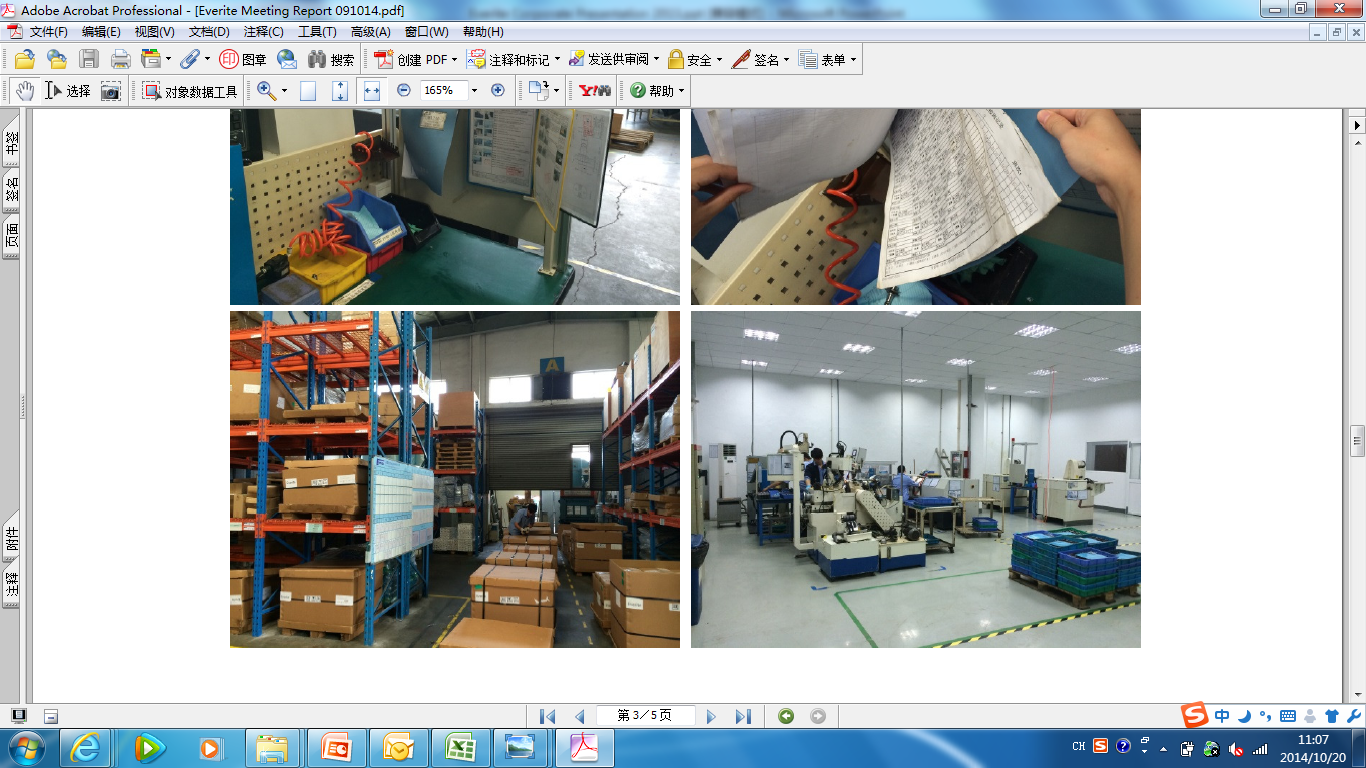 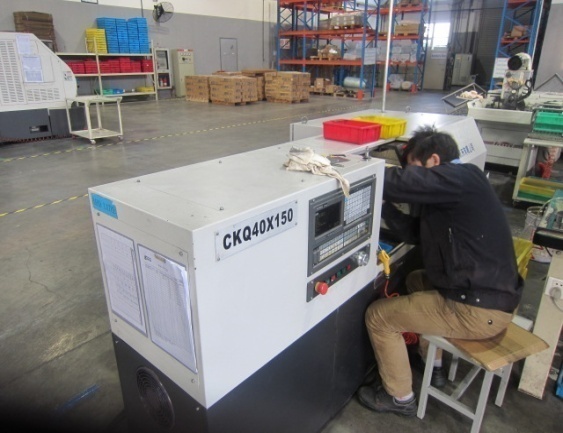 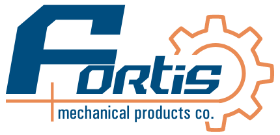 8
FORTIS Group - WUJIANG
Precision Machining Operation
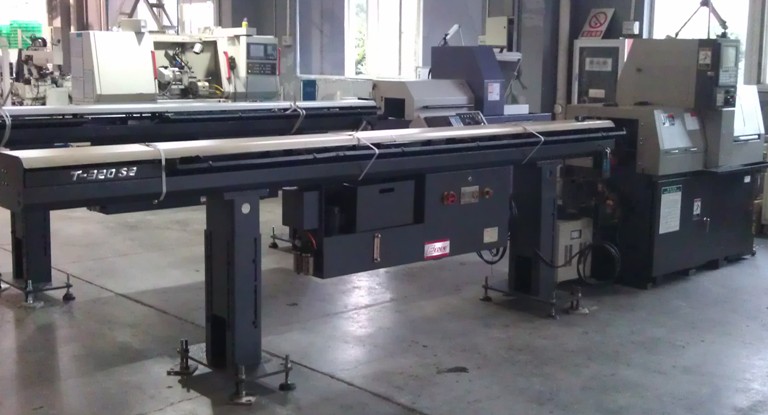 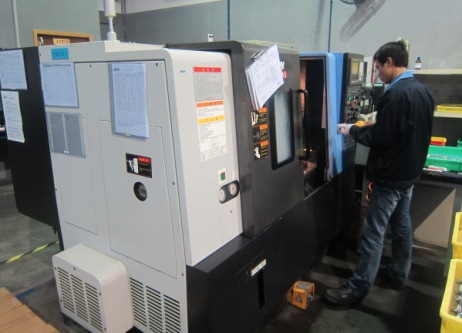 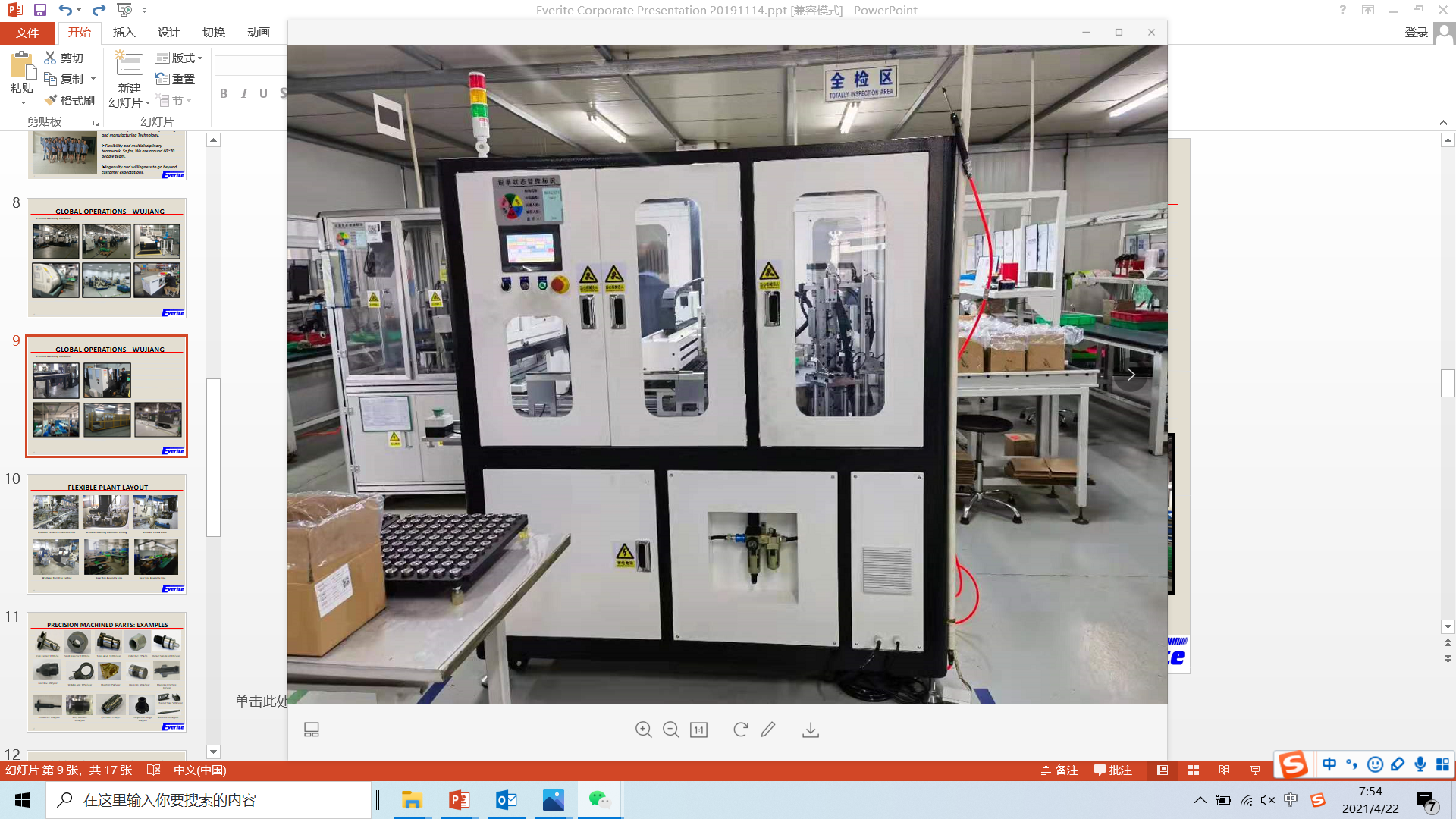 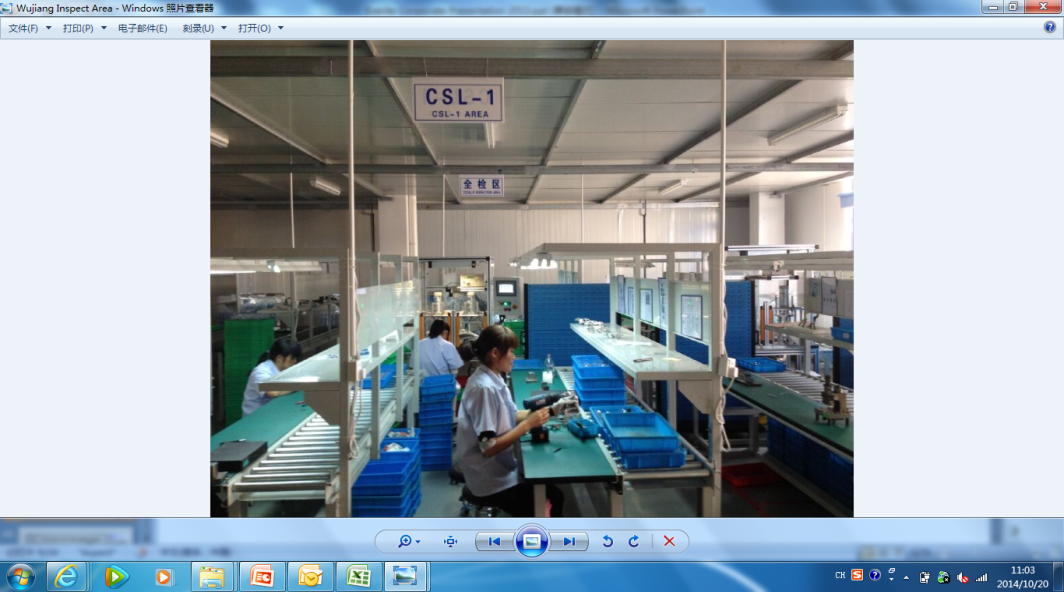 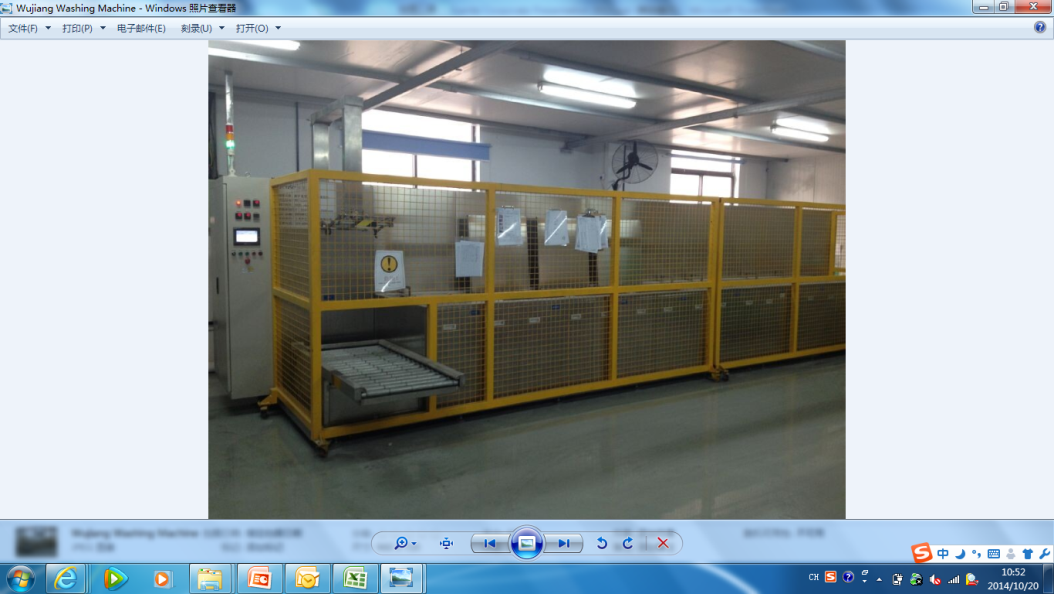 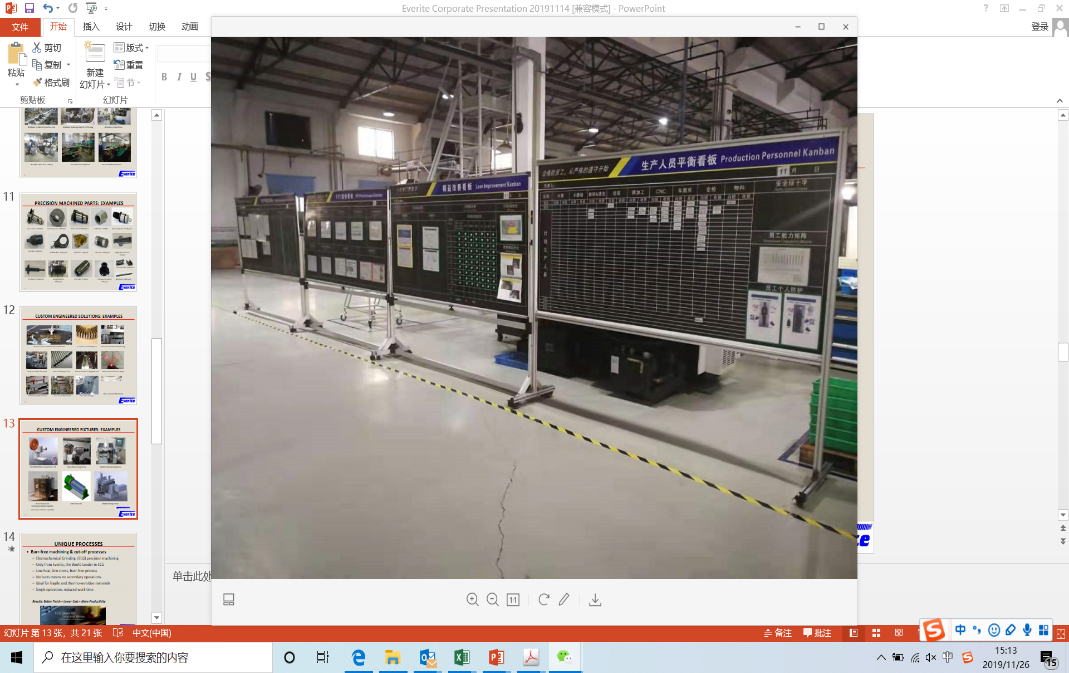 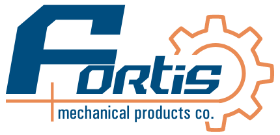 9
FORTIS Group - Ningbo
Precision Machining Operation
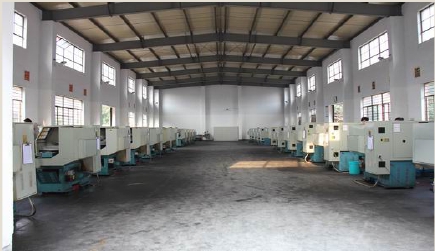 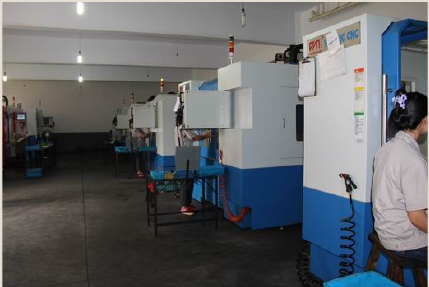 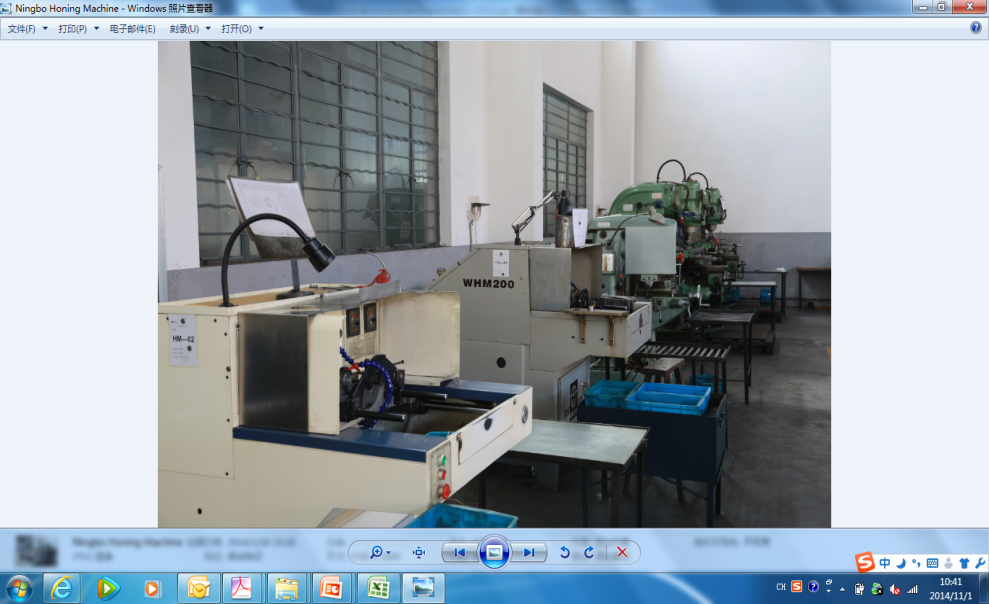 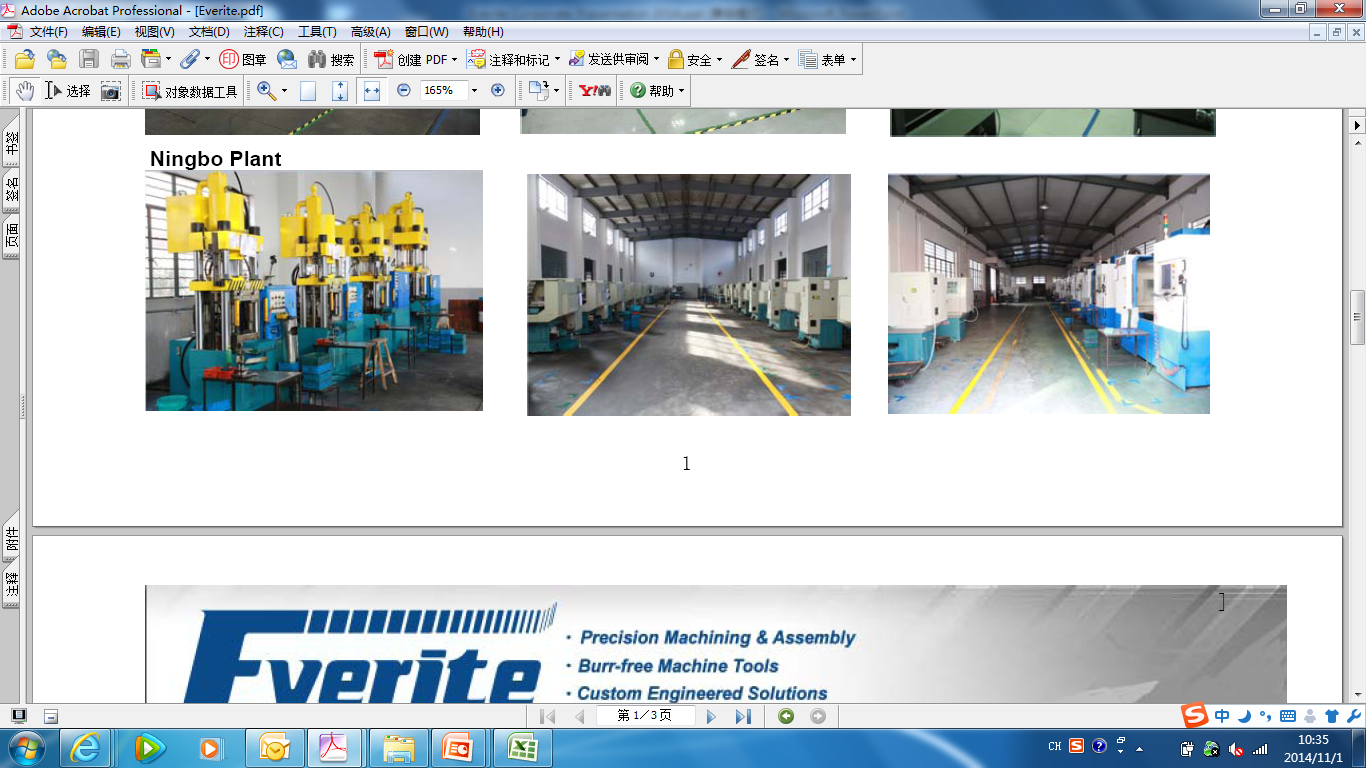 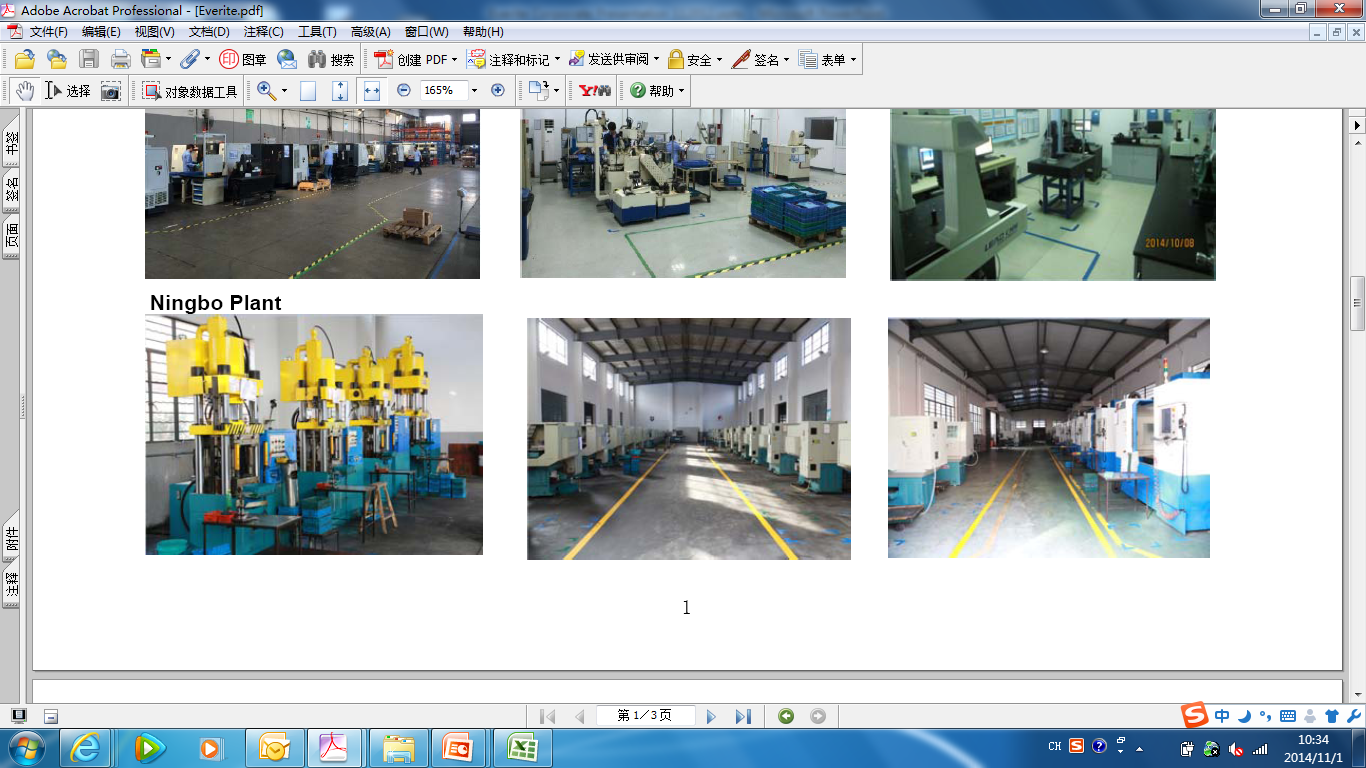 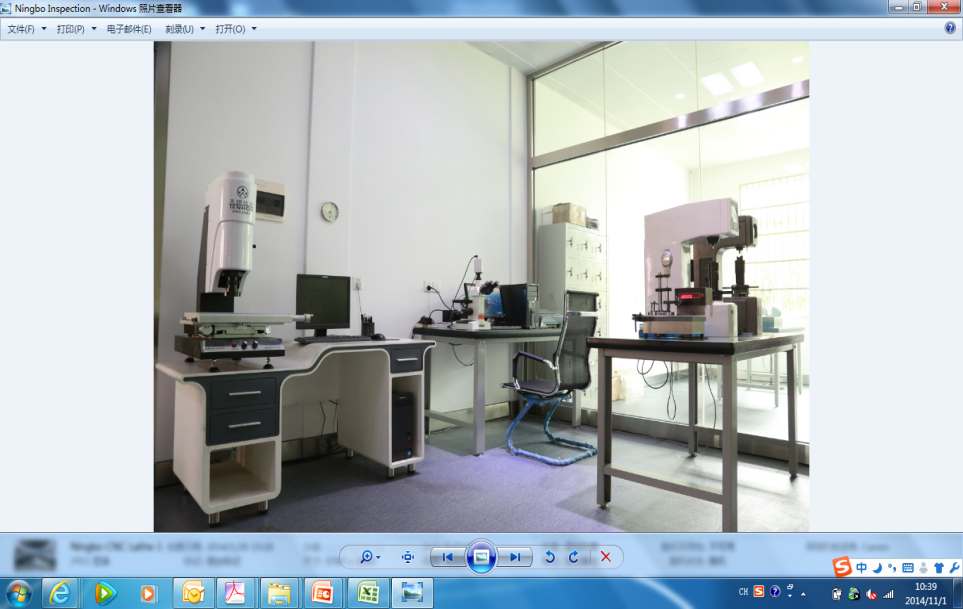 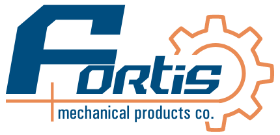 10
FORTIS Group - Nantong
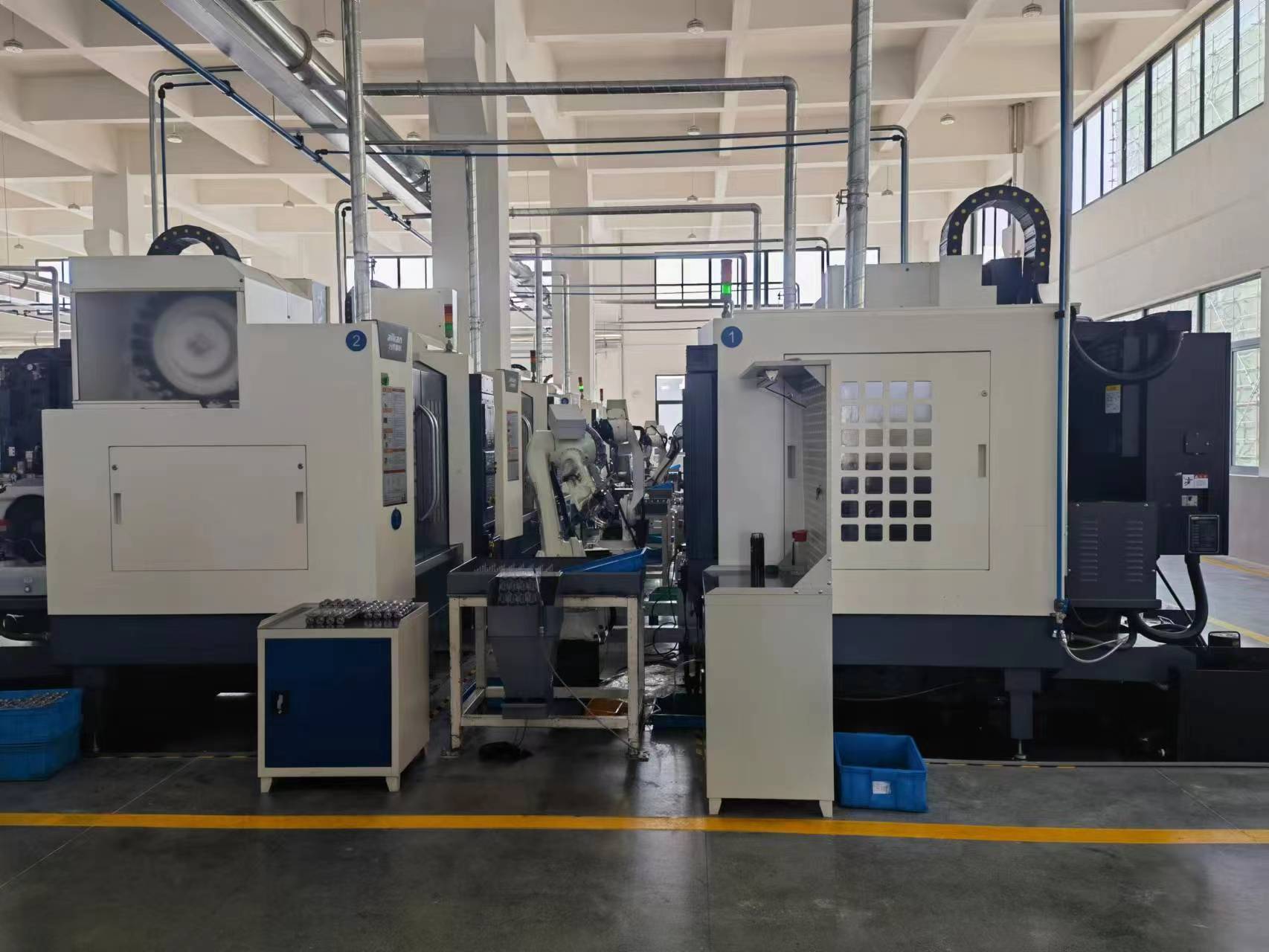 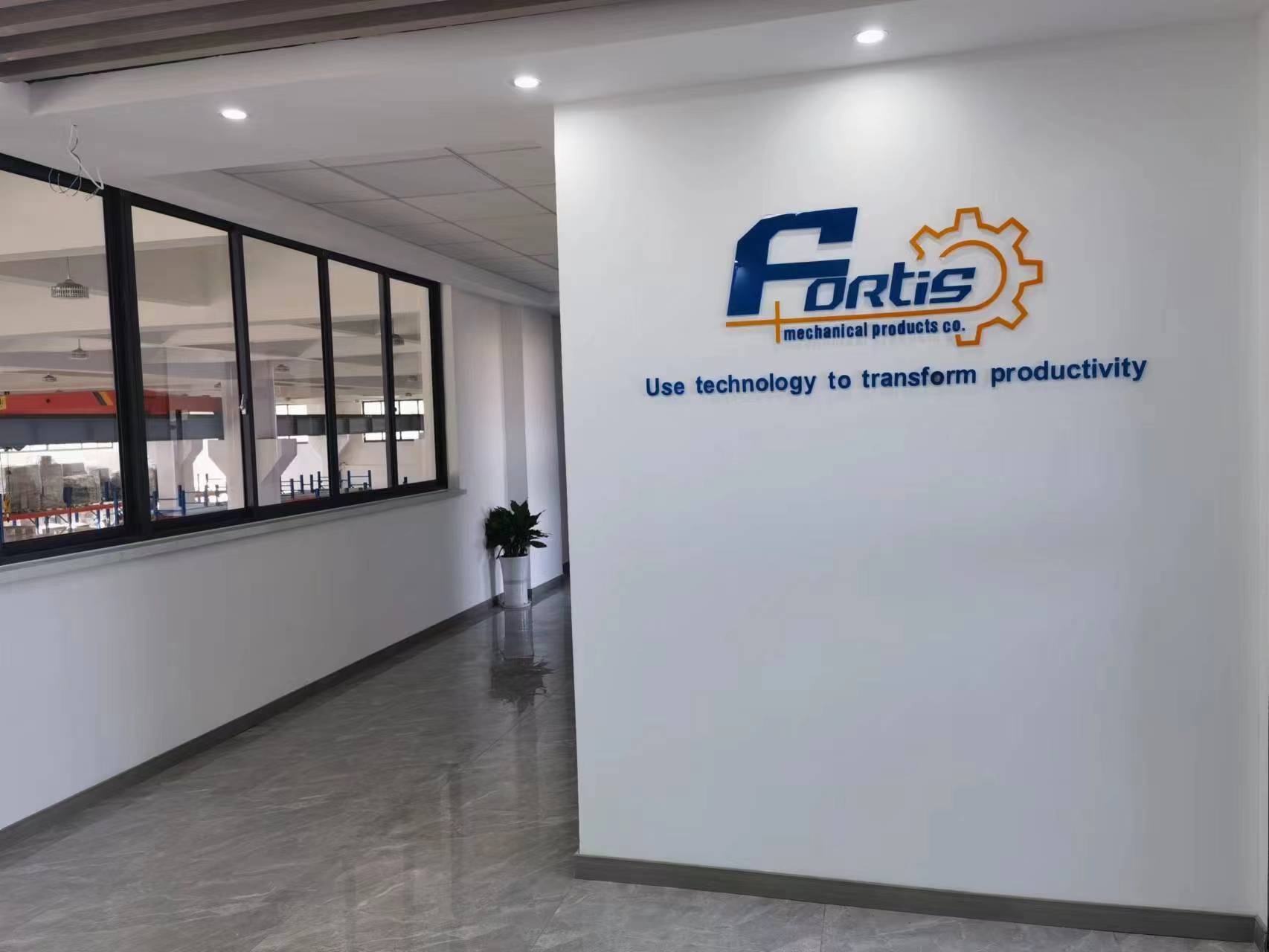 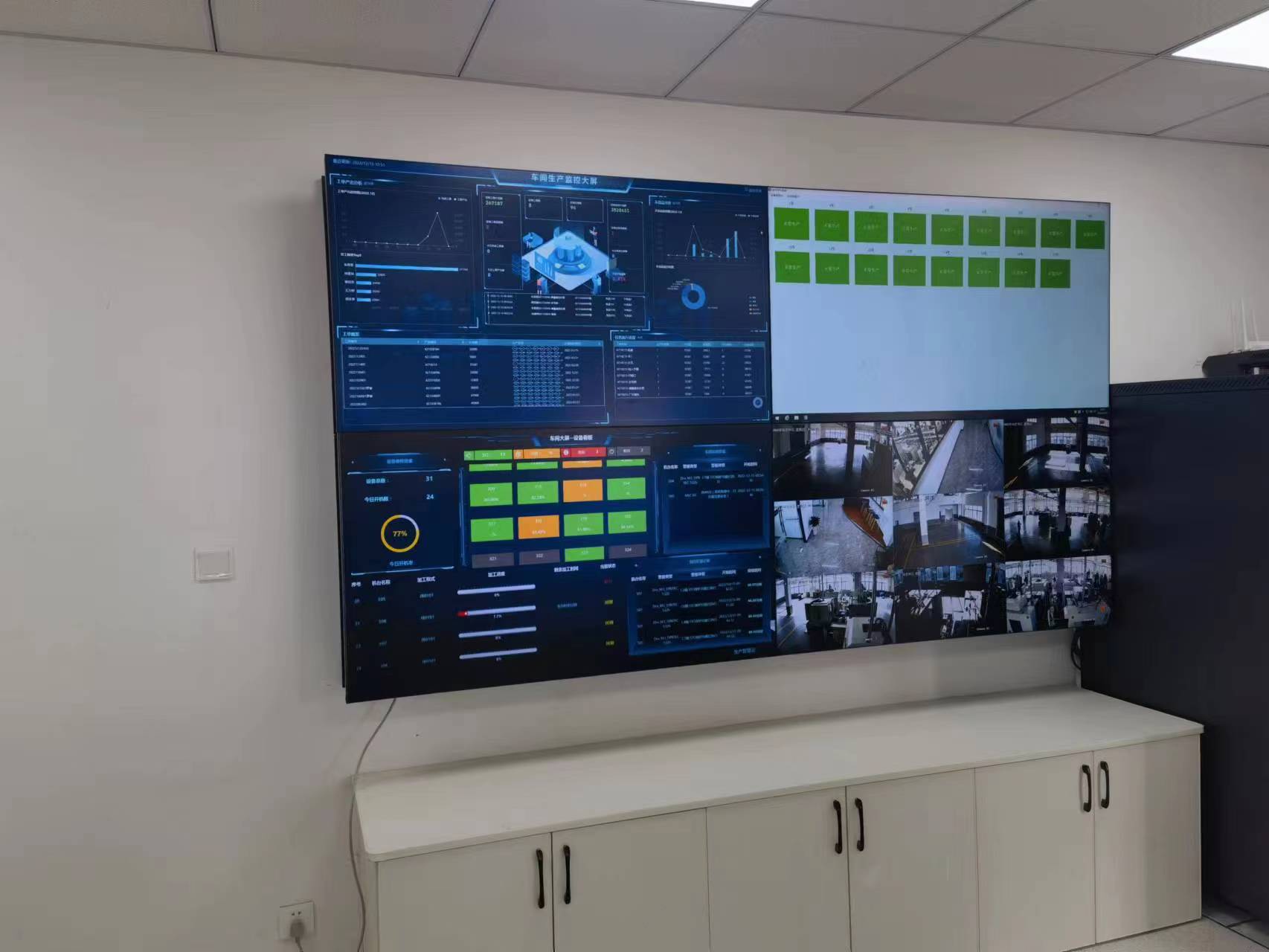 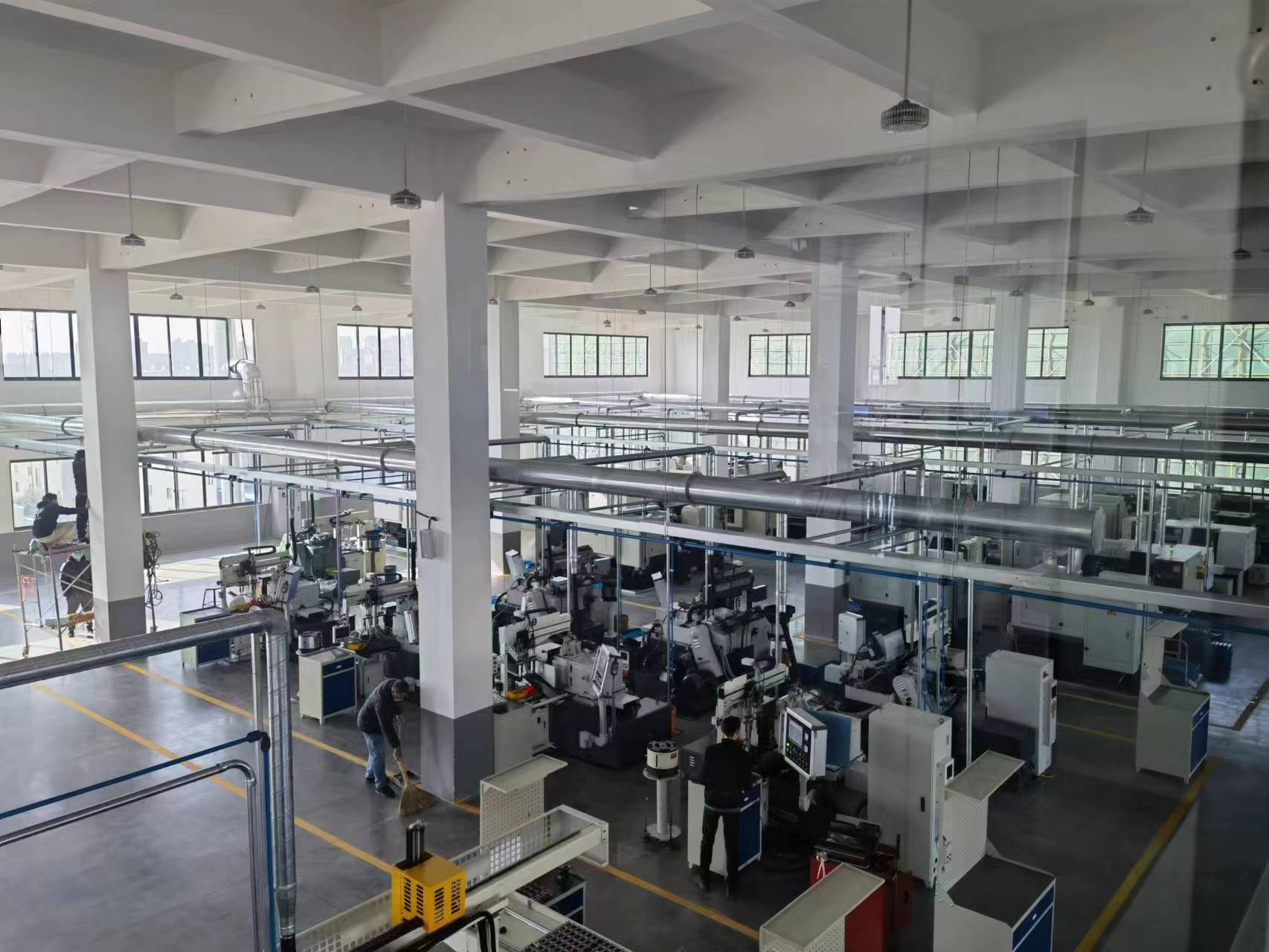 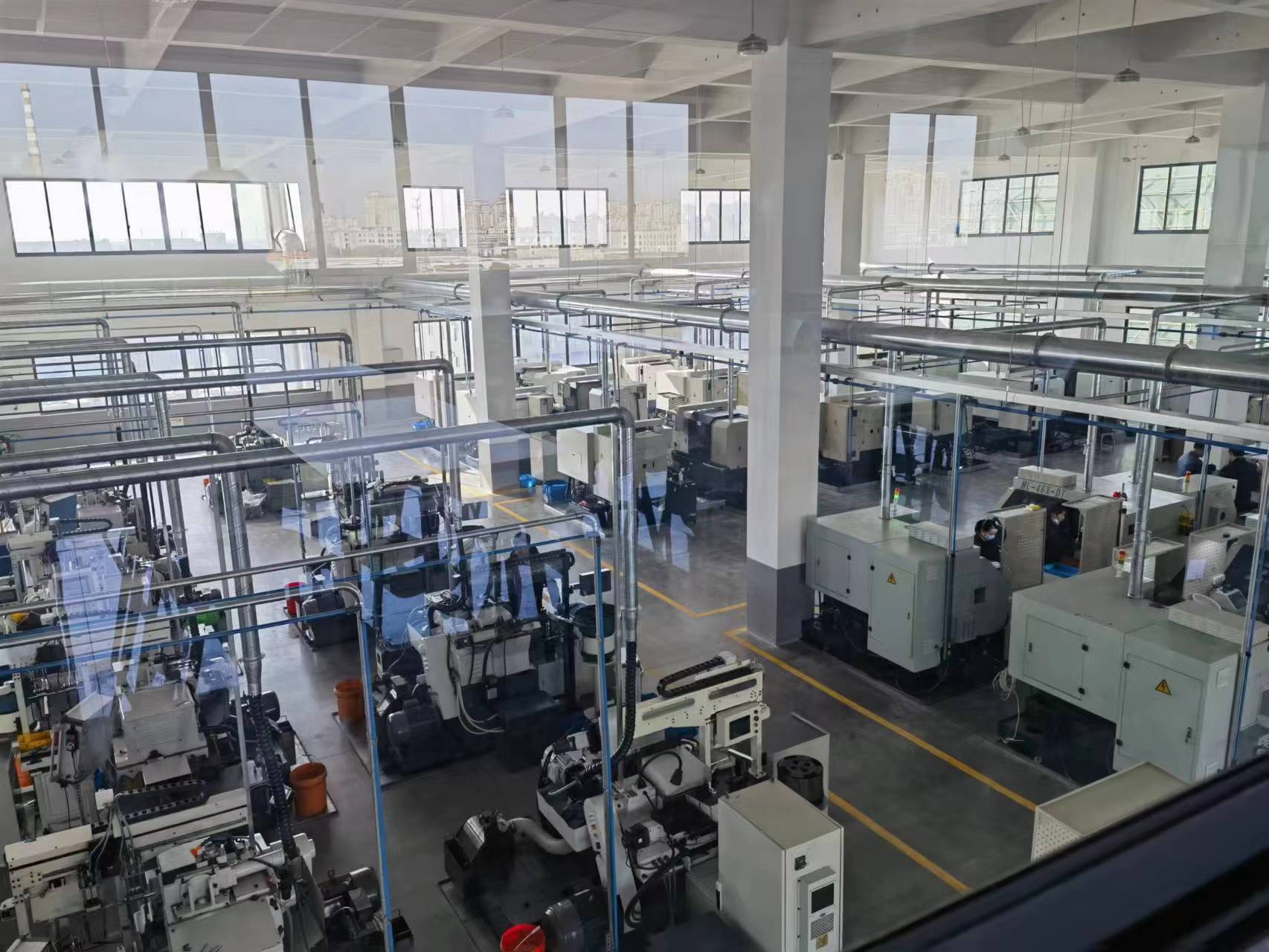 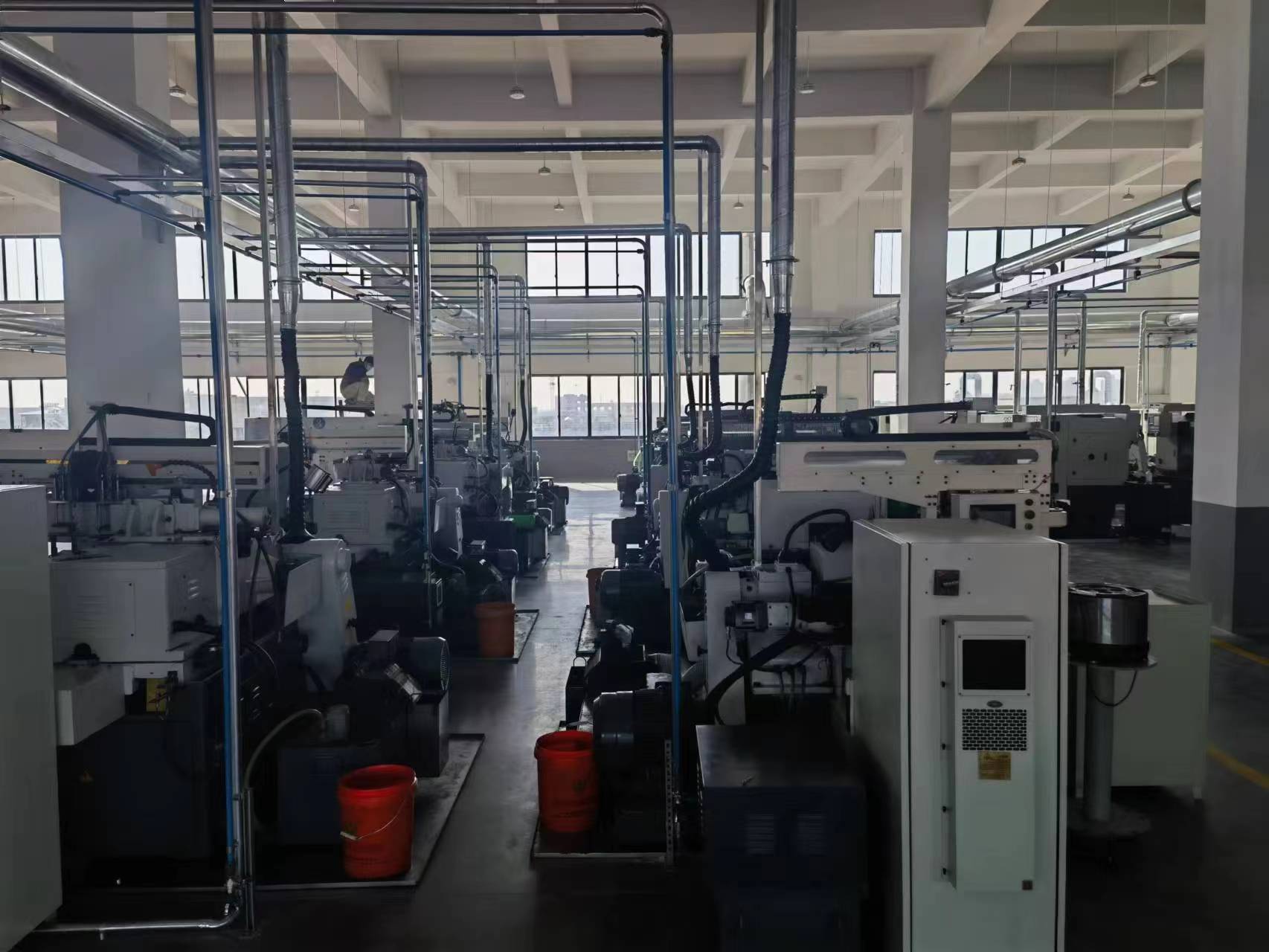 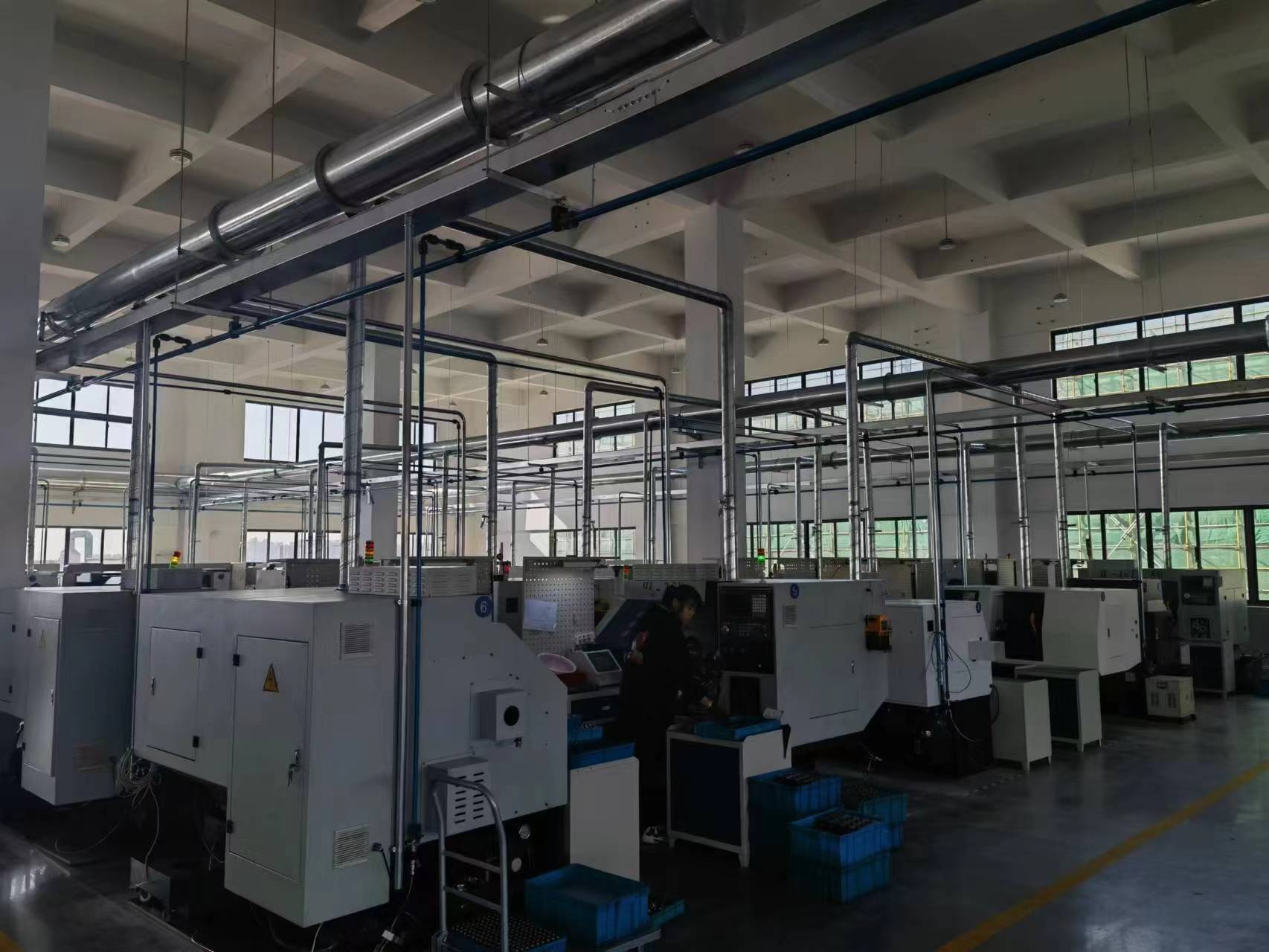 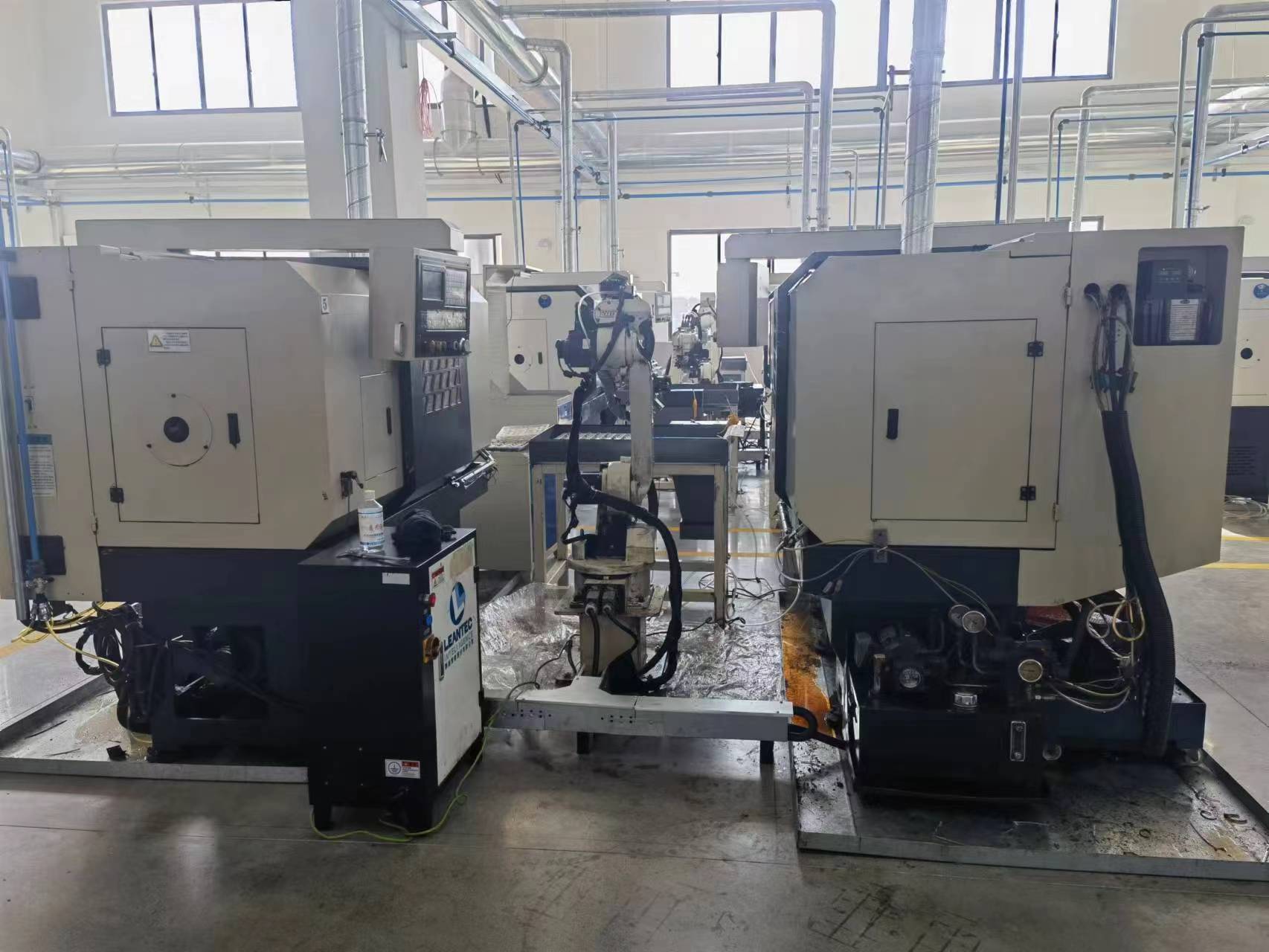 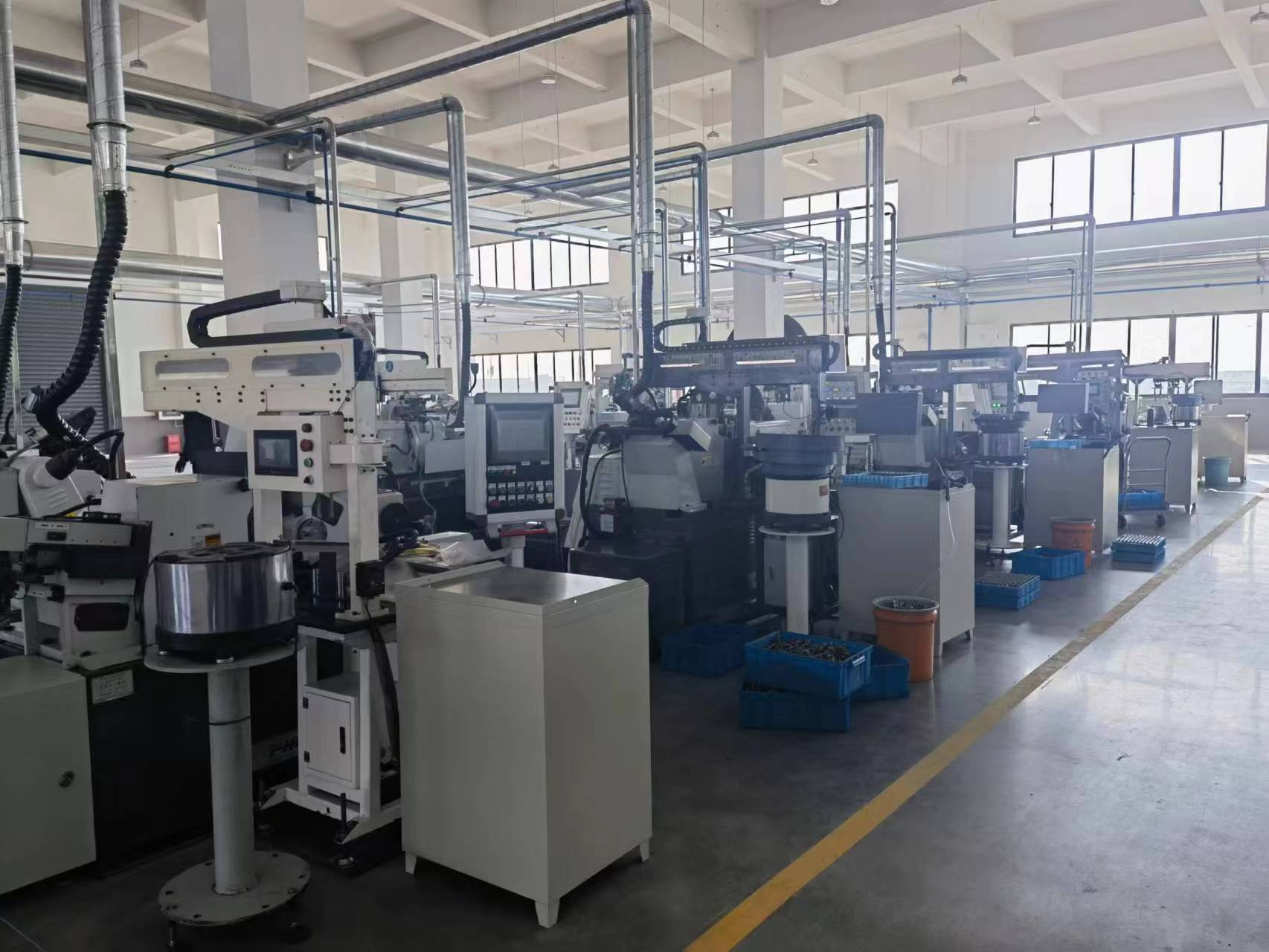 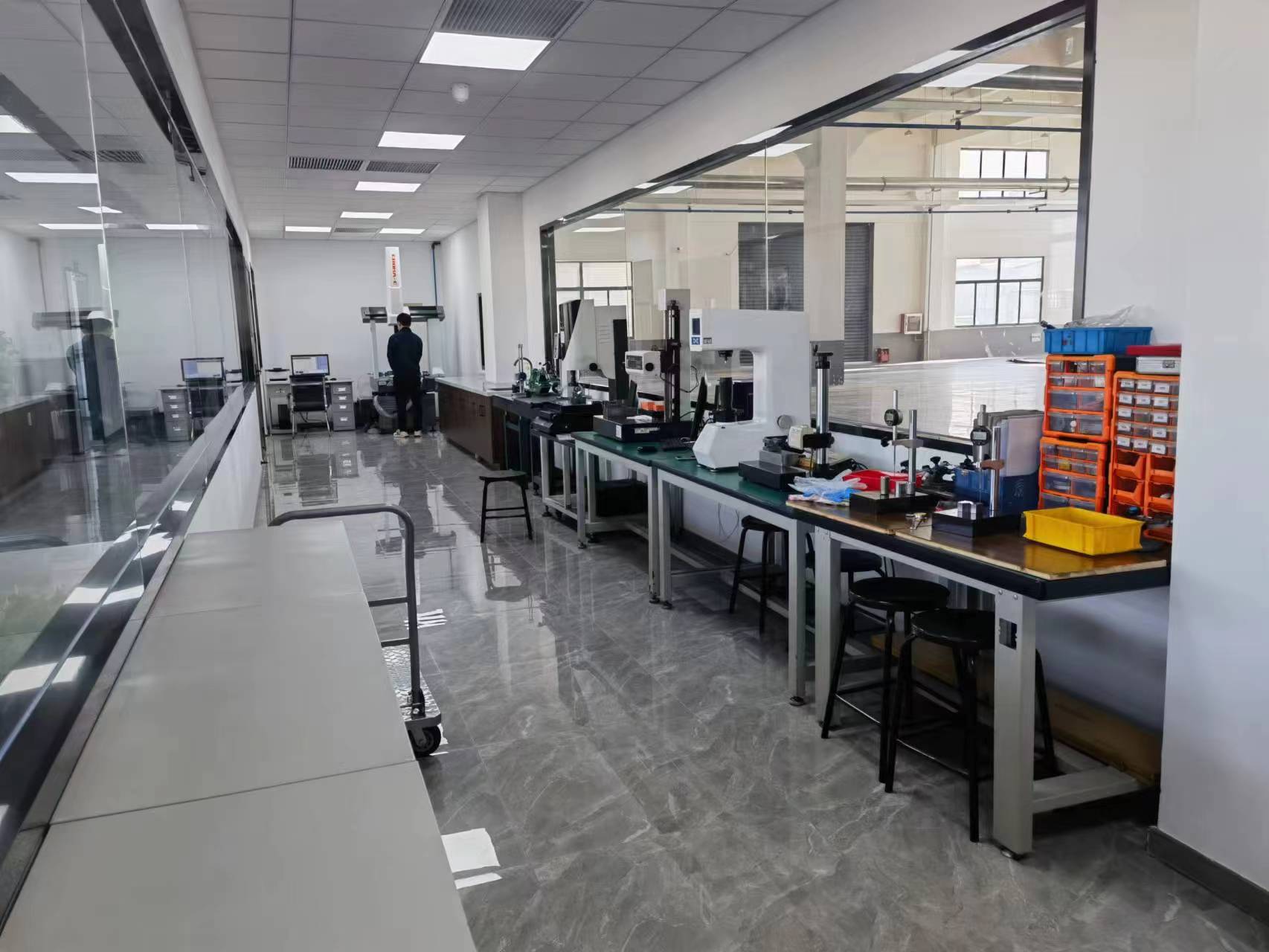 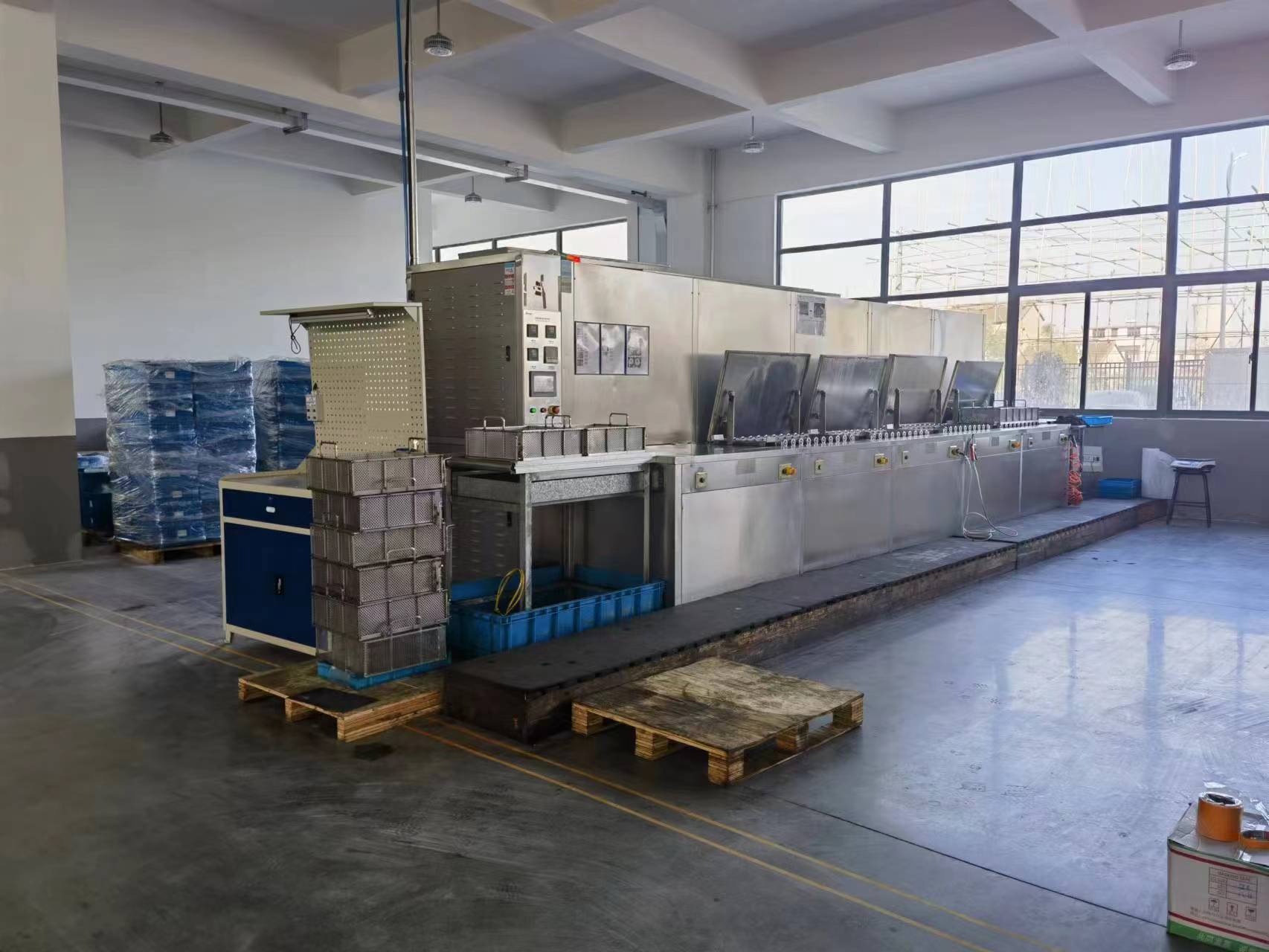 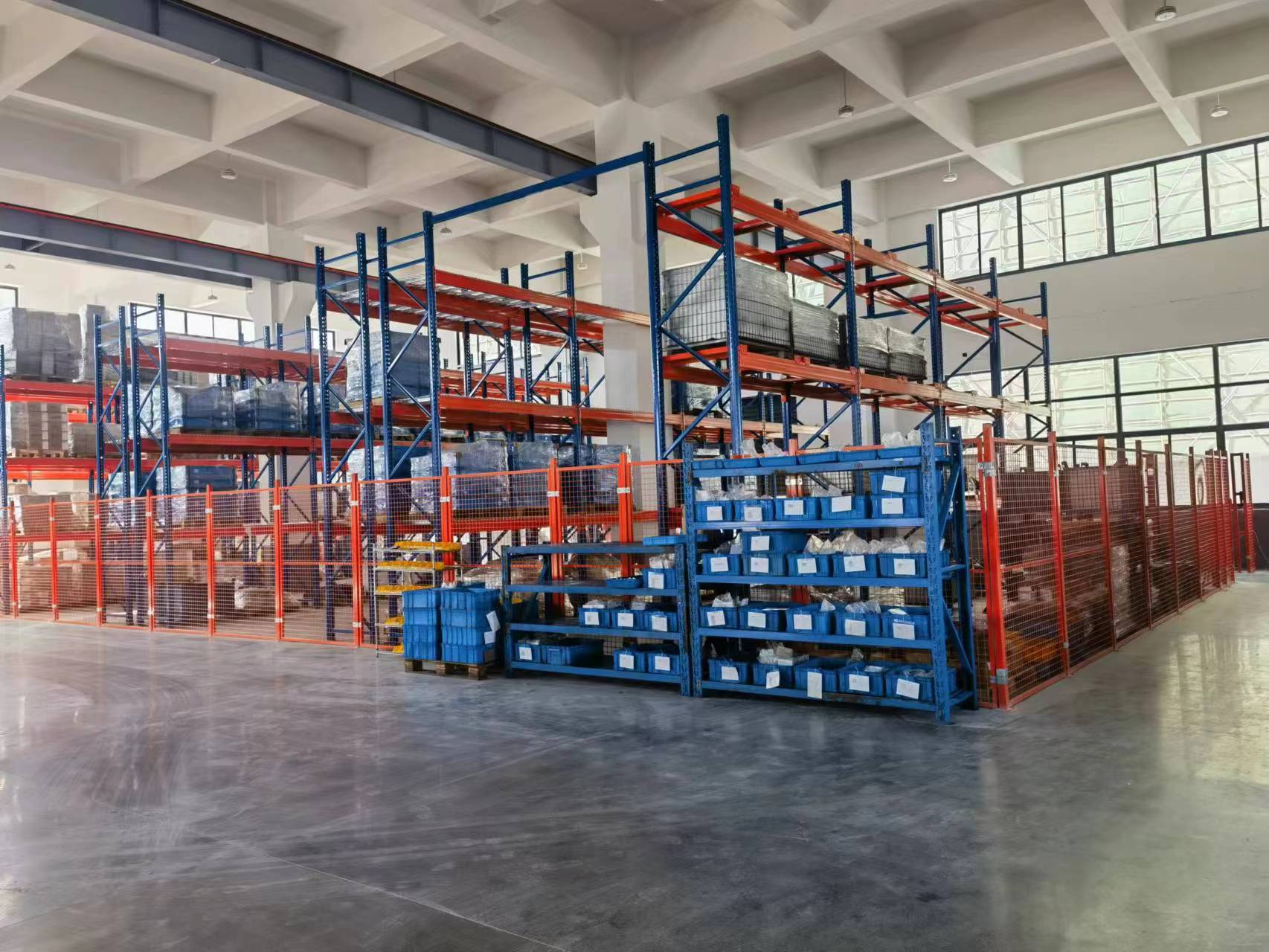 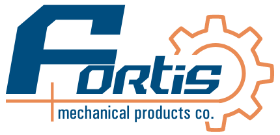 11
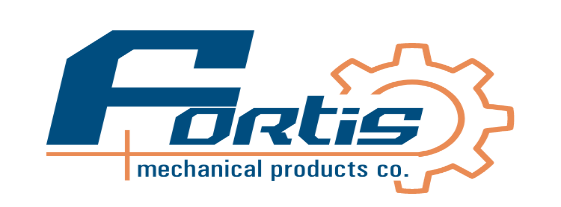 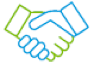 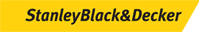 23 yrs
Agreement signed by SB&D and Fortis Group on June 11, 2021

TO ESTABLISH A NORTH AMERICAN 
MANUFACTURING FOR COLD FORGING, MACHINING, & ASSEMBLY
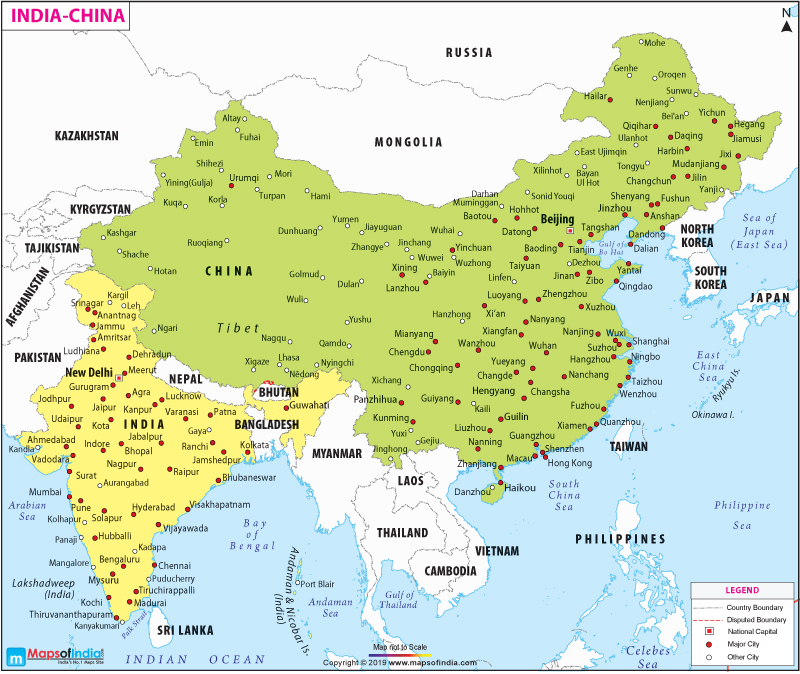 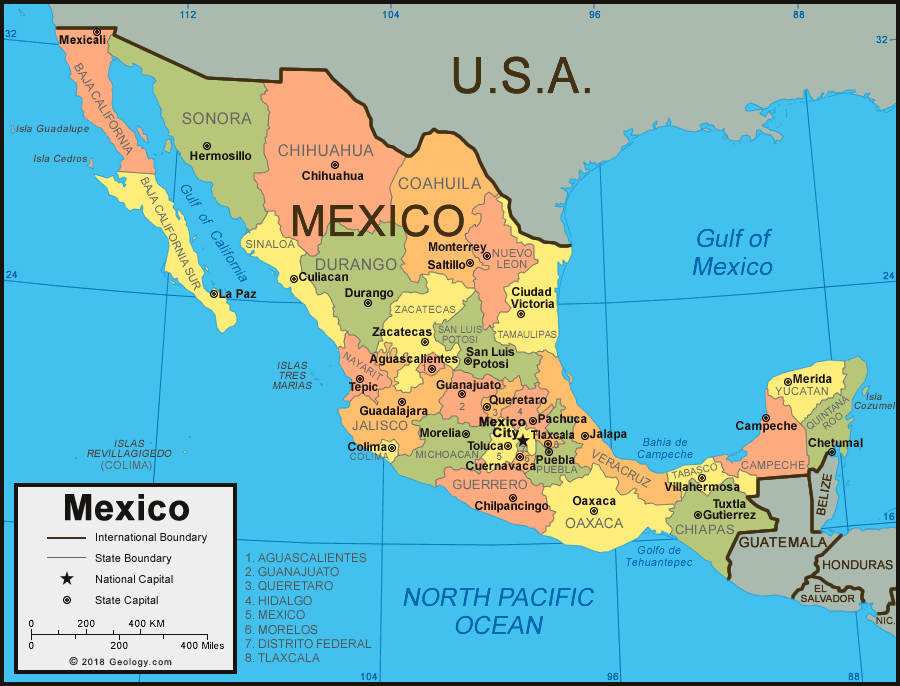 12
FORTIS Group - Fortis Technologies Monterrey, Mexico
Started Investment on New Factory in Monterrey, Mexico in November 2021. 
Factory Area: 24,000 Sq. Ft. (expansion planned)
Teamwork. So far, we employ 11 people
Precision CNC Machining
New factory and High Precision Equipment for SBD and Other potential Customer
Production started in September 2022
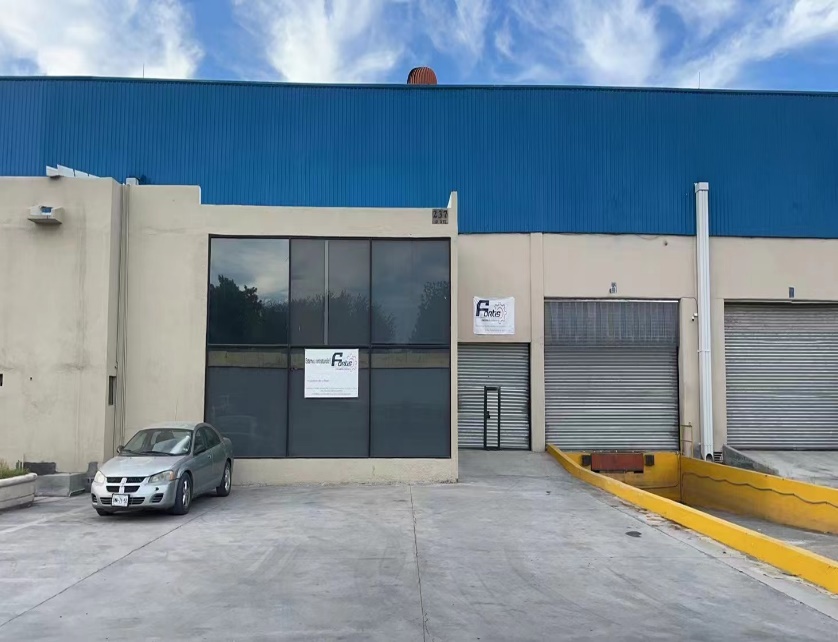 FORTIS Group- Fortis Technologies
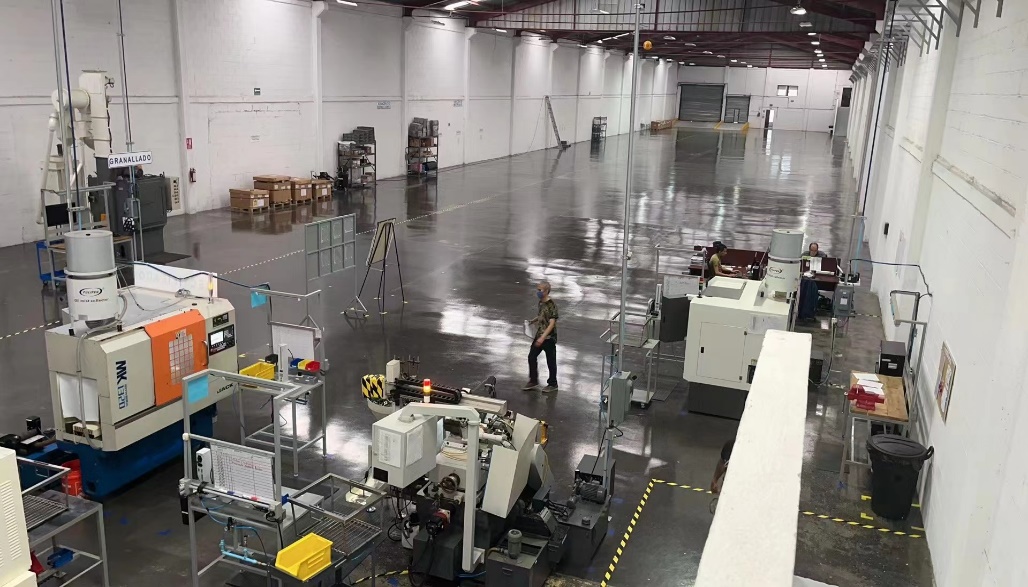 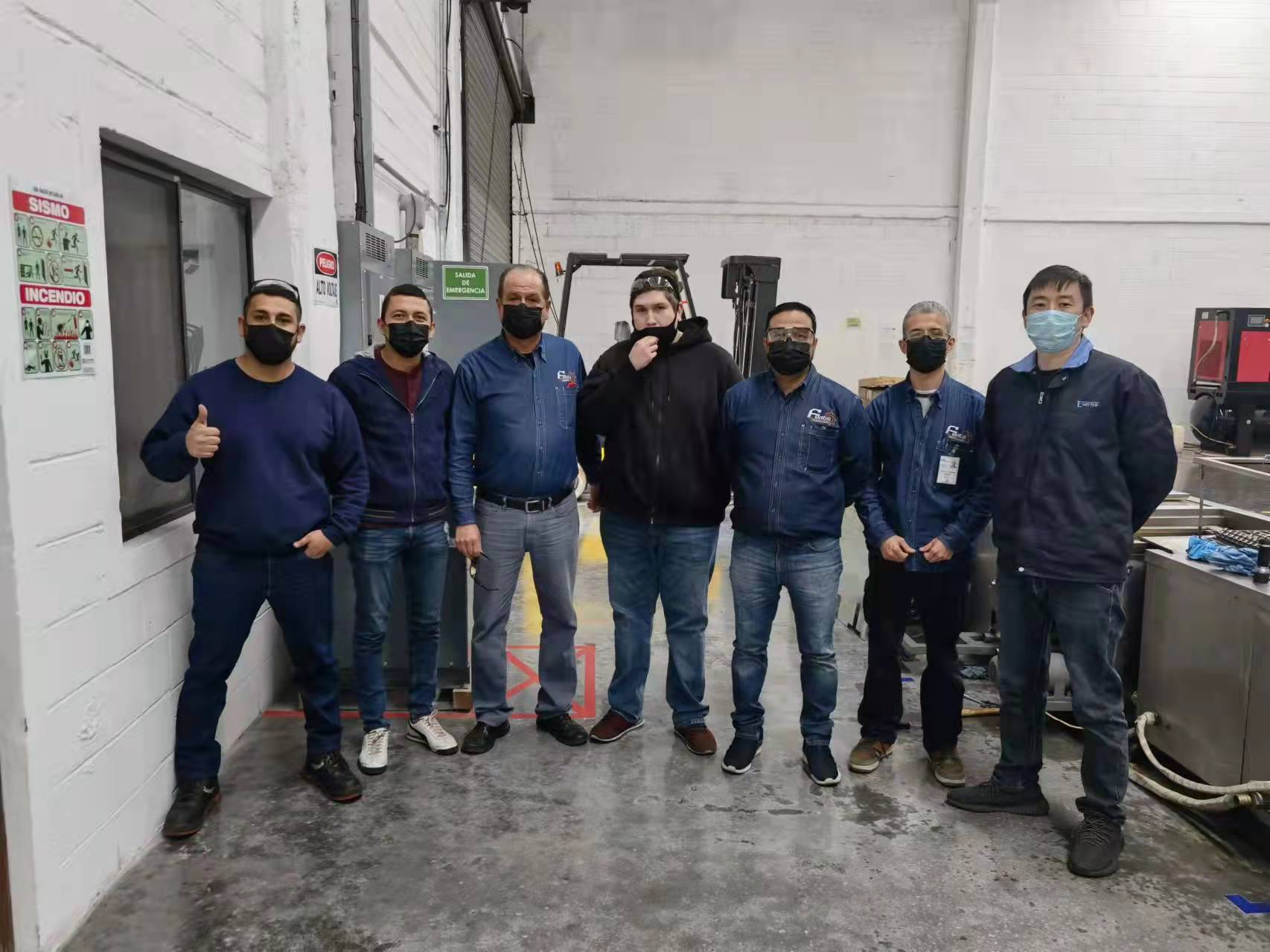 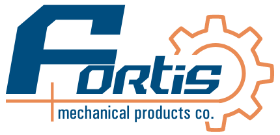 13
FORTIS Group - Fortis Technologies Monterrey, Mexico
Fortis Layout
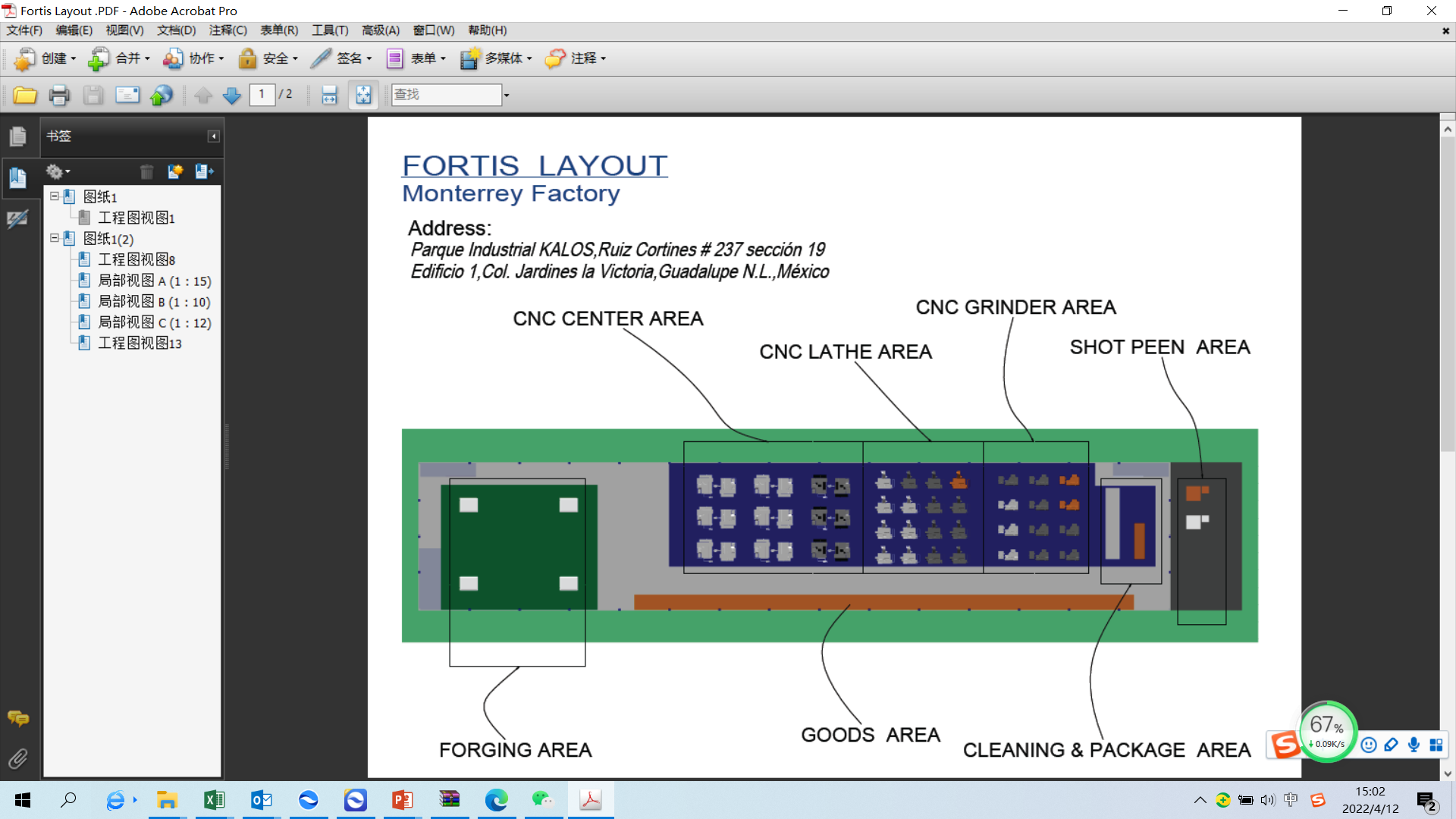 Precision Machining Operation
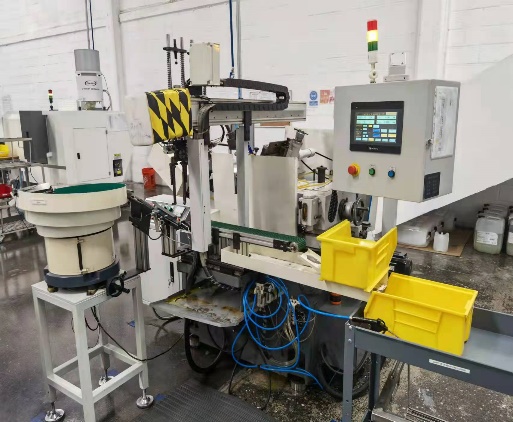 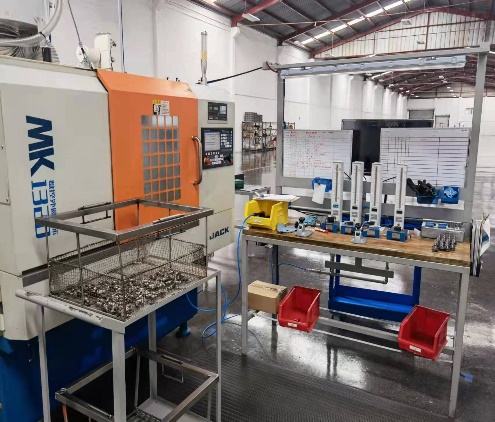 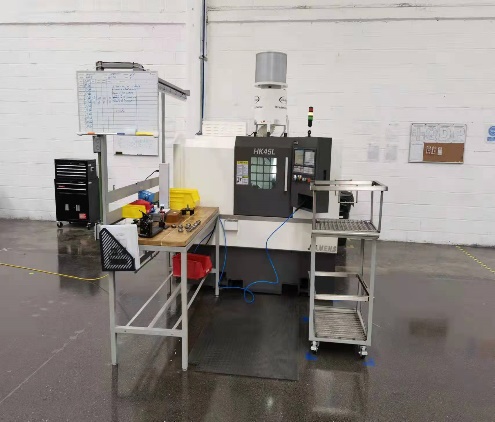 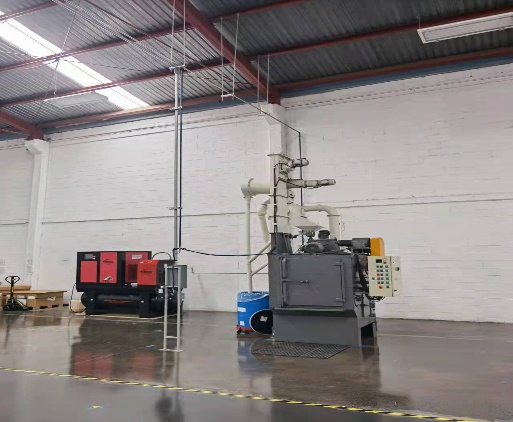 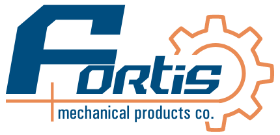 14
FLEXIBLE PLANT LAYOUT
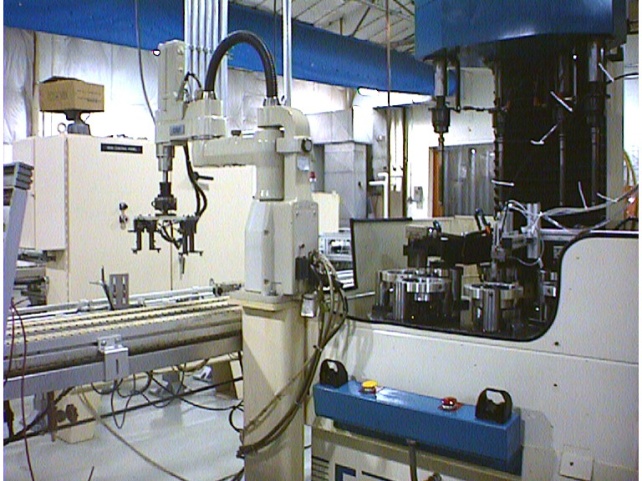 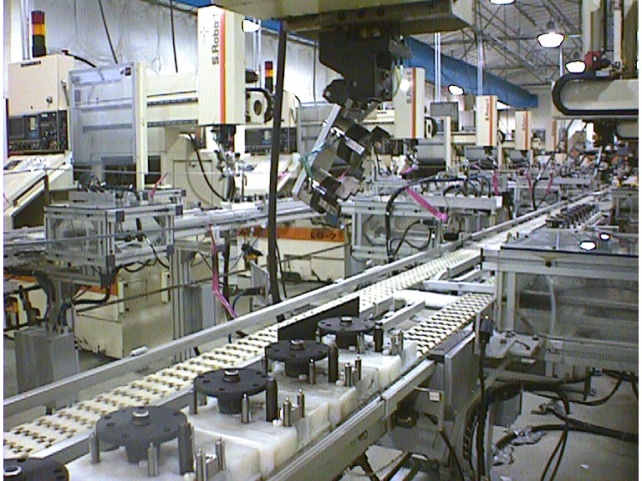 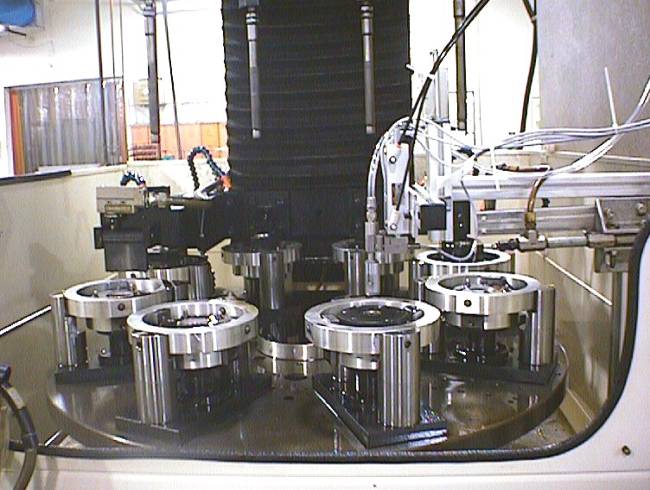 Fedders Production Line
Indexing Station for Honing
Pick & Place
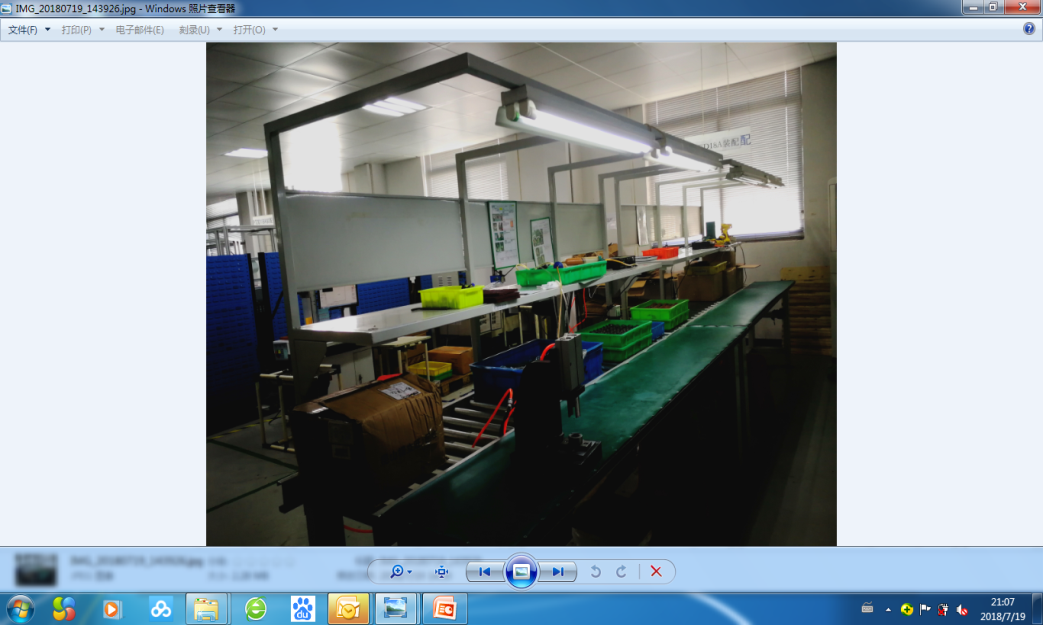 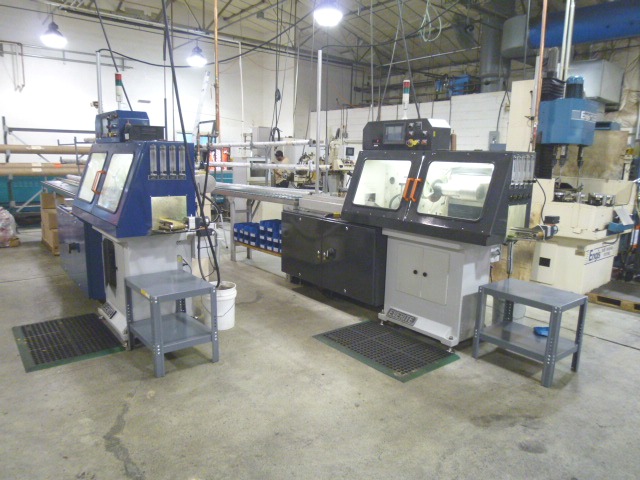 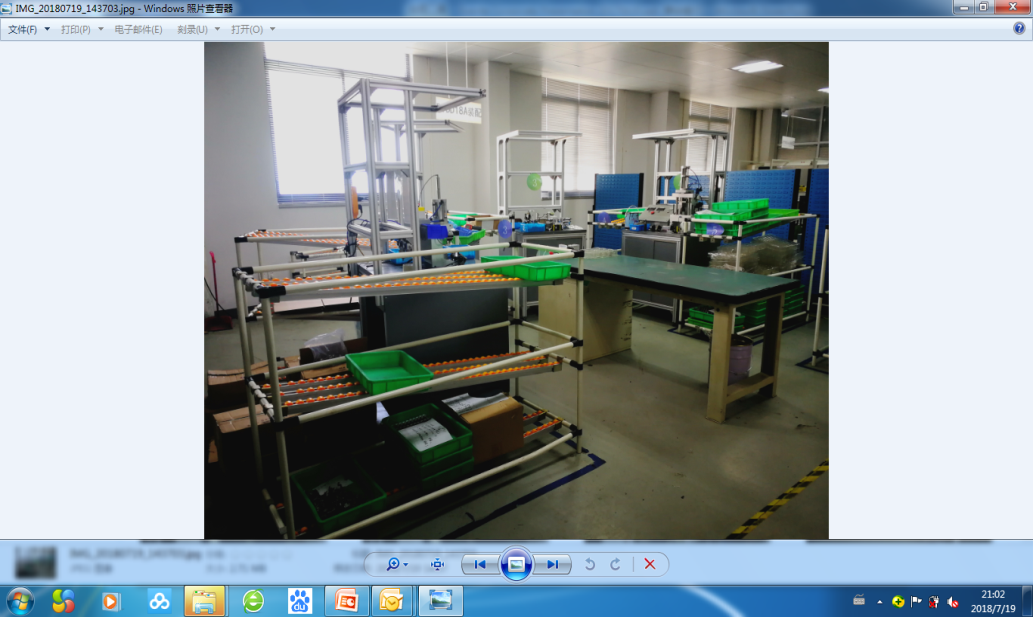 Gear Box Assembly Line
Gear Box Assembly Line
Burr-free Cutting
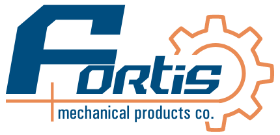 15
PRECISION MACHINED PARTS: EXAMPLES
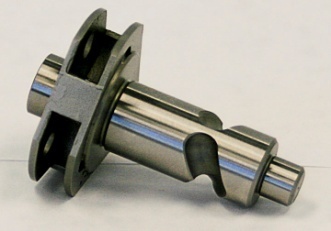 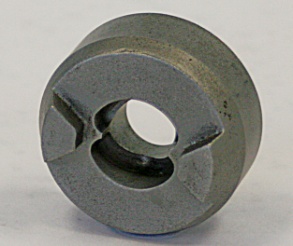 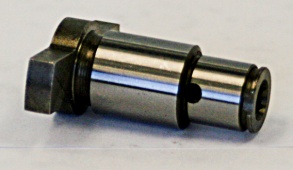 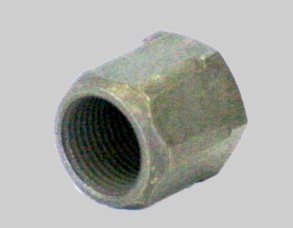 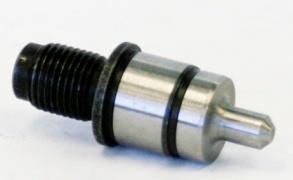 Output Spindle: 4210k/year
Cam Carrier: 1100k/yr.
Small Impactor: 1100k/yr.
¼ Hex Anvil: 1100k/year
Collet Nut: 225k/yr.
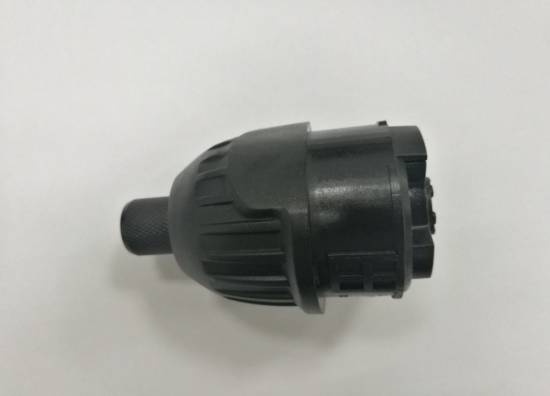 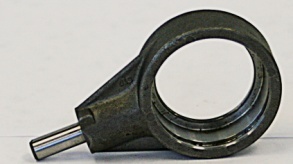 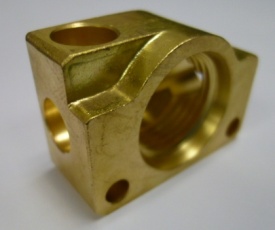 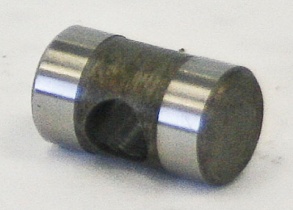 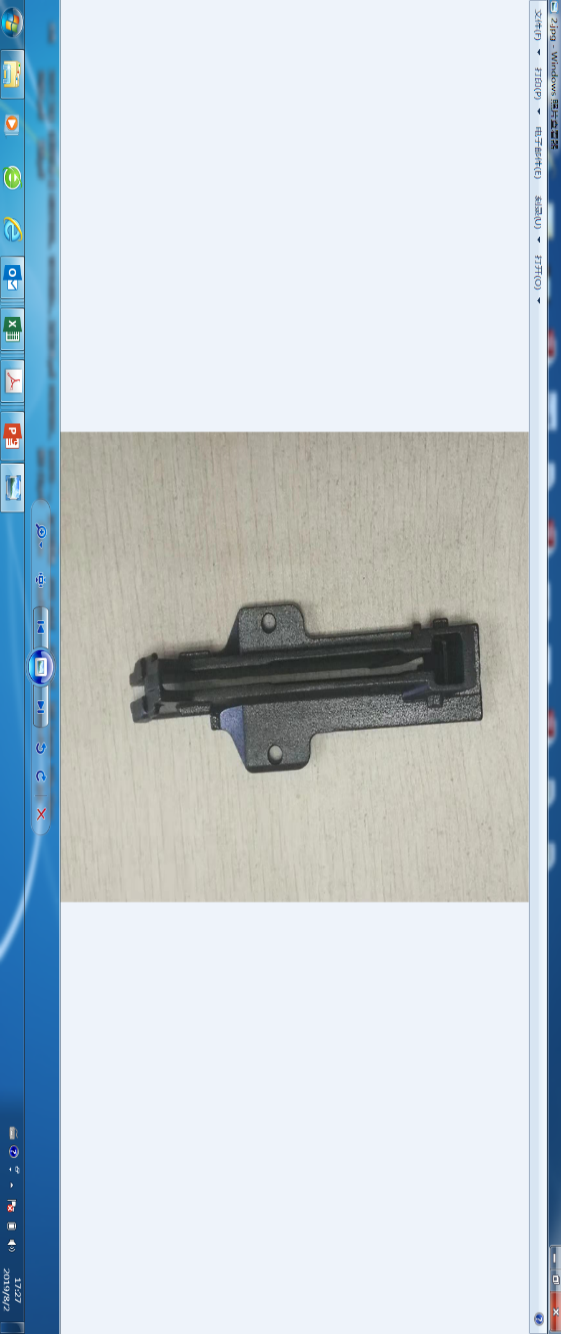 Clevis Pin: 300k/year
Magazine Interface: 60/year
Gear Box: 40k/year
Wobble Arm: 105k/year
Manifold: 25k/year
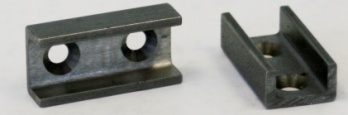 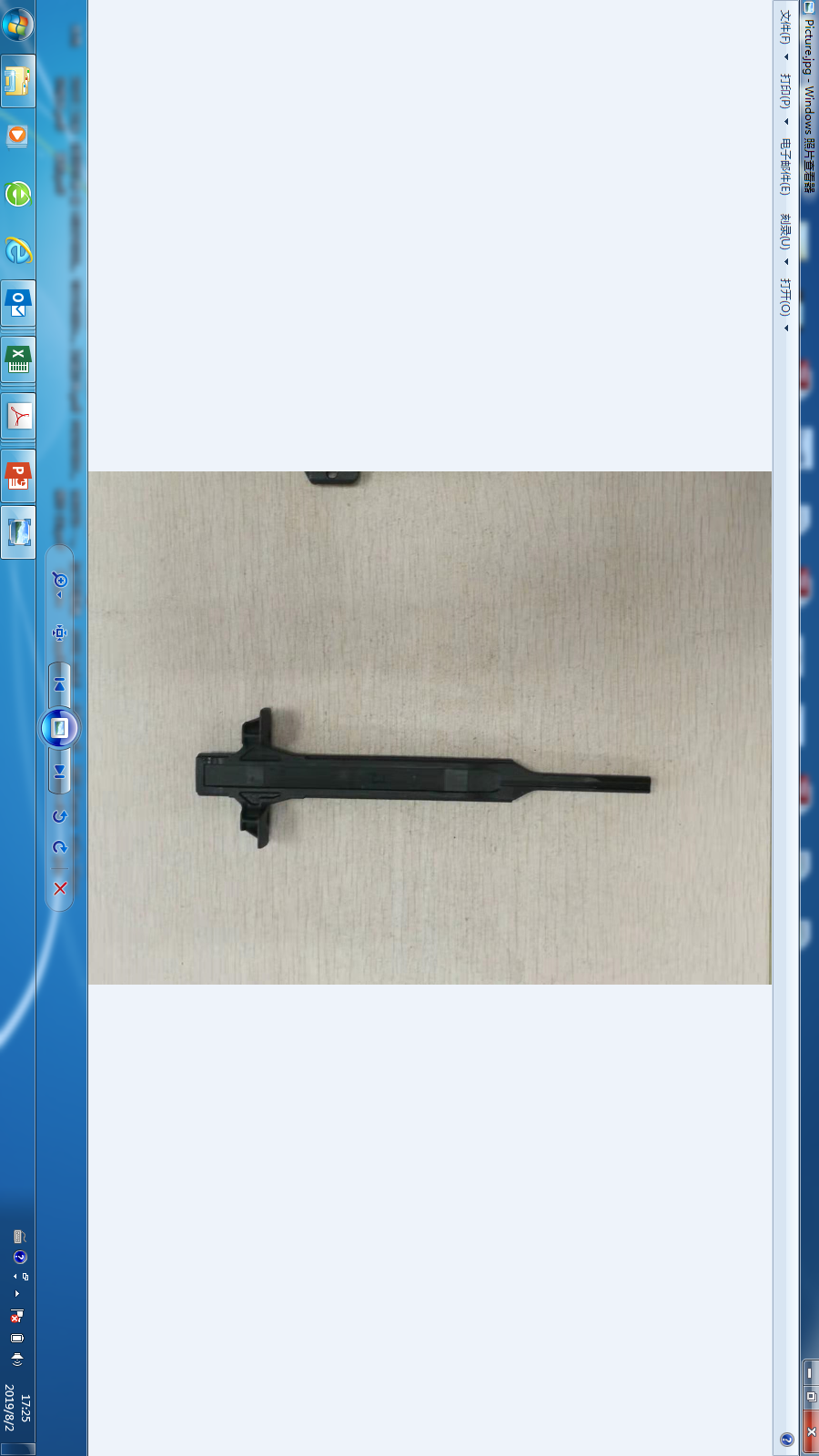 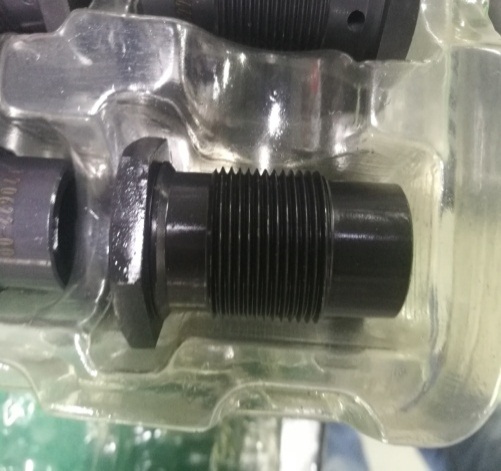 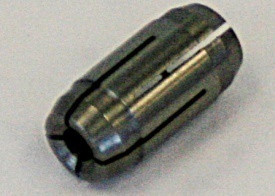 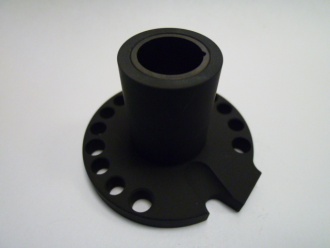 Channel Yoke: 500k/year
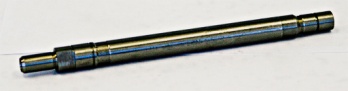 Armature: 400k/year
Body Machine: 400k/year
Compressor Flange: 50k/year
Profile Cast: 60k/year
1/8 Collet: 225k/yr.
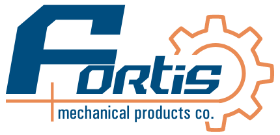 16
Other Parts For Power Tools : EXAMPLES
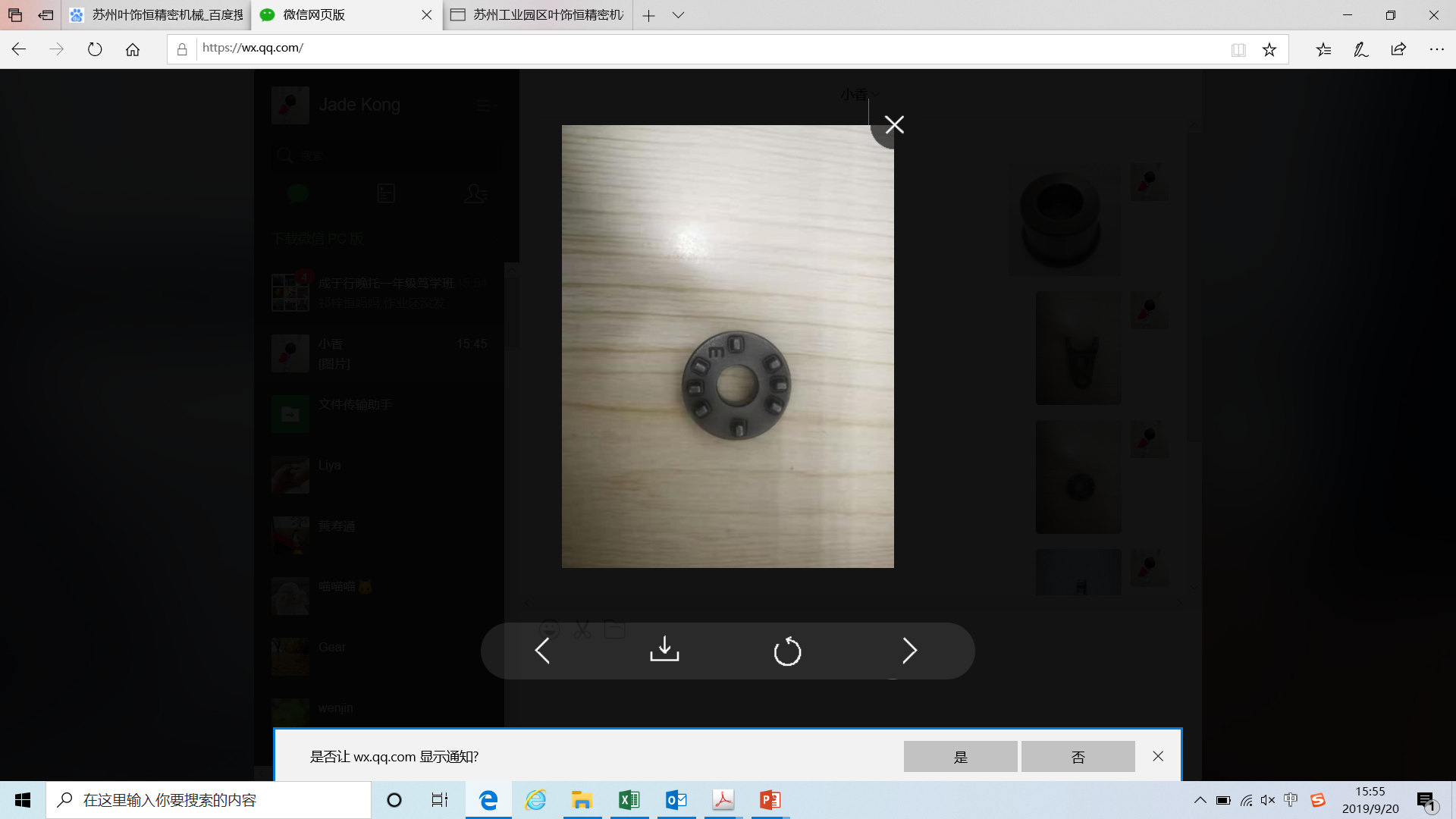 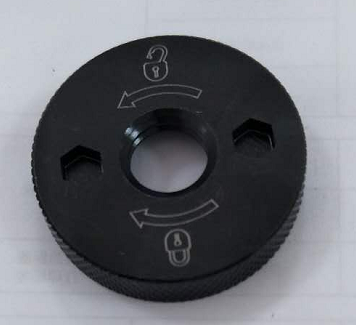 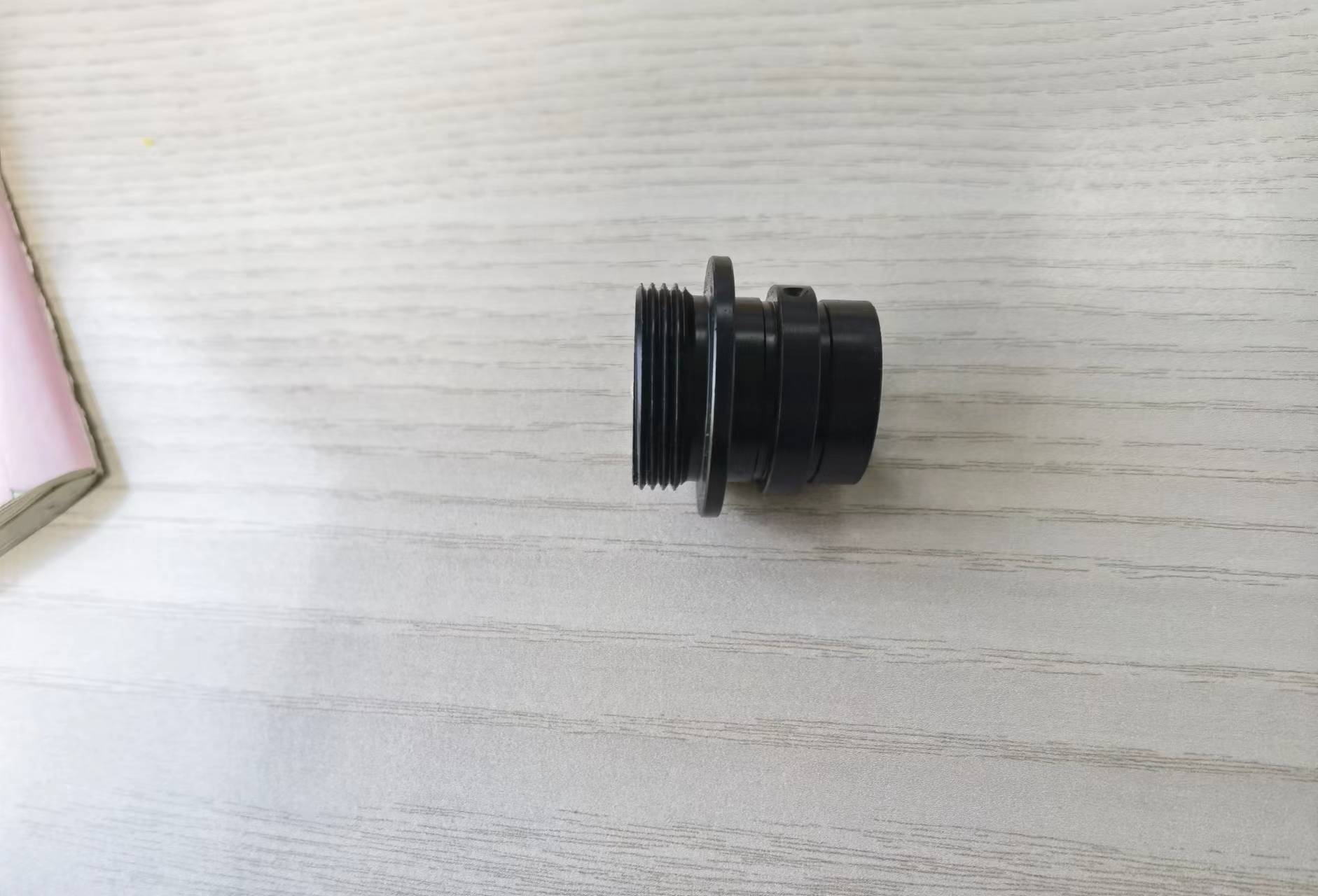 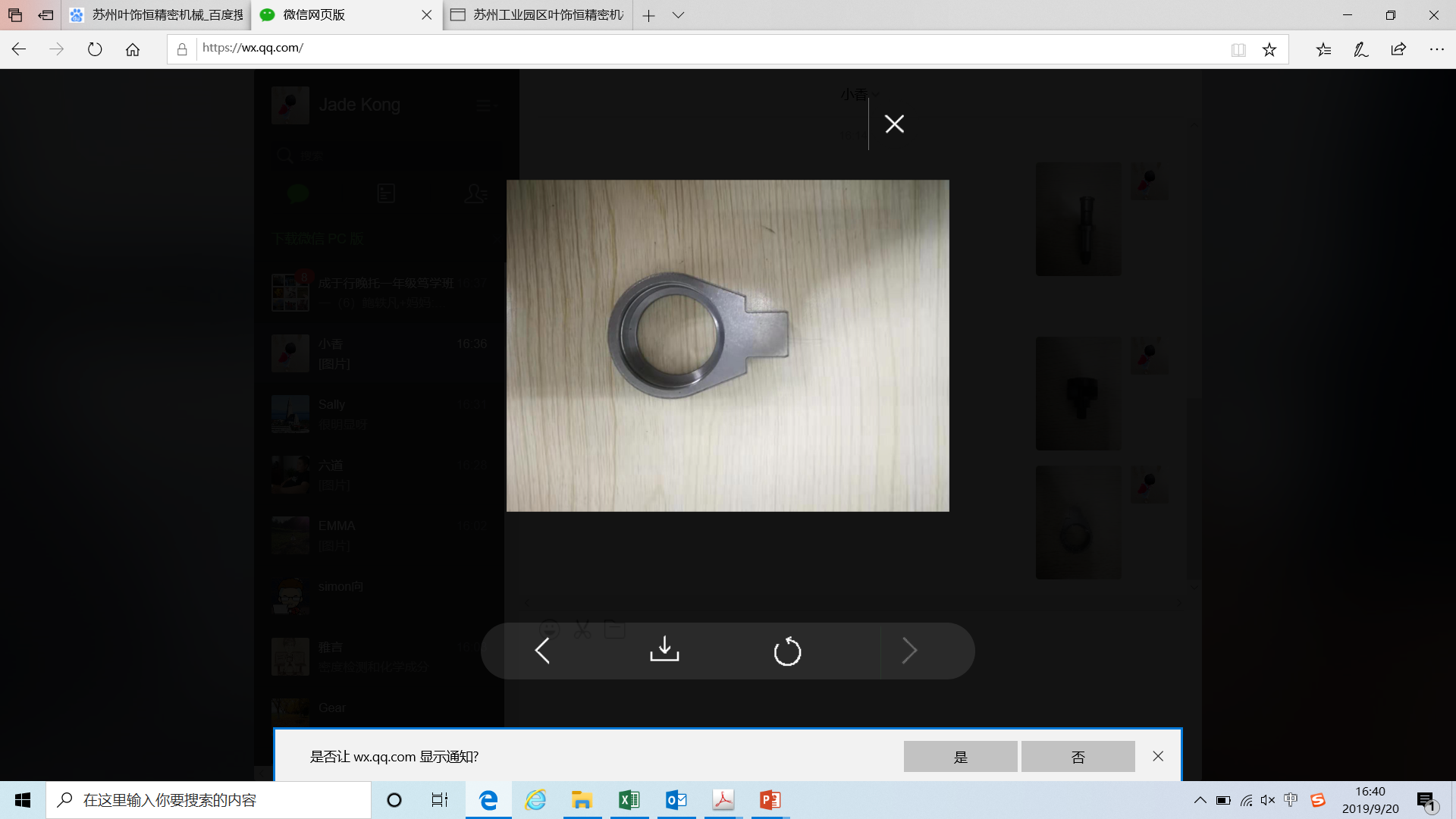 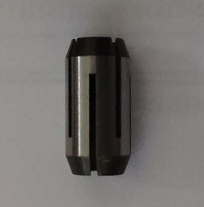 Nut: 300k/yr.
Screw Gun: 200k/yr.
Wobble Arm: 105k/year
1/8 Collet: 225k/yr.
Cam Plate: 3000k/year
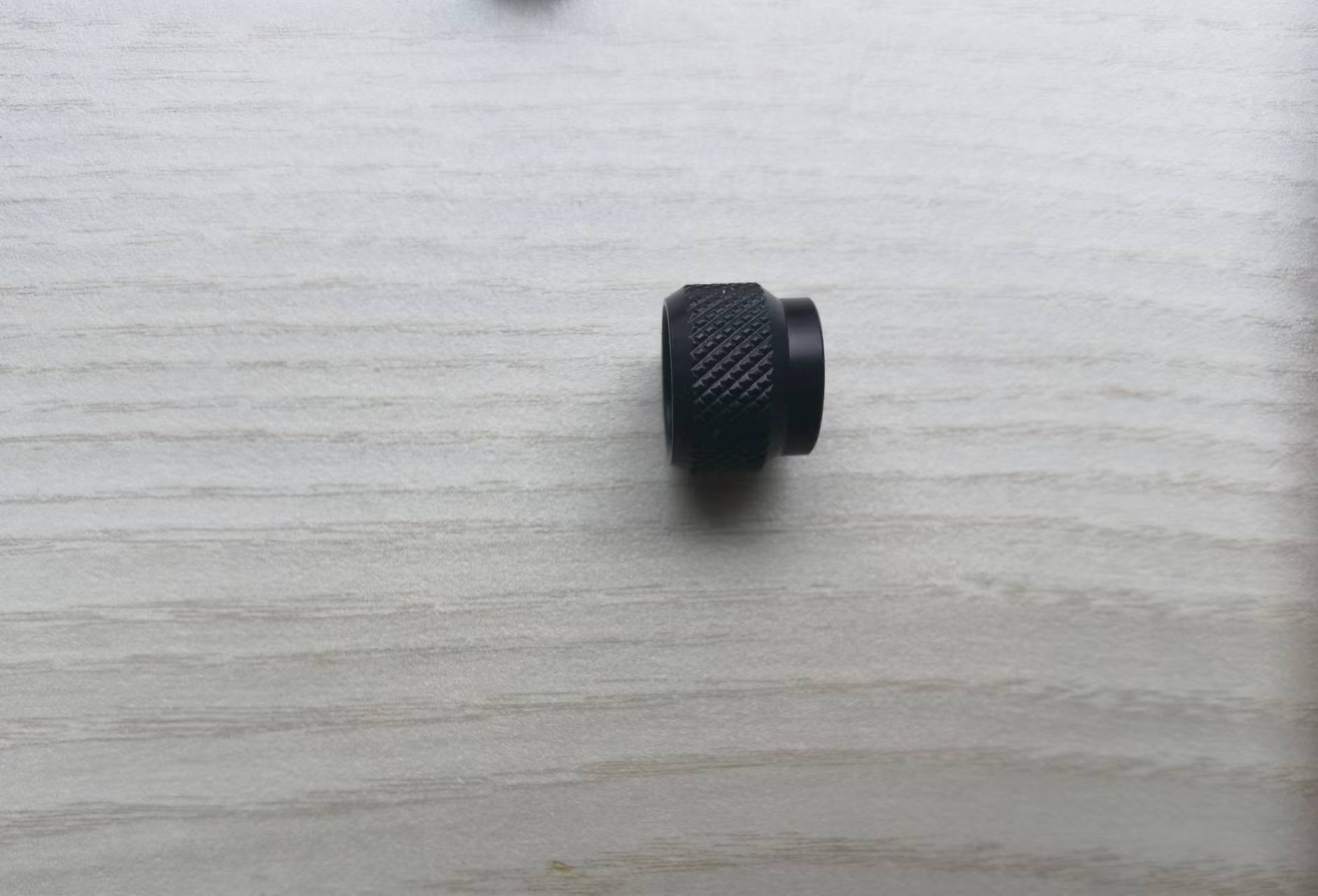 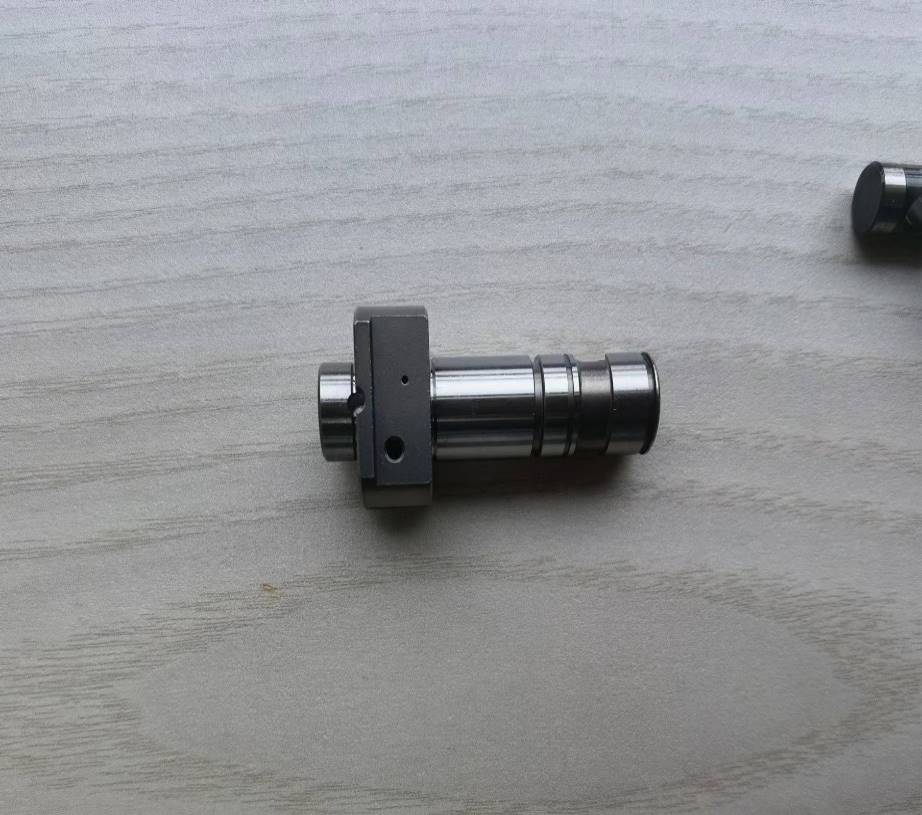 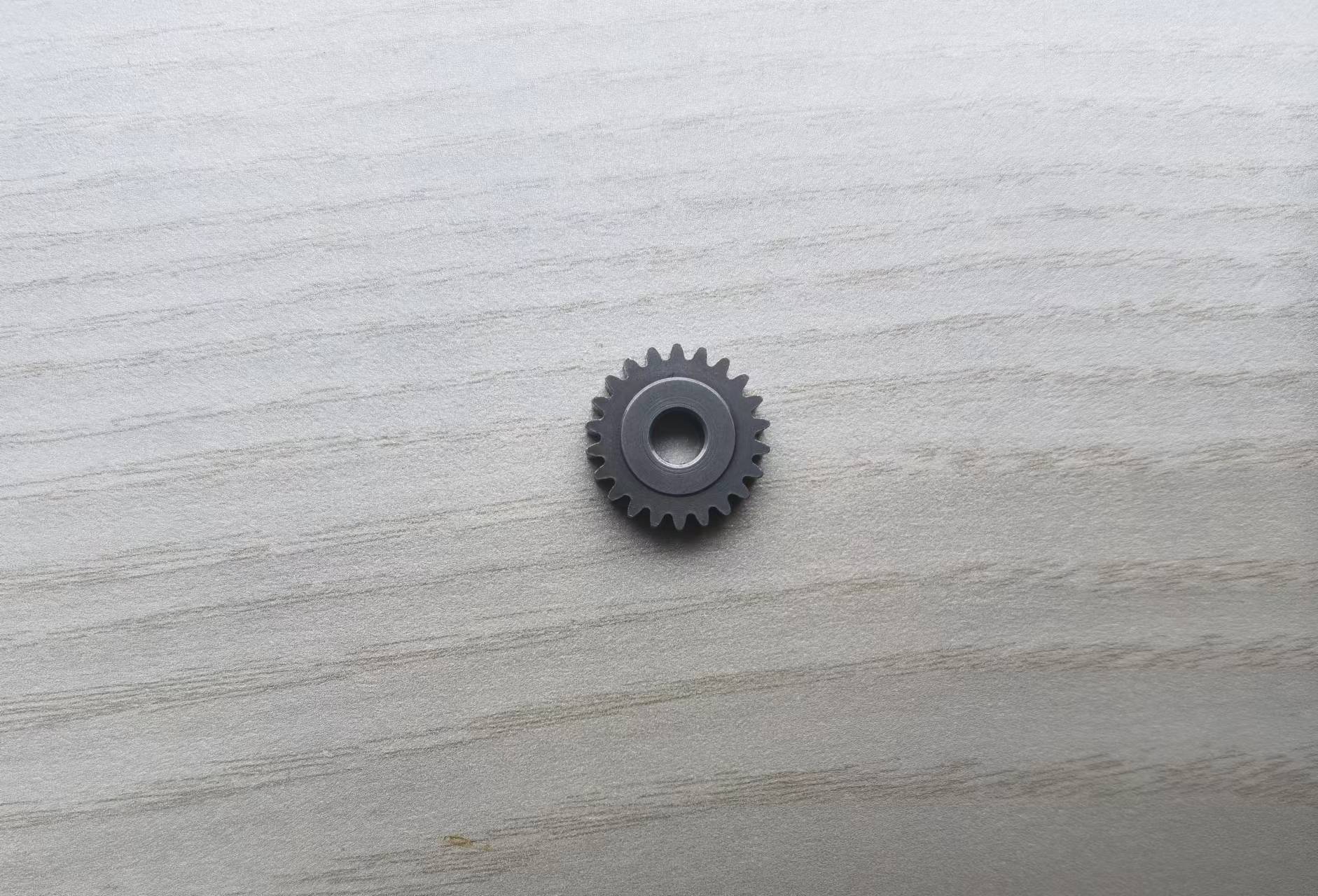 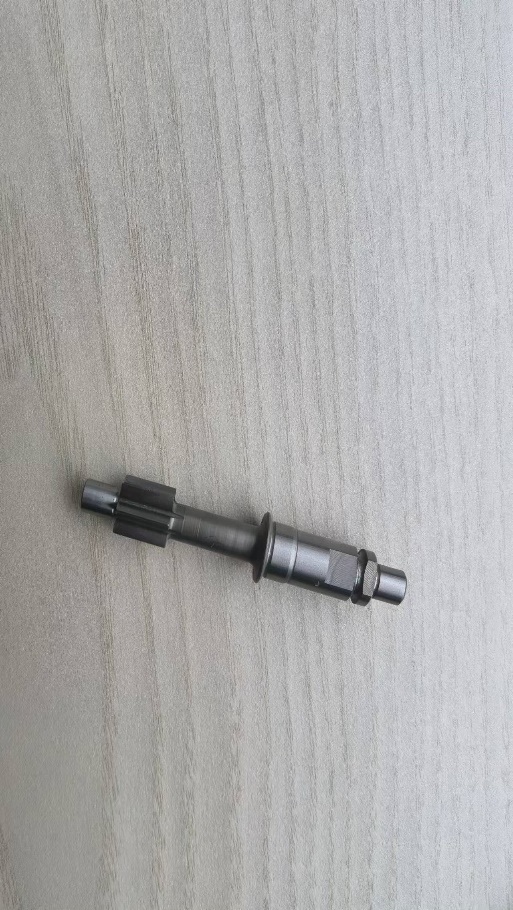 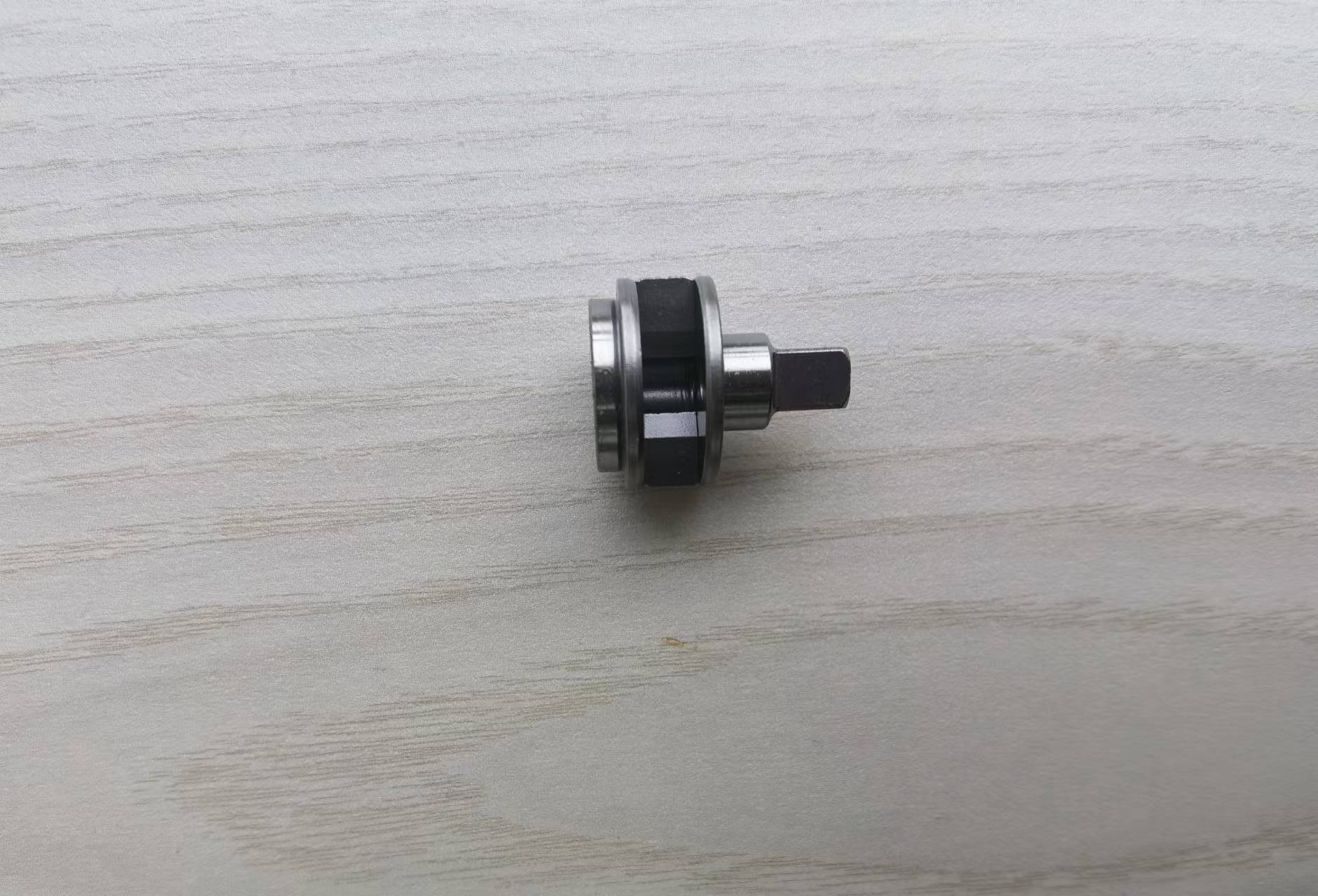 Anvil：300k/year
Sleeve: 500k/year
Out put shaft: 200k/year
Gear: 3000k/year
Shaft: 3000k/year
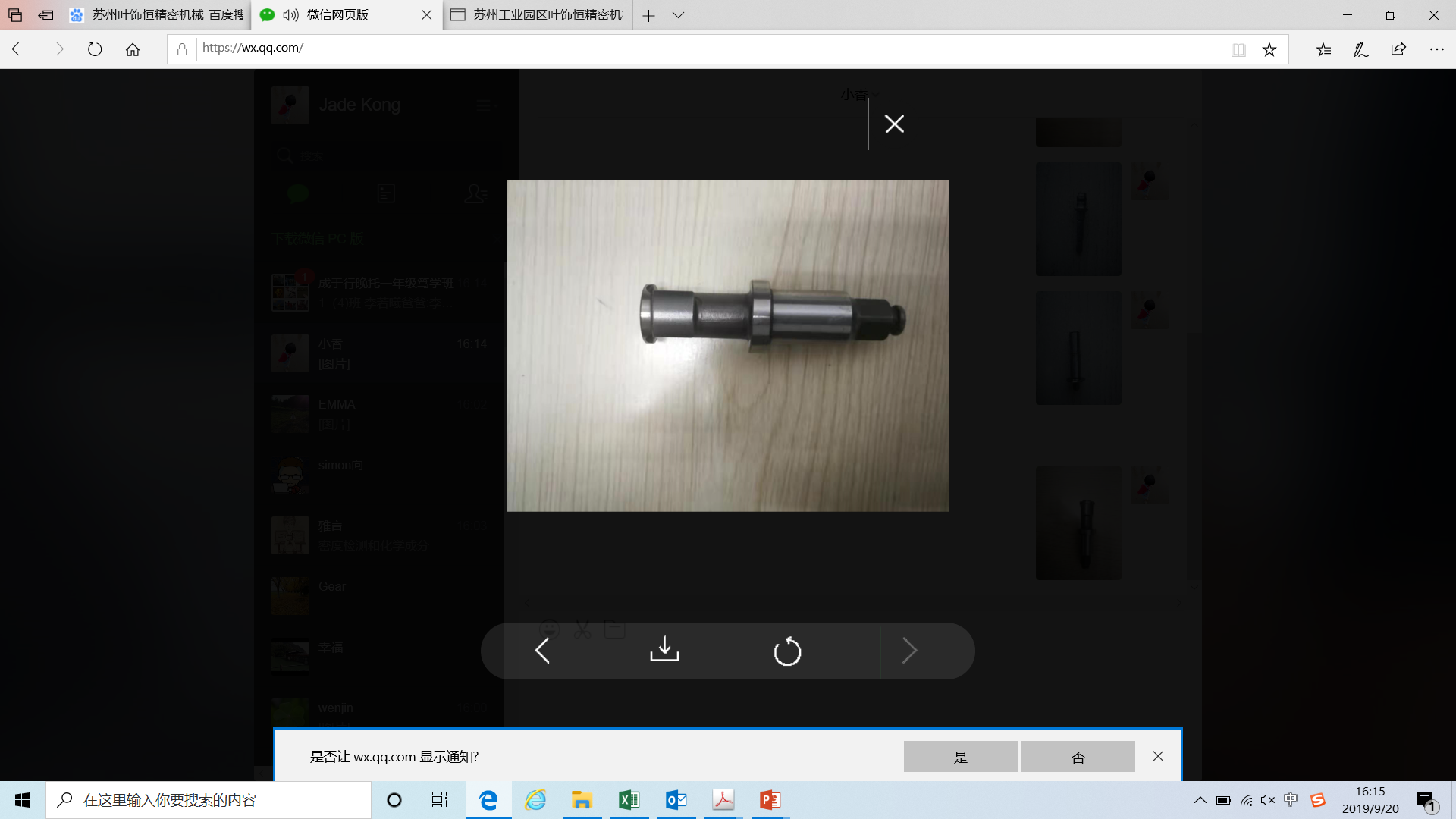 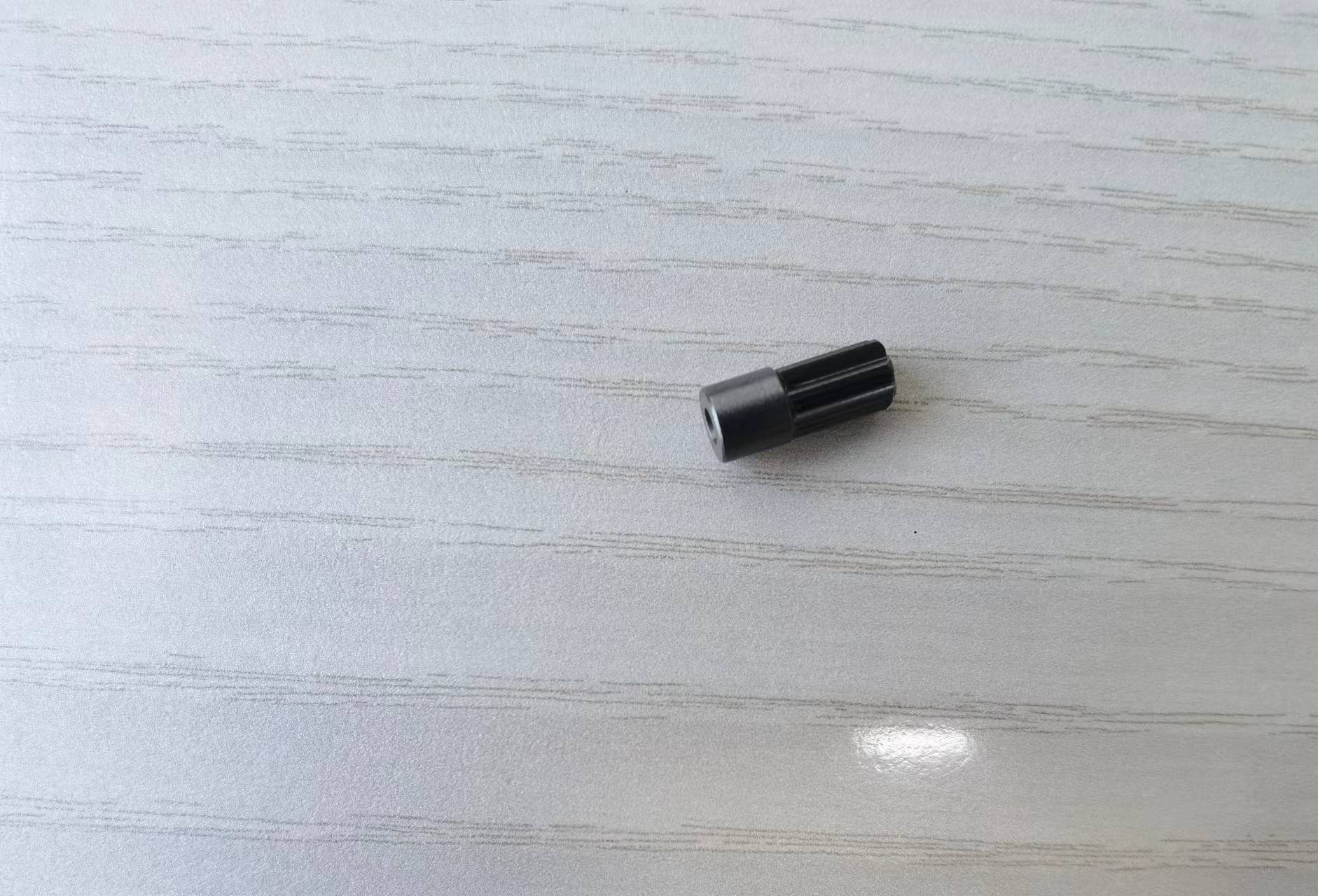 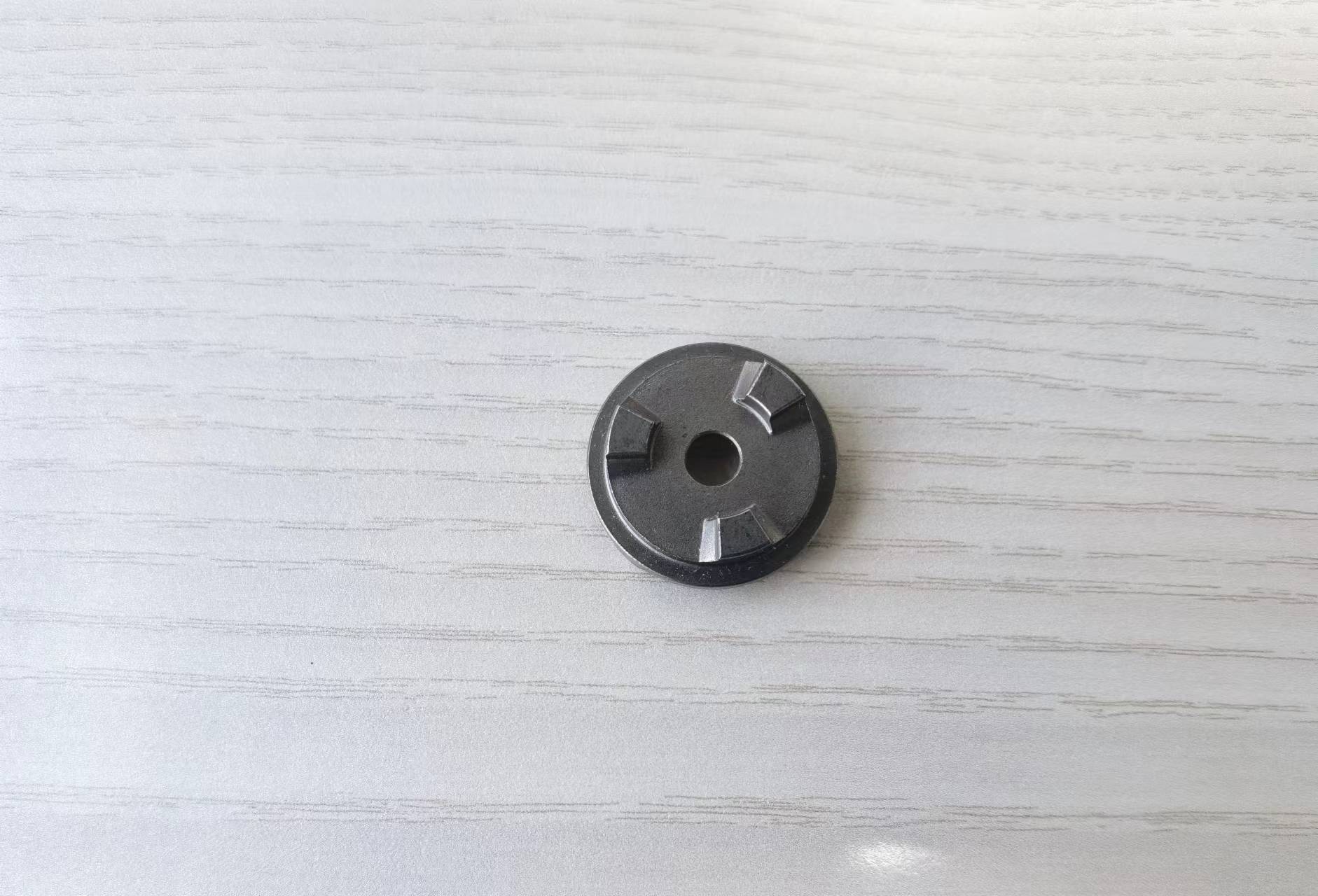 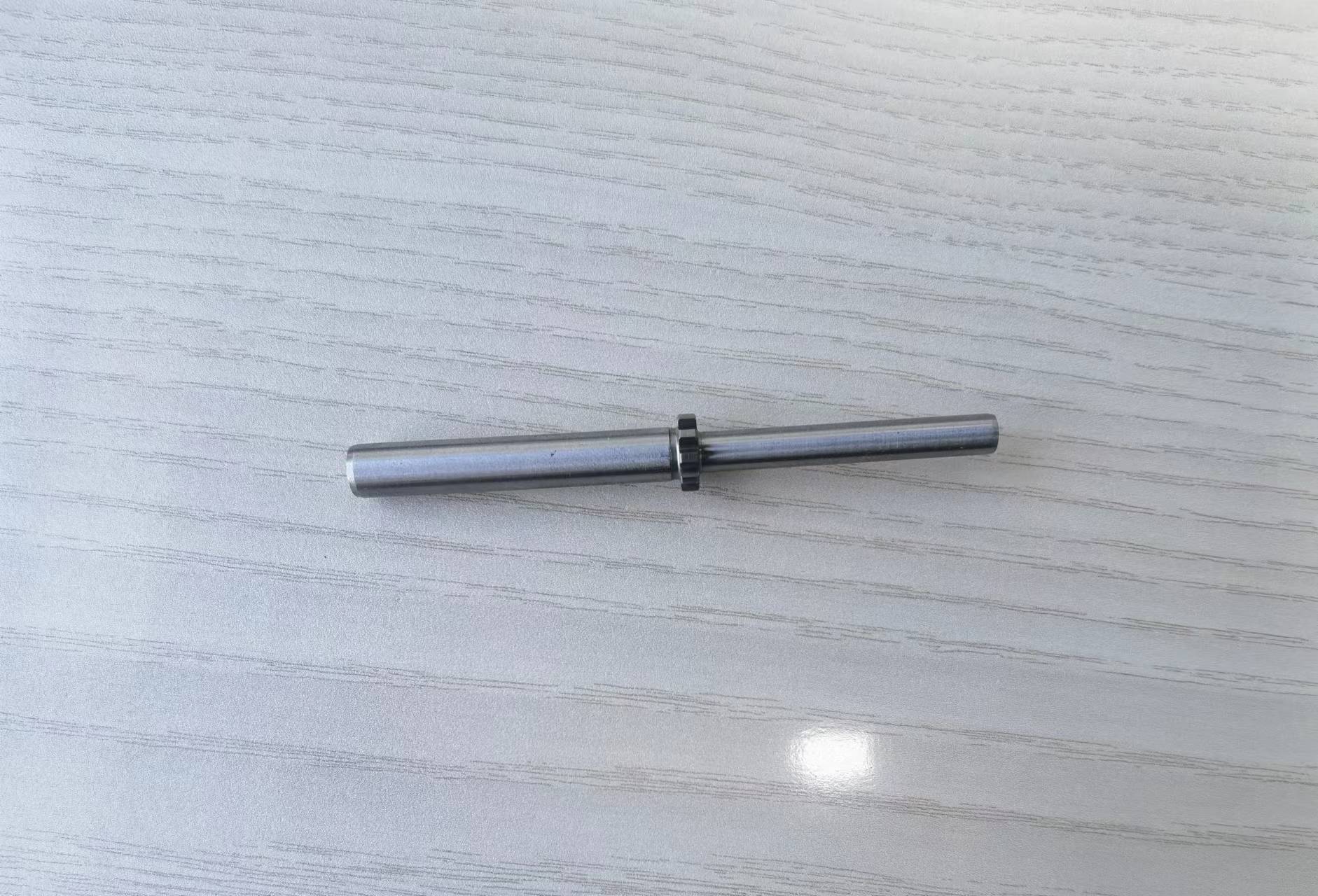 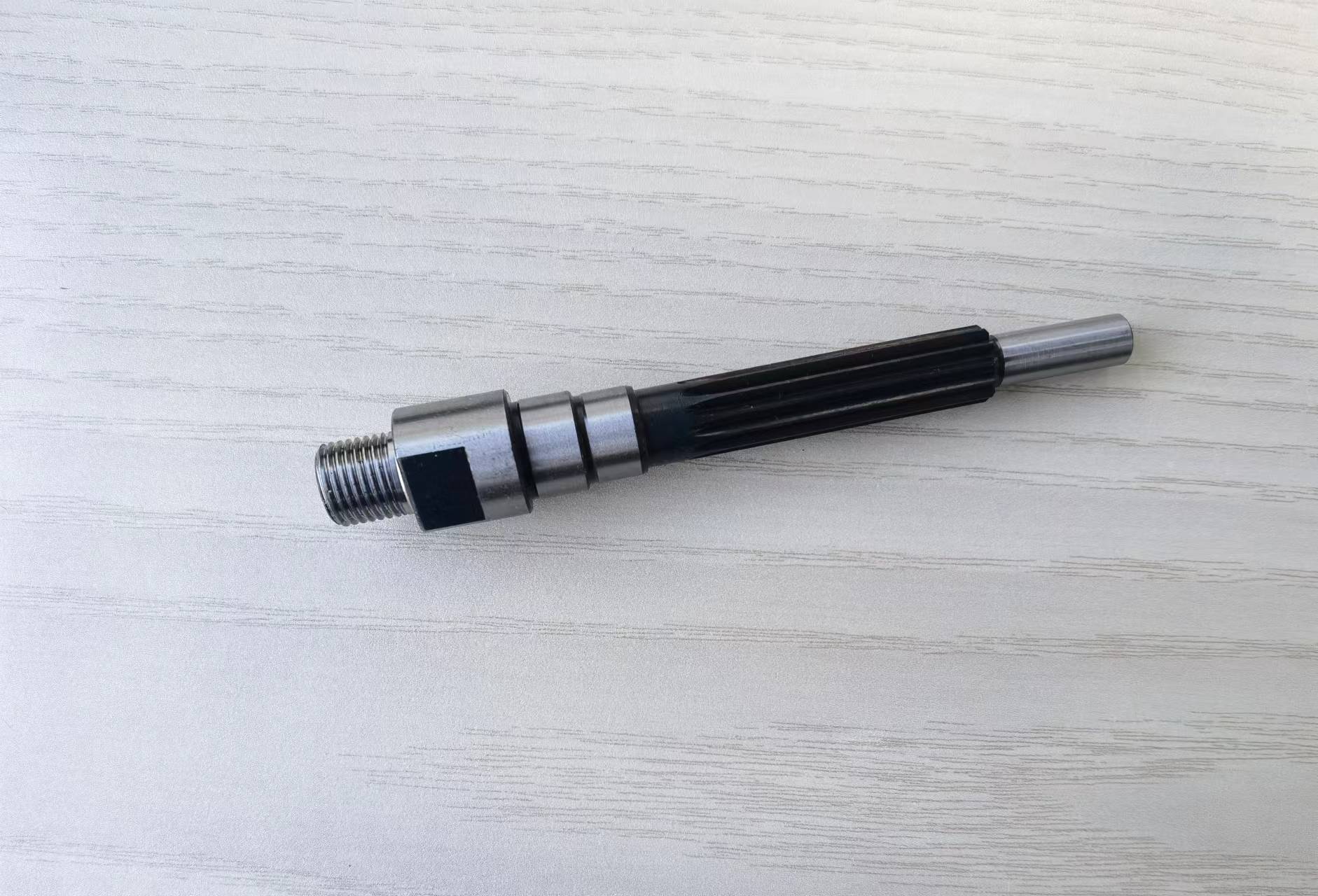 Clevis Pin: 300k/year
Motor Pinion: 300k/year
Plate: 300k/year
Shaft : 200k/year
Spindle: 200k/year
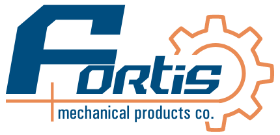 17
Exhaust Manifold Sensor Boss And GPF Boss
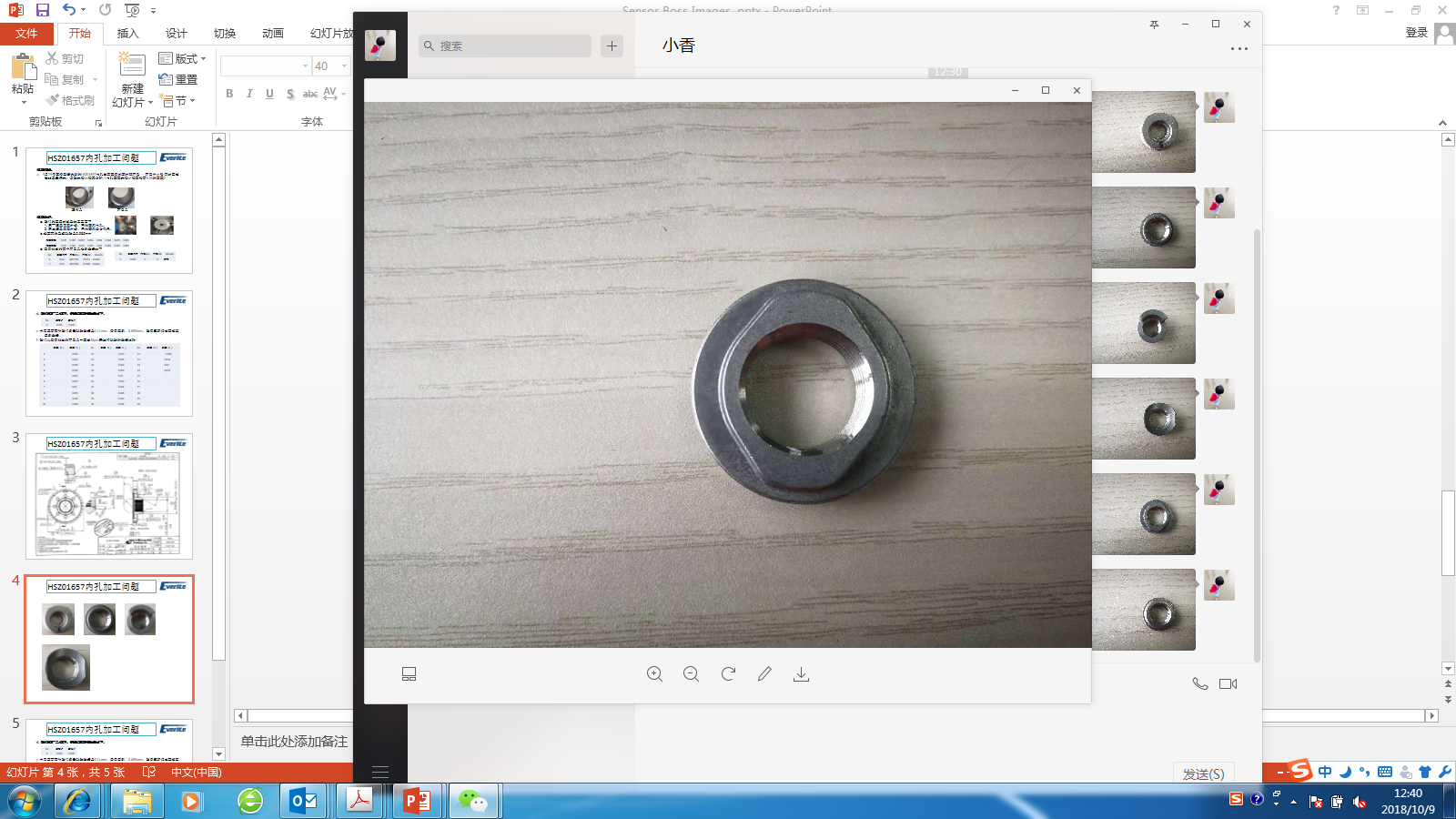 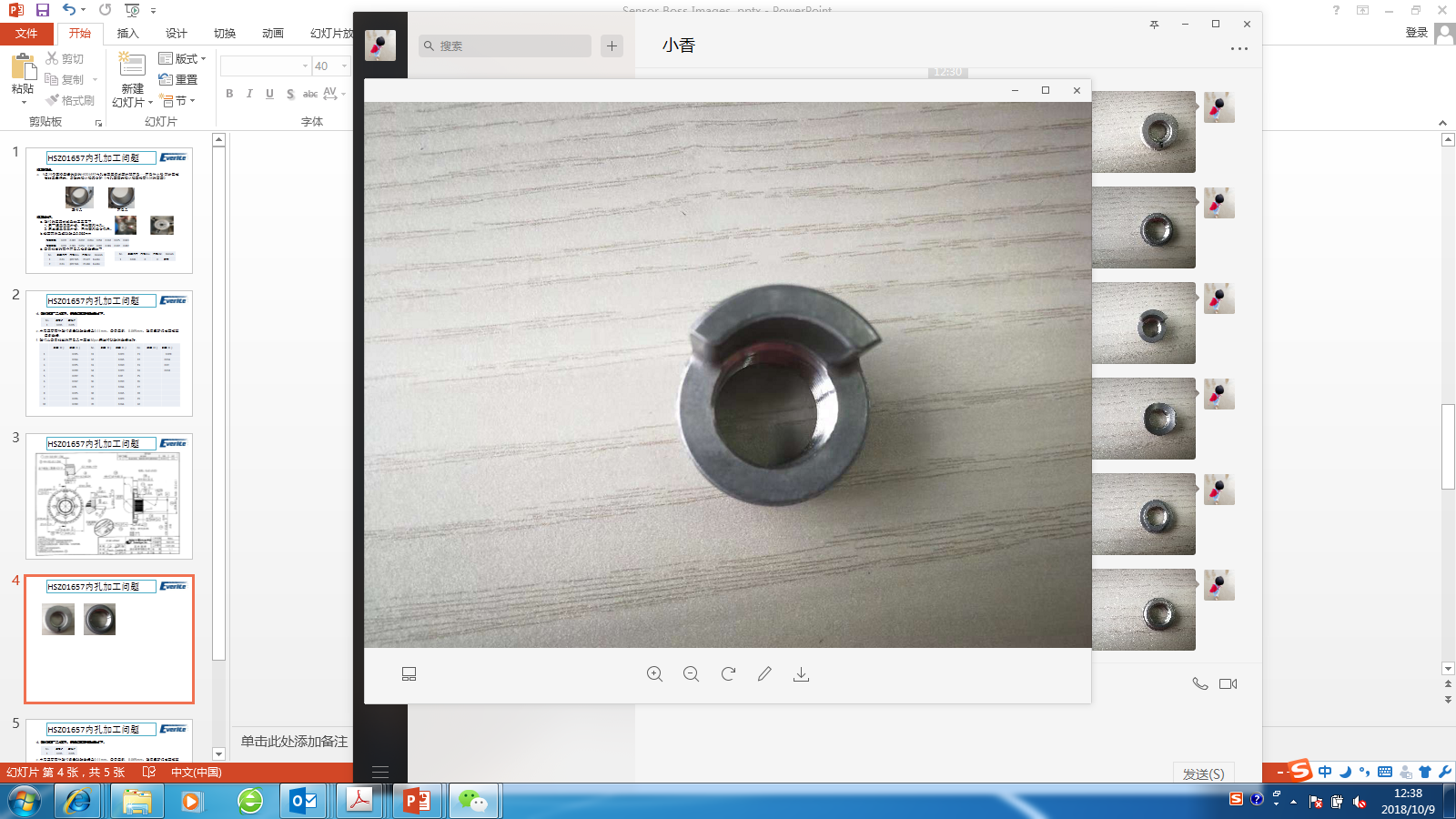 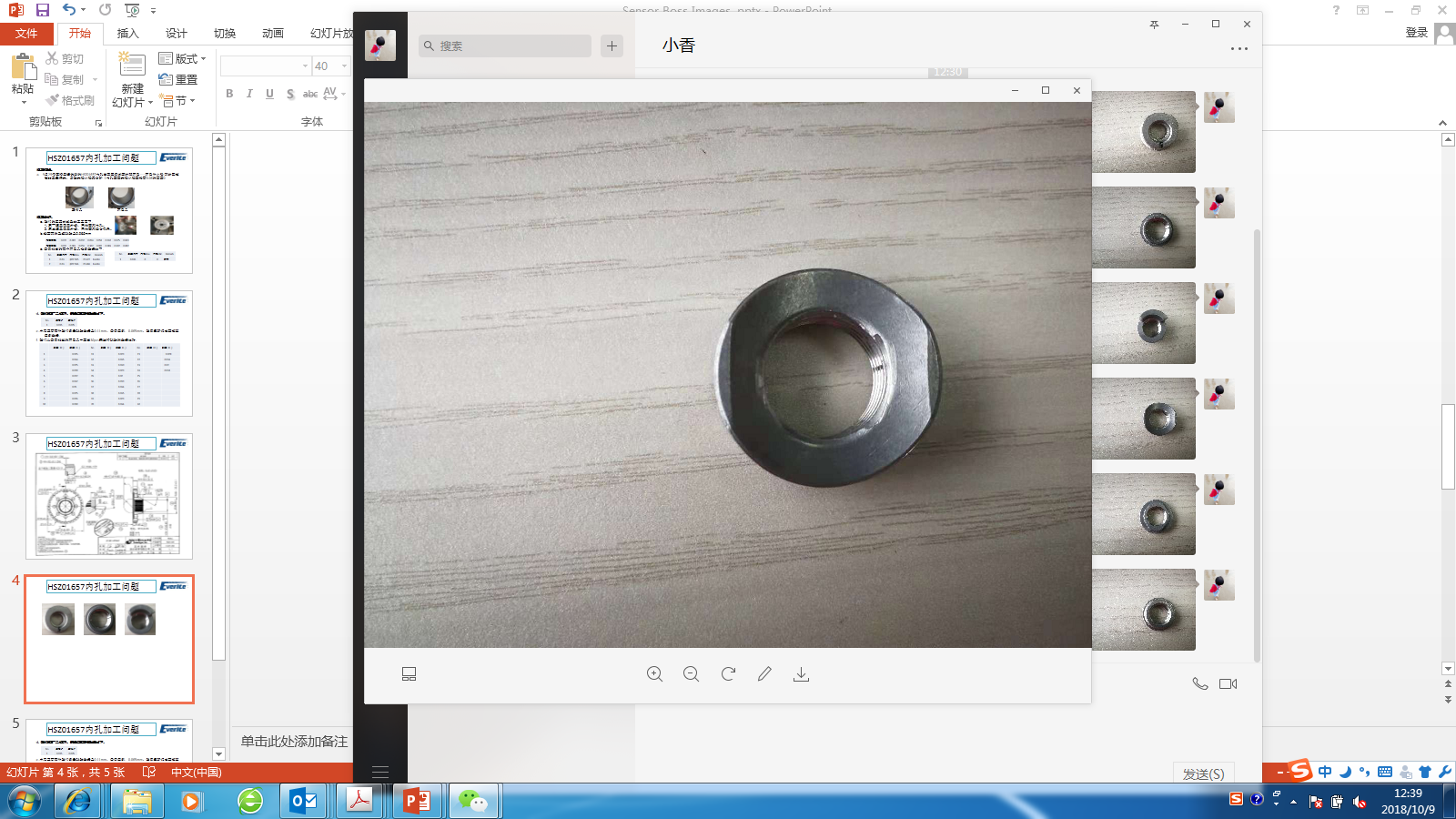 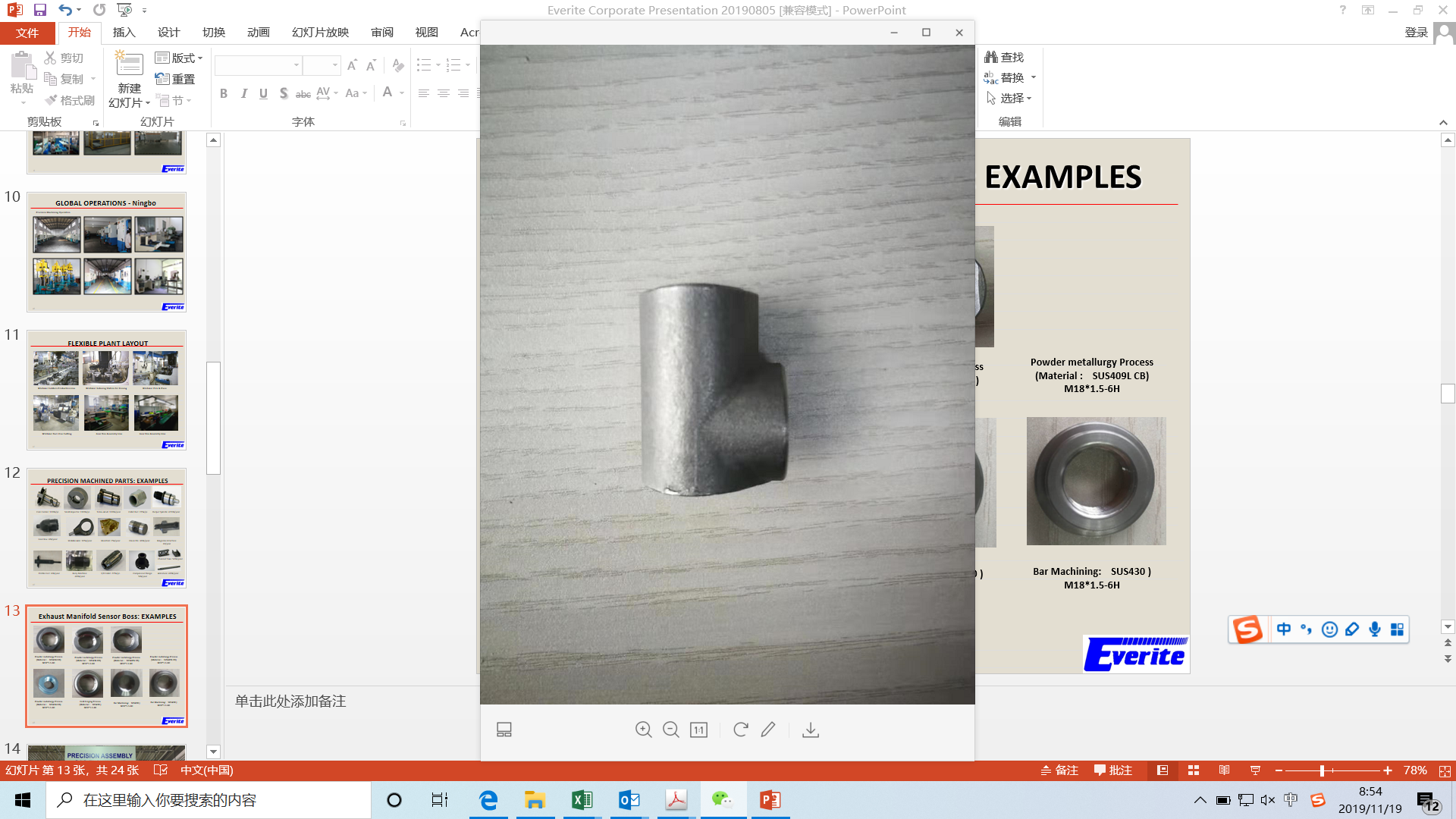 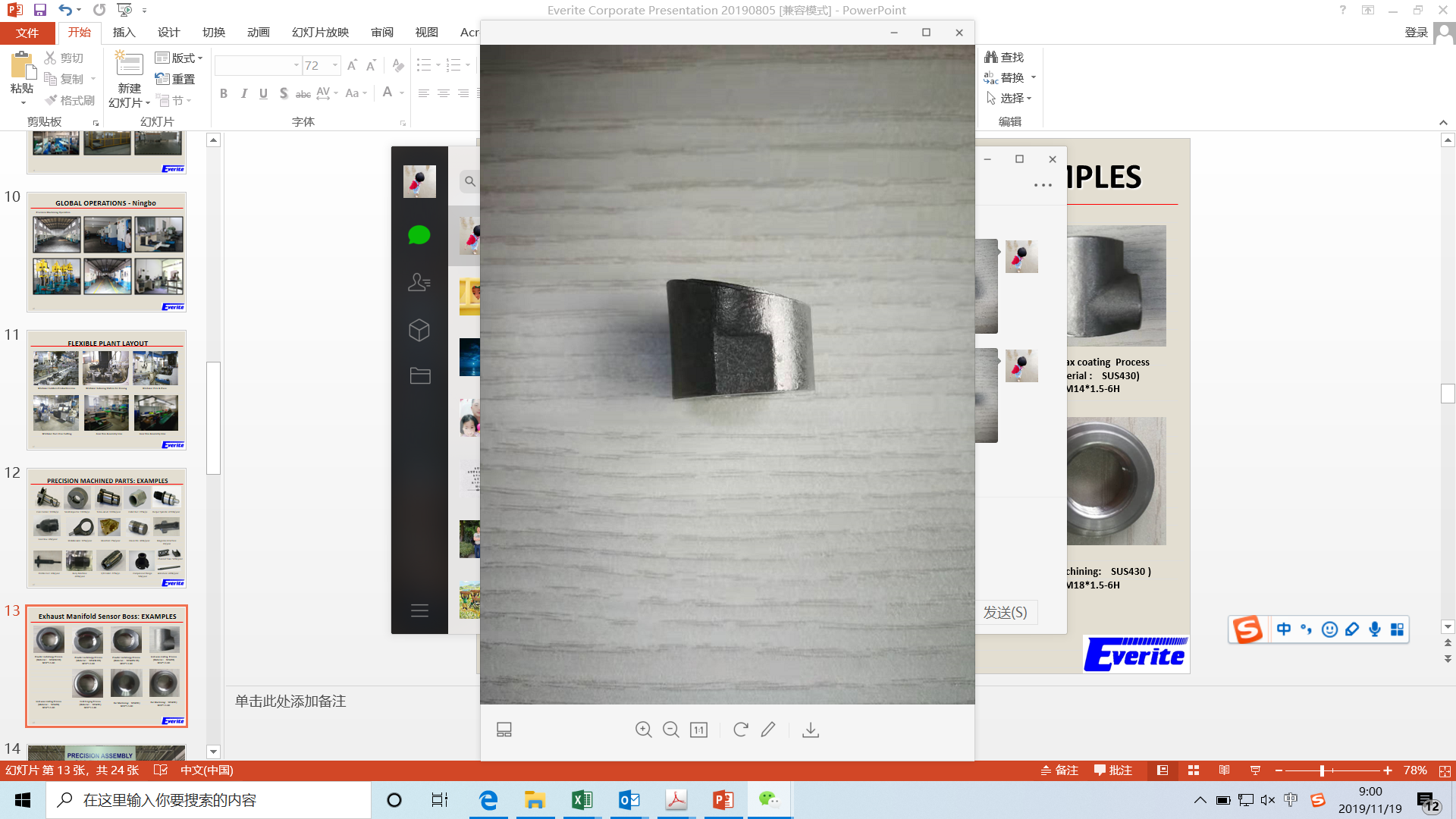 Powder metallurgy Process (Material :    SUS434 HB)
Powder metallurgy Process (Material :    SUS434 HB)
Powder metallurgy Process (Material :    SUS409L CB)
Lost-wax coating  Process (Material :    SUS430)
Lost-wax coating Process (Material :    SUS430)
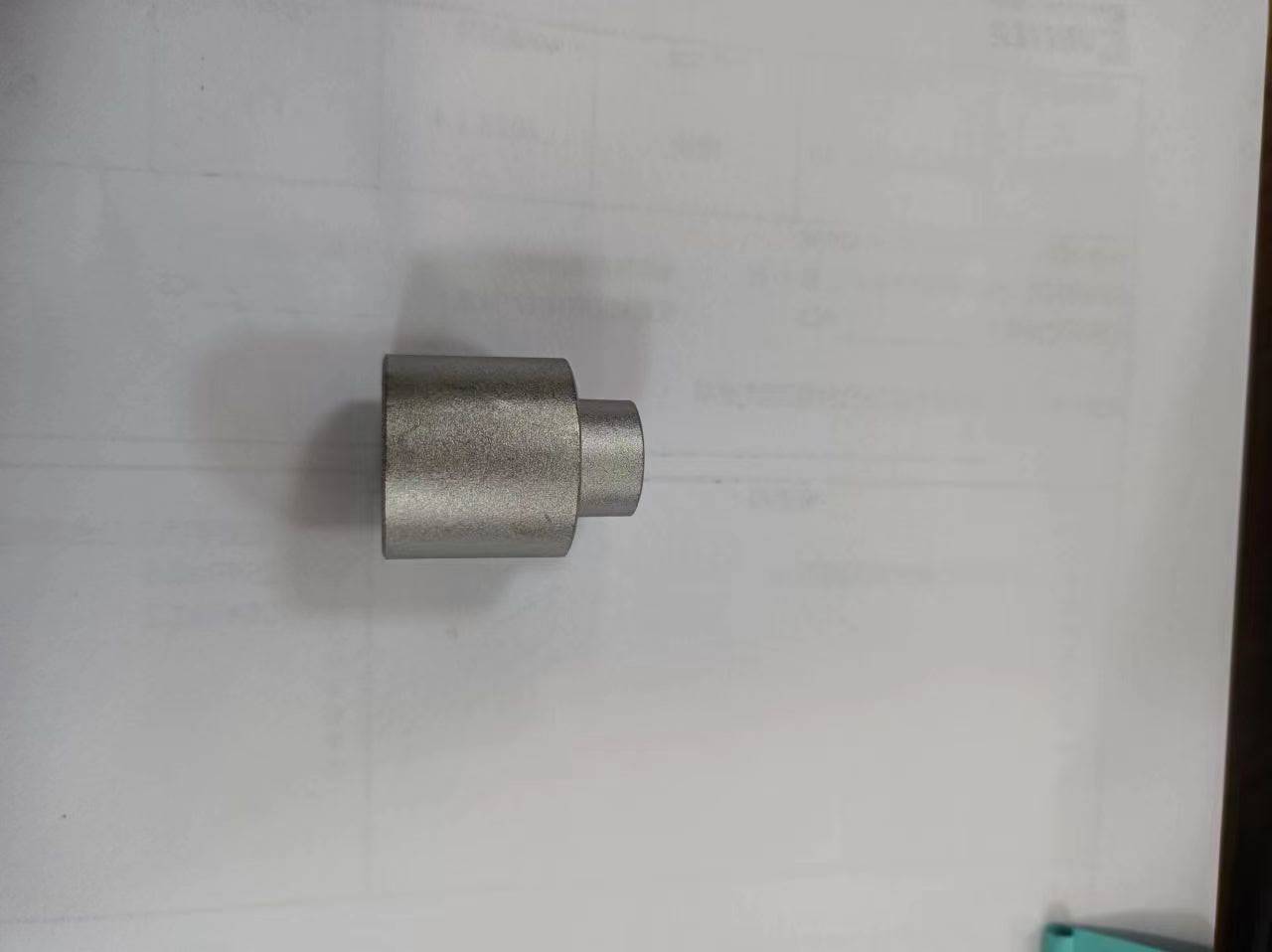 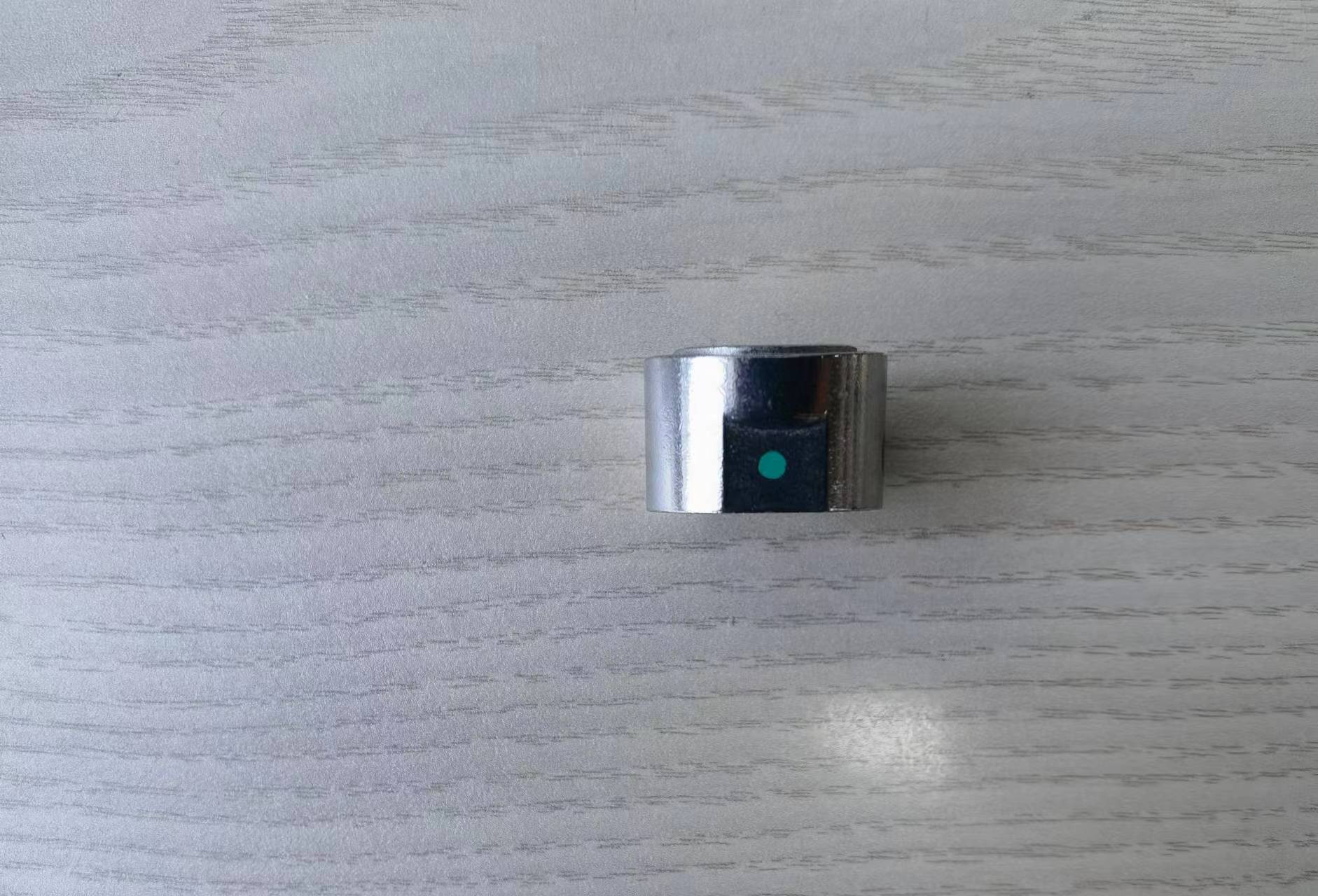 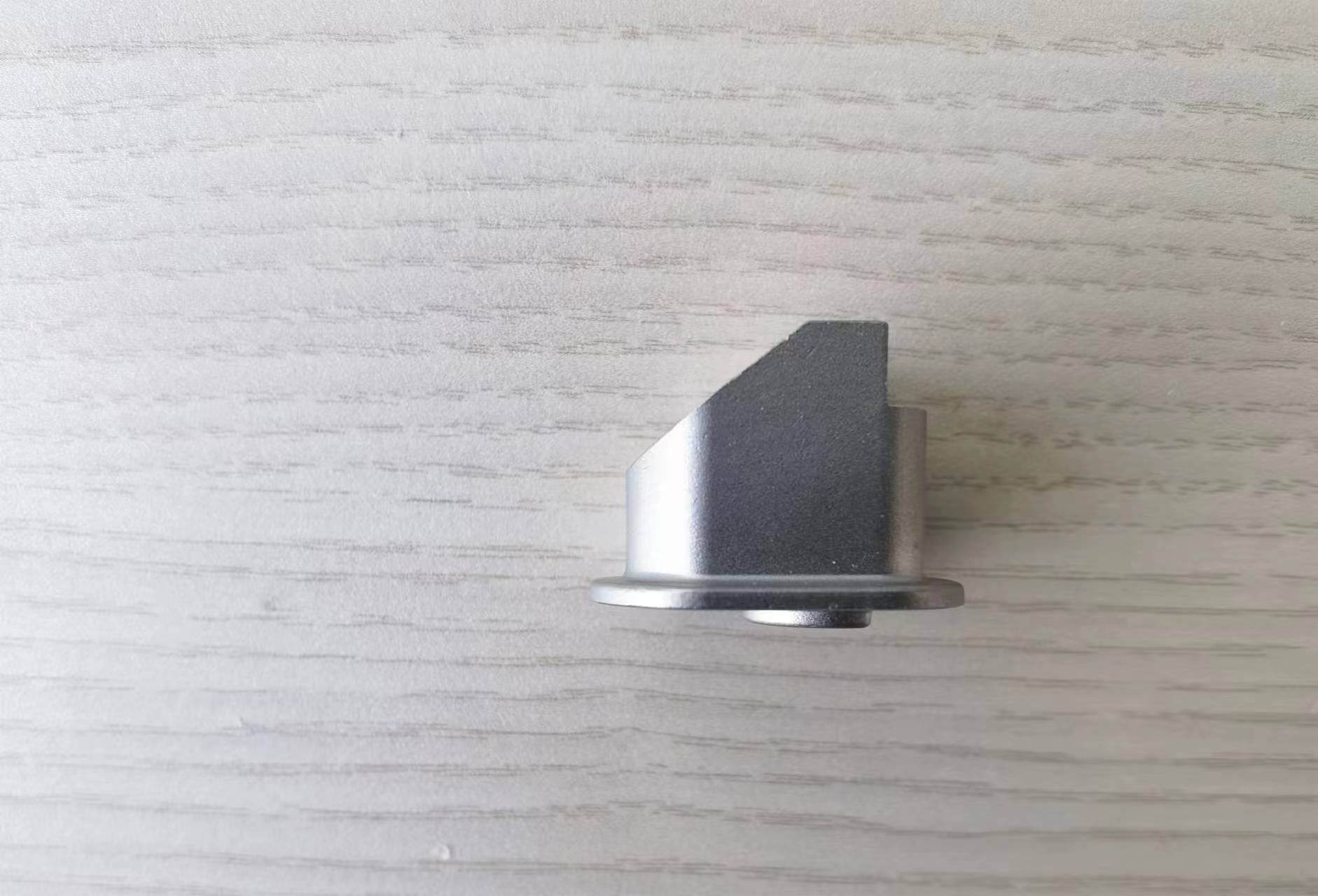 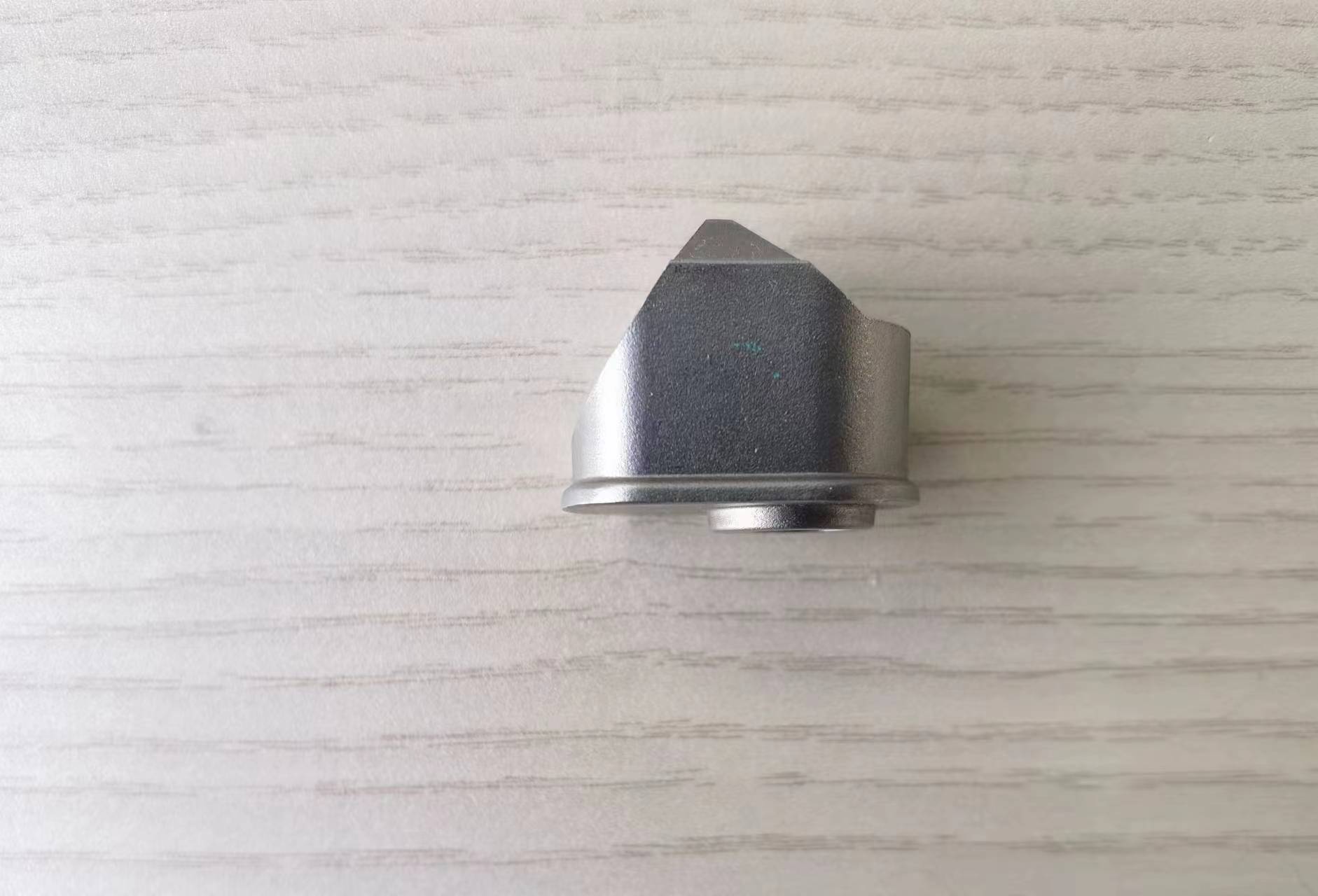 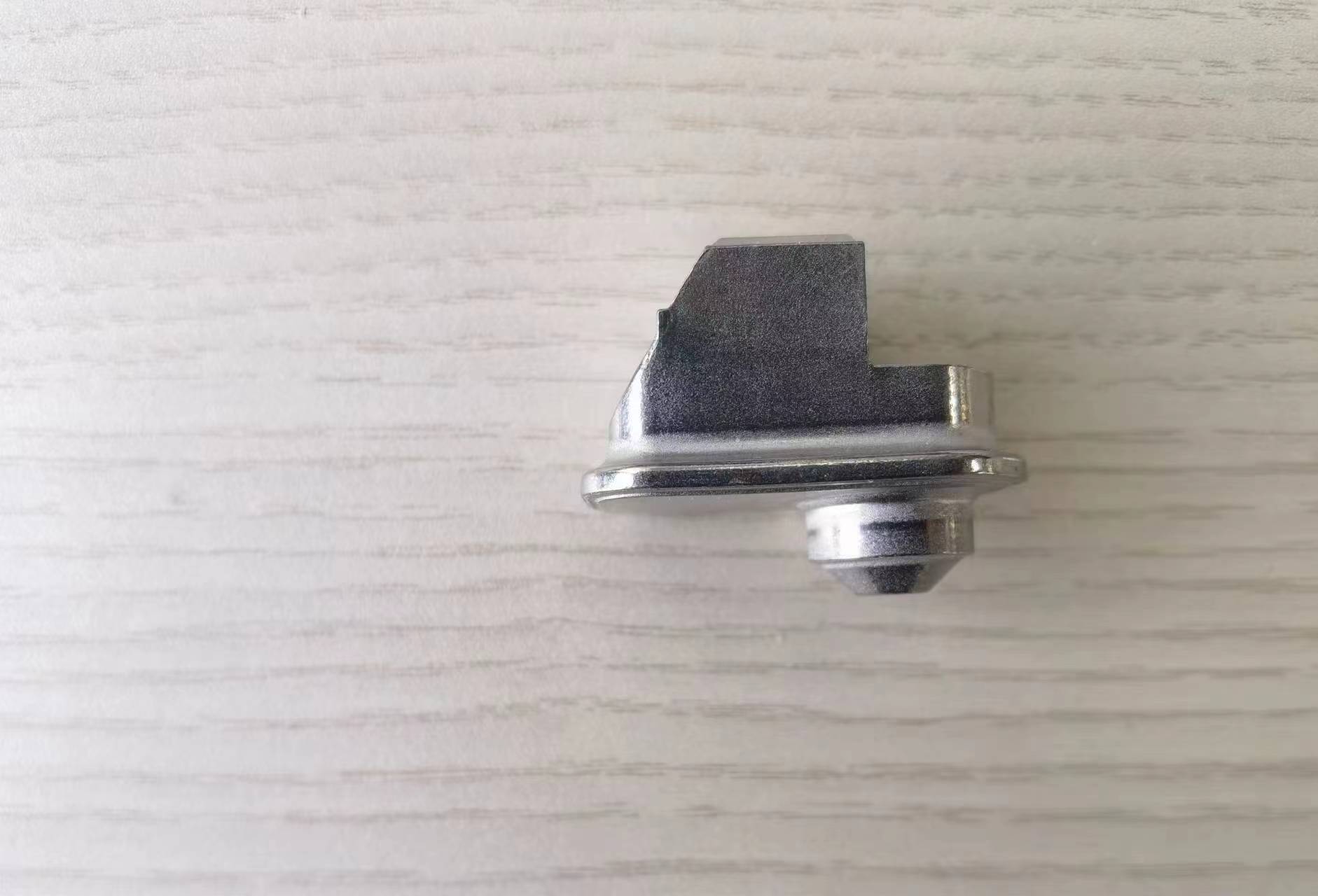 Powder metallurgy Process (Material :    SUS434 HB)
Powder metallurgy Process (Material :    SUS434 HB)
Powder metallurgy Process (Material :    SUS434 HB)
Powder metallurgy Process (Material :    SUS434 HB)
Powder metallurgy Process (Material :    SUS434 HB)
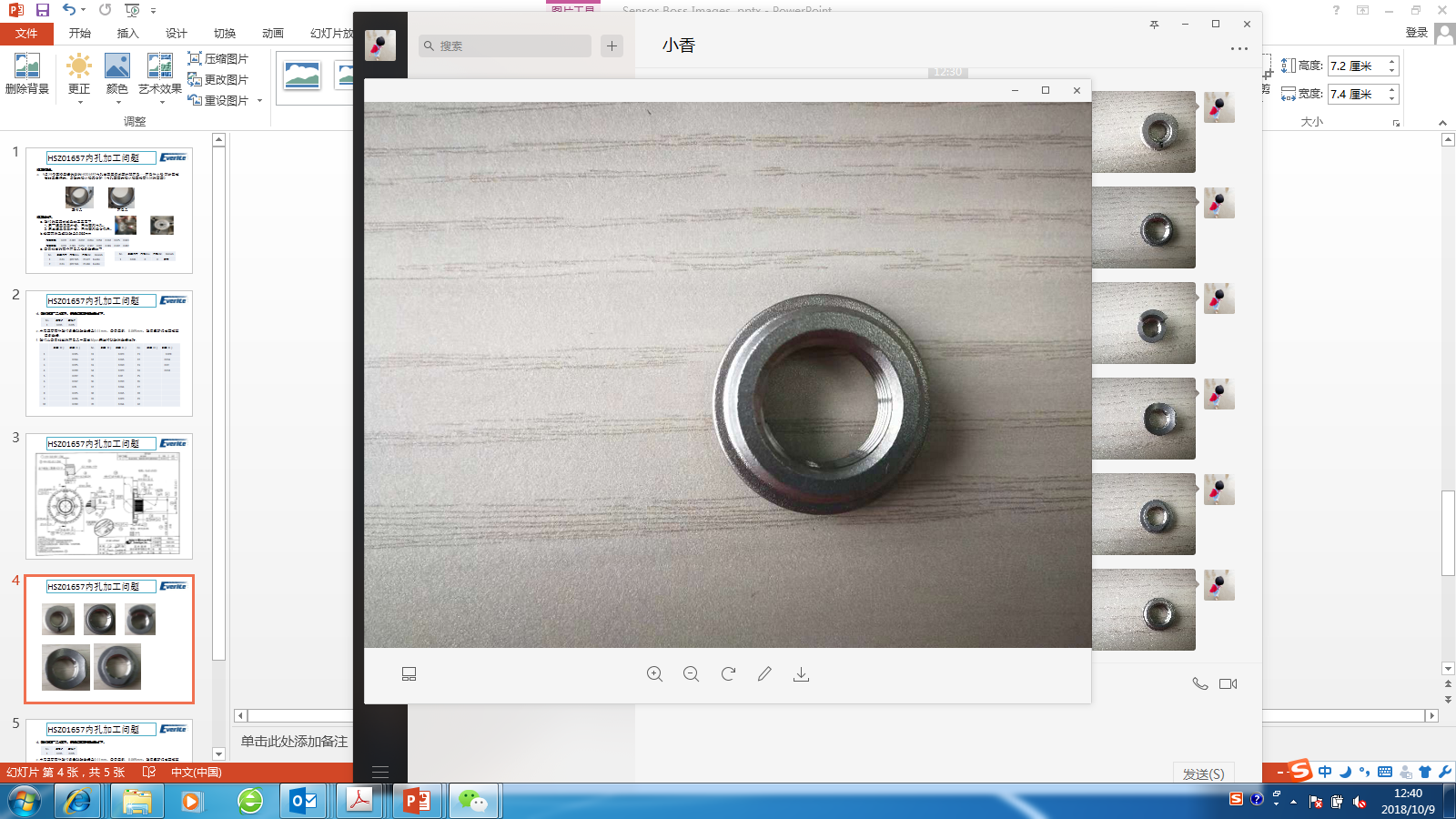 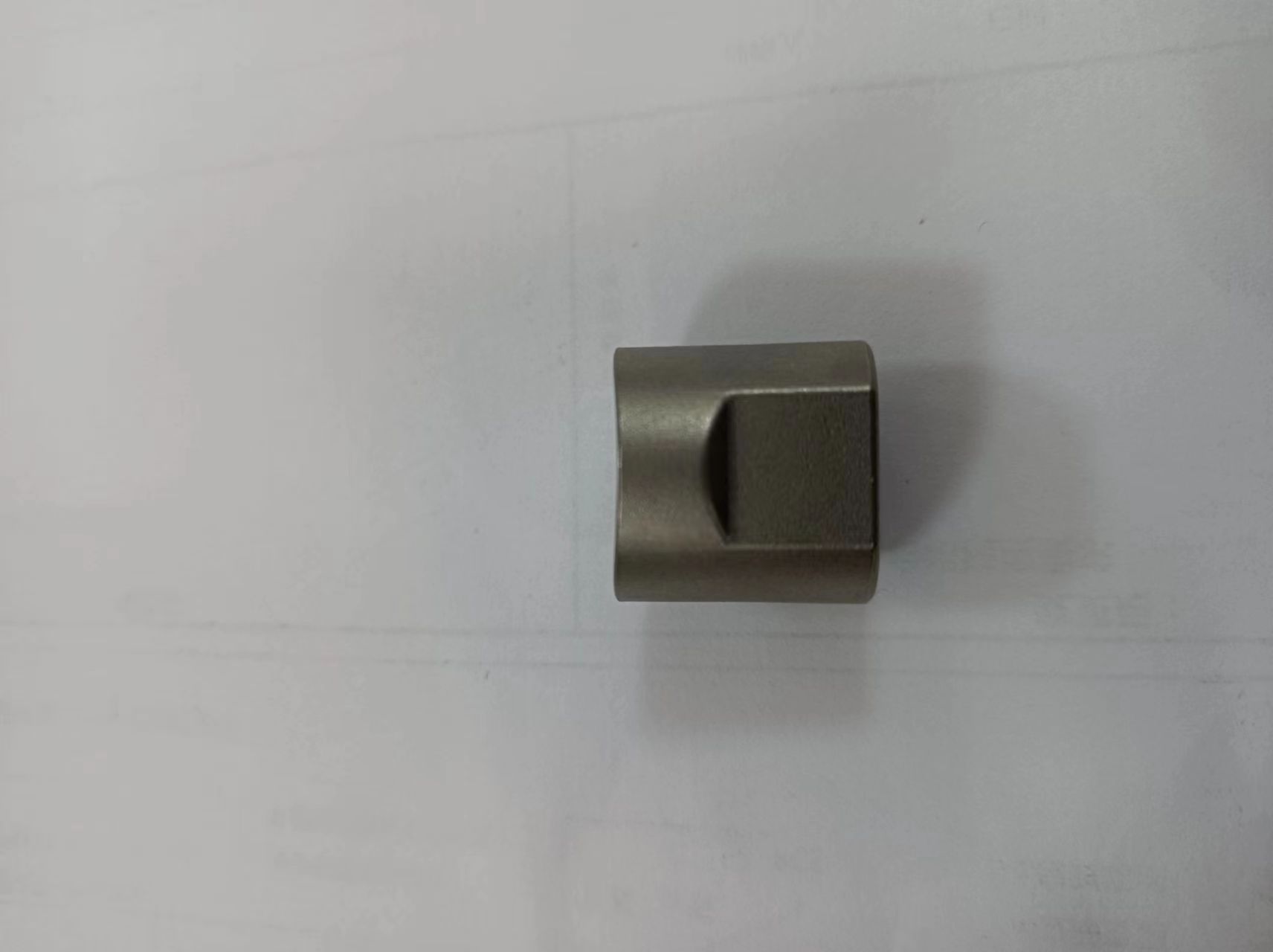 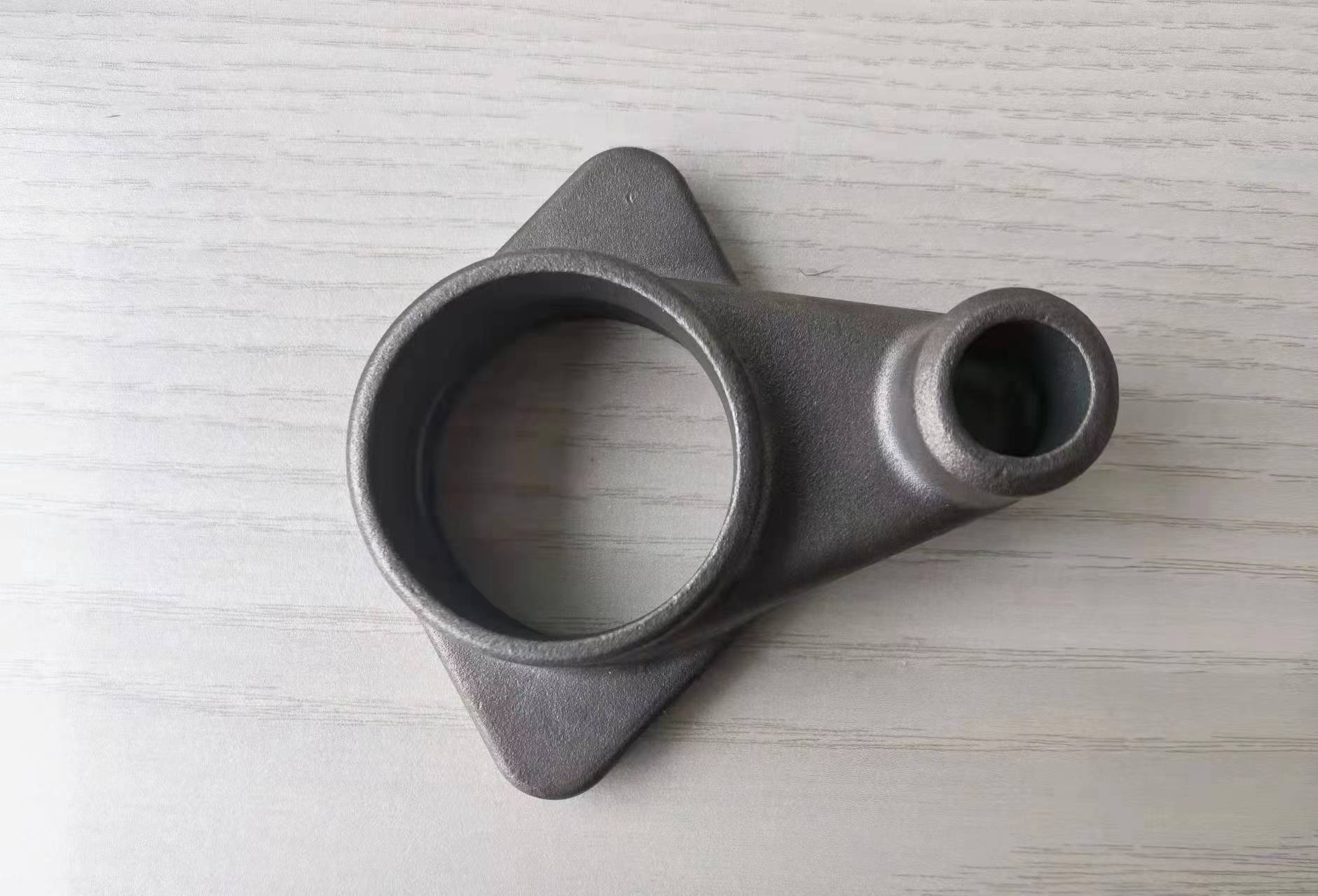 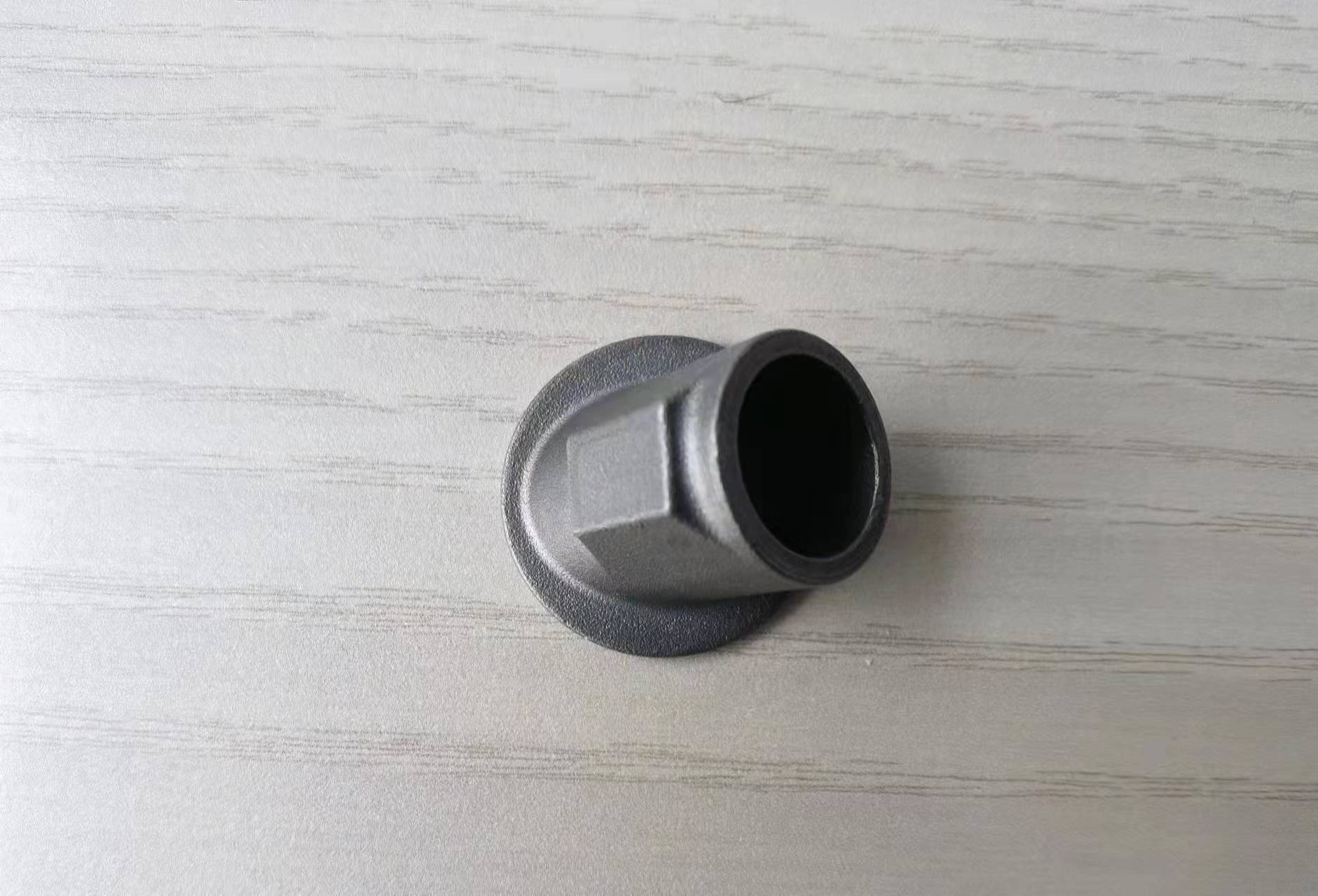 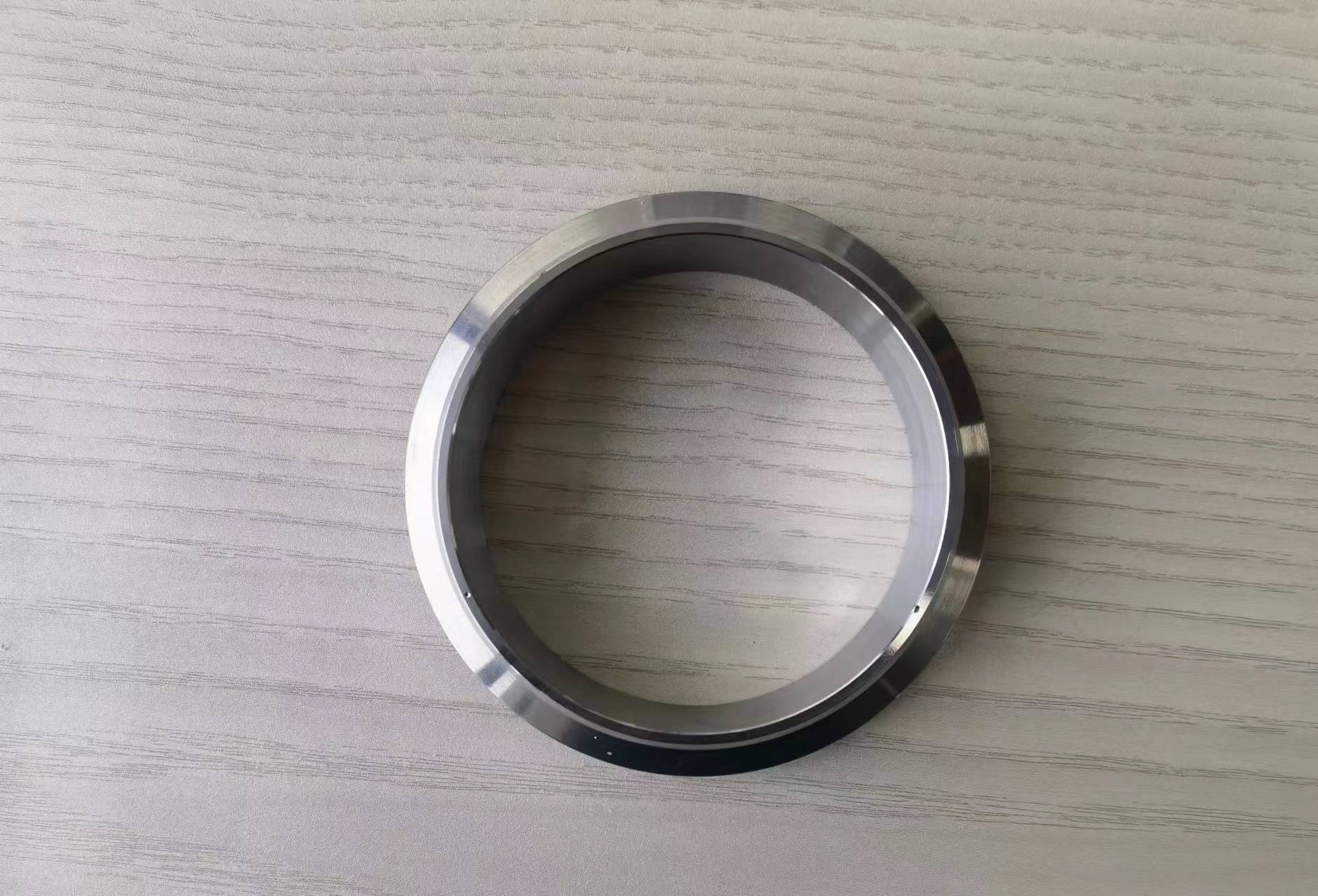 Powder metallurgy Process (Material :    SUS434 HB)
investment casting
(Material :    SUS430 )
investment casting
(Material :    SUS430 )
Cold Forging Process (Material :    SUS430 )
Cold Forging Process (Material :    SUS430 )
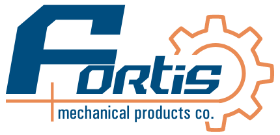 18
QUALITY IN OPERATION
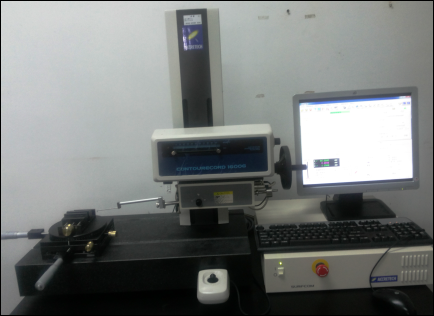 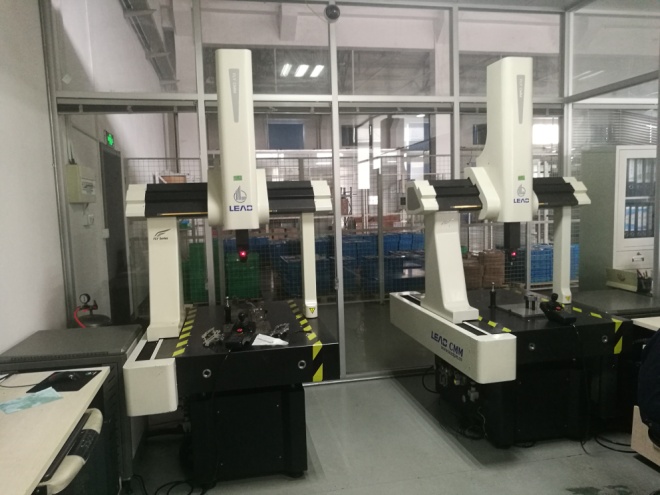 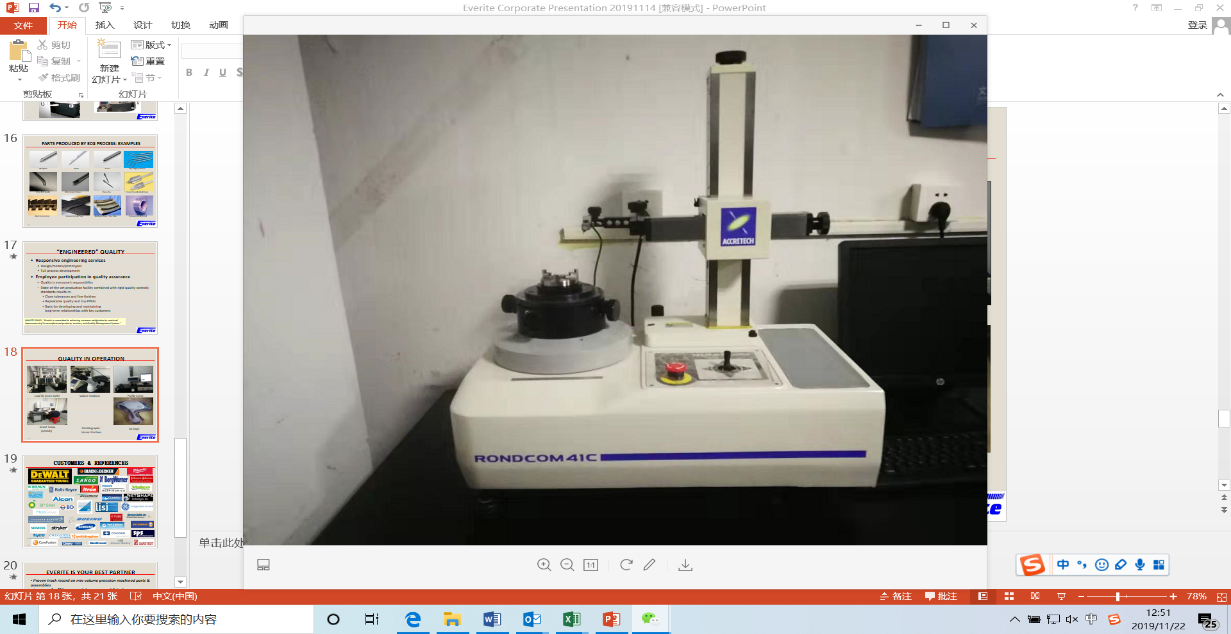 Roundness tester
Profile meter
Lead Fly Series CMM
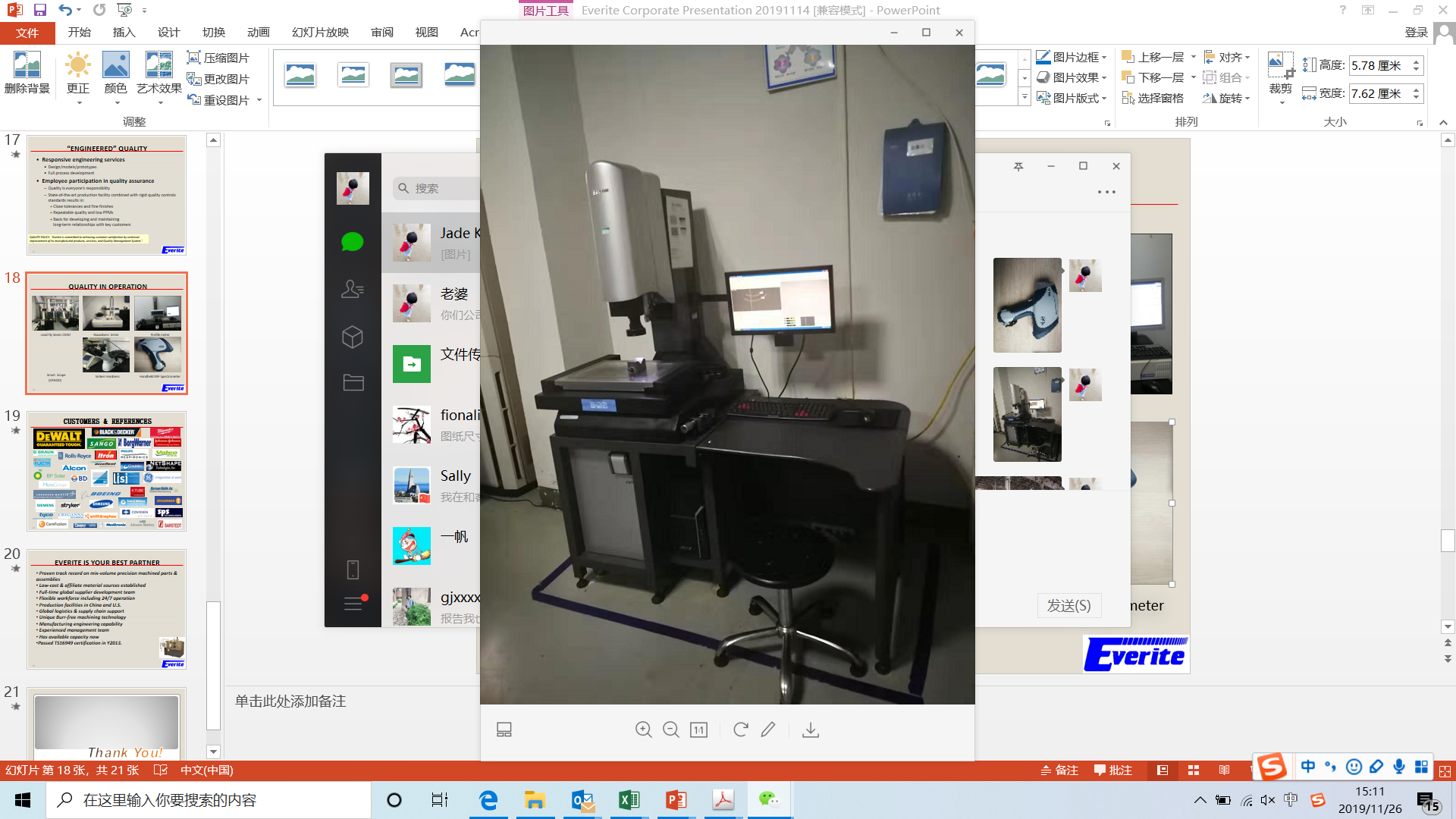 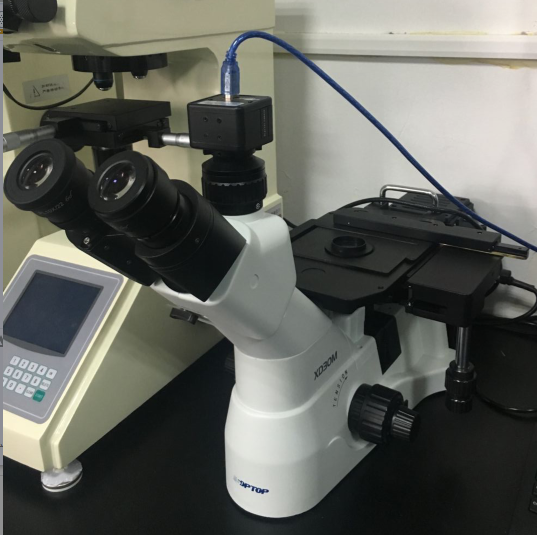 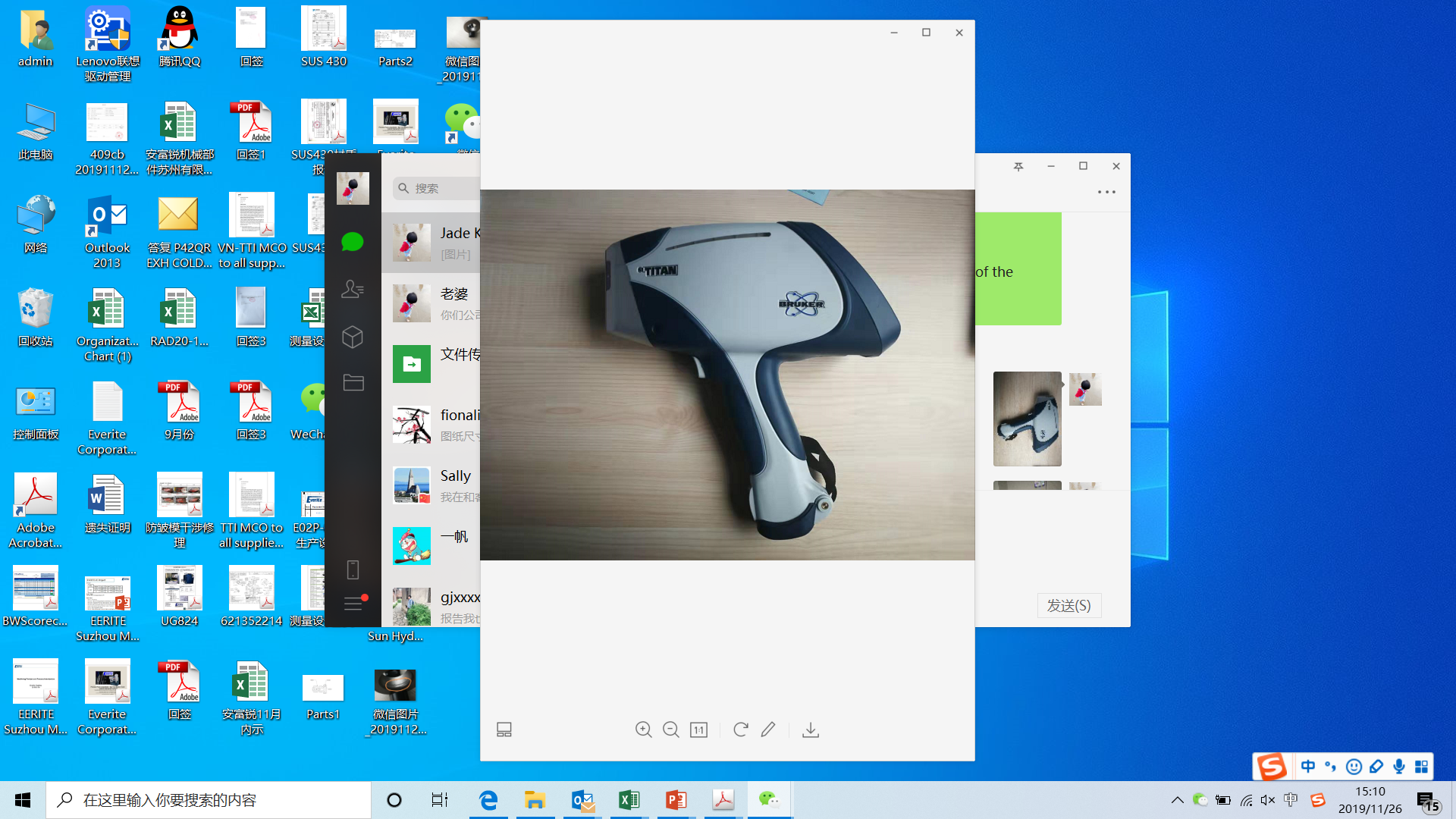 Vickers Hardness
Handheld XRF Spectrometer
Smart  Scope  (SP3020)
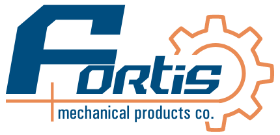 19
“ENGINEERED” QUALITY
Responsive engineering services
Design/models/prototypes
Full process development
Employee participation in quality assurance
Quality is everyone’s responsibility
State-of-the-art production facility combined with rigid quality controls standards results in:
+ Close tolerances and fine finishes
+ Repeatable quality and low PPMs
+ Basis for developing and maintaining long-term relationships with key customers
QUALITY POLICY:  “FORTIS is committed to achieving customer satisfaction by continual improvement of its manufactured products, services, and Quality Management System.”
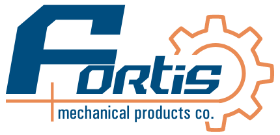 20
CUSTOMERS & REFERENCES
Power Tools
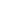 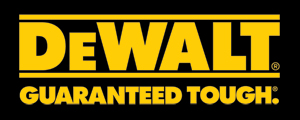 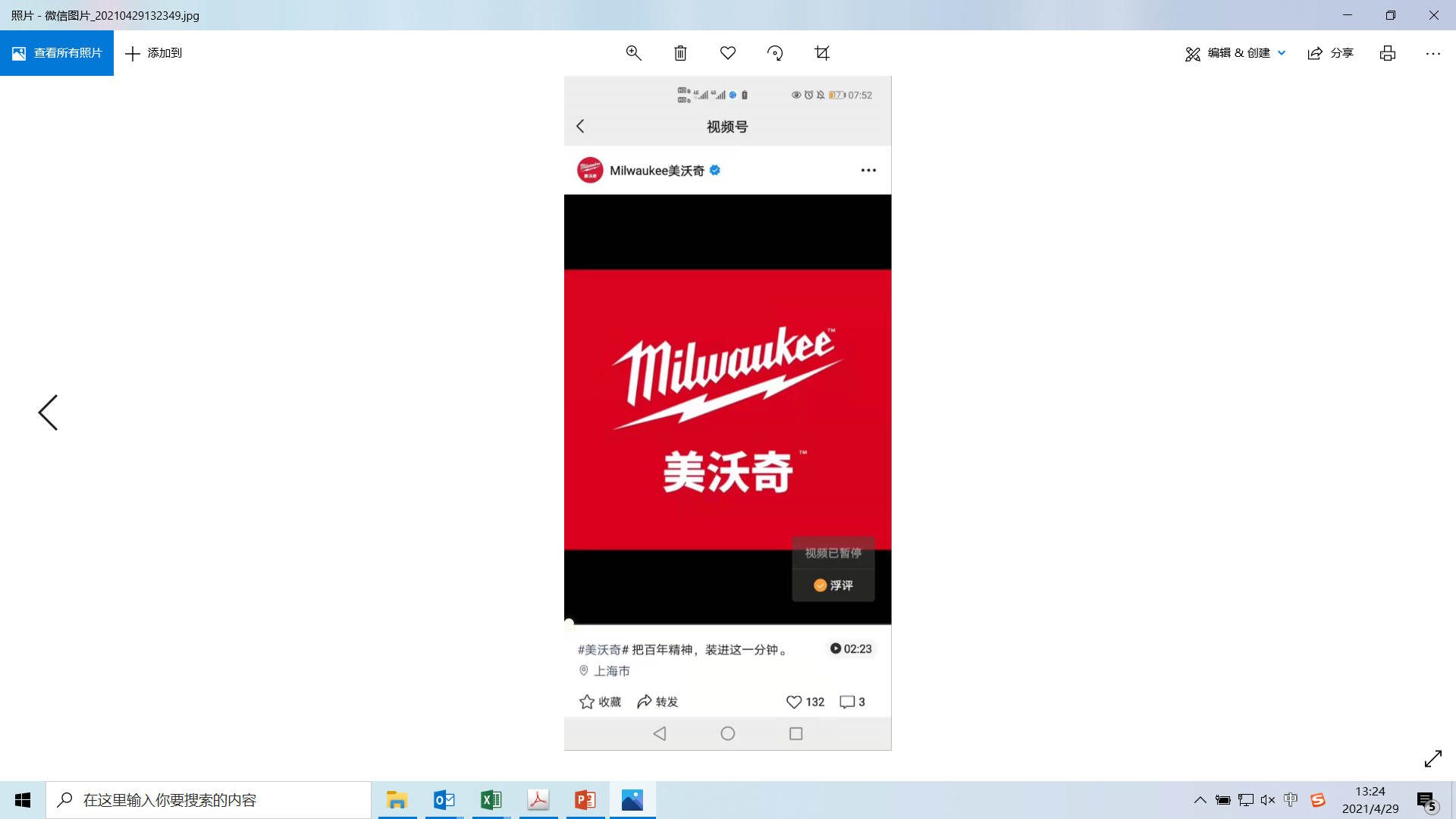 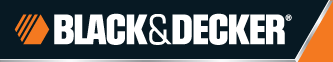 Automotive
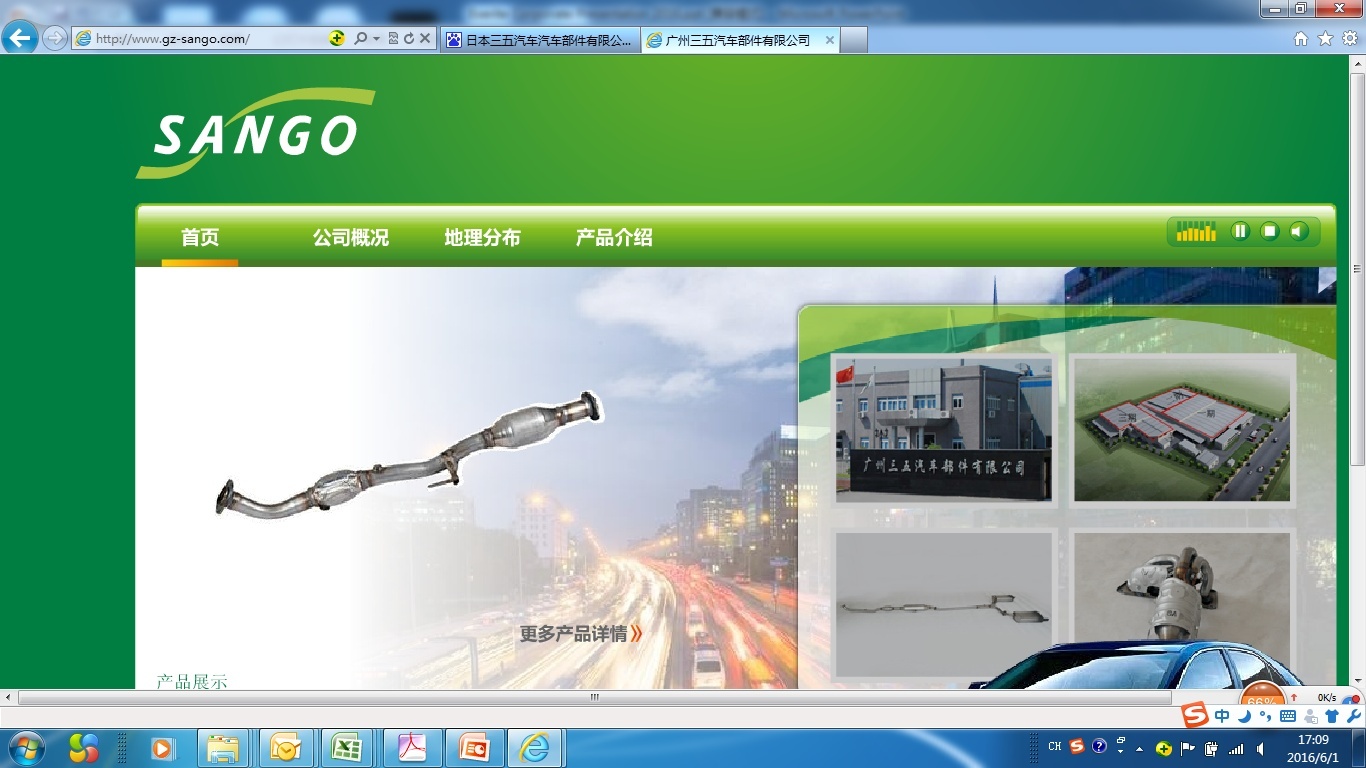 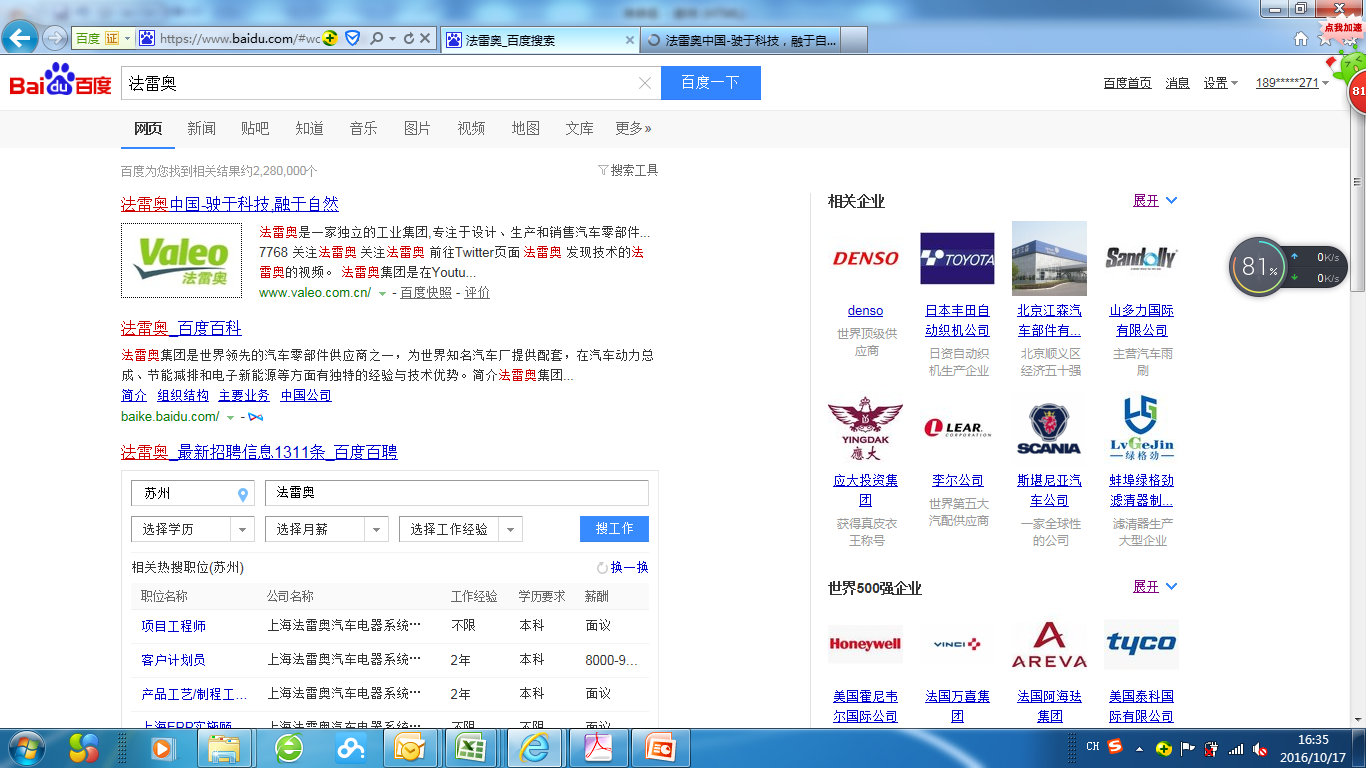 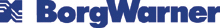 Other Industrial
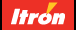 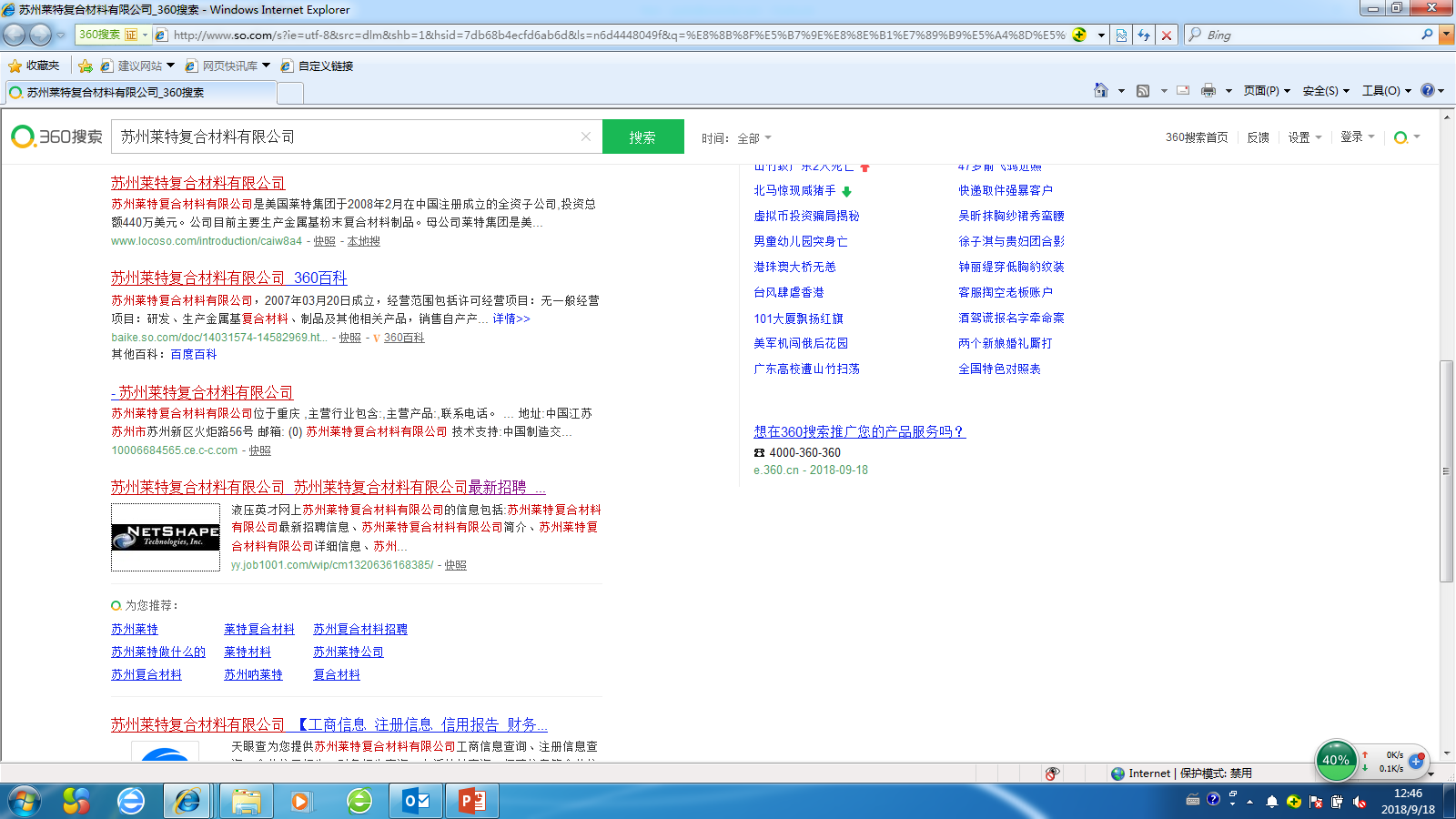 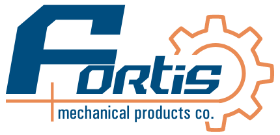 21
FORTIS IS YOUR BEST PARTNER
Proven record on mix-volume machined parts & assemblies
 Low-cost & affiliate material sources established
 Full-time global supplier development team 
 Flexible workforce including 24/7 operation
 Production facilities in China and Mexico plus (US R&D)
 Global logistics & supply chain support
 Manufacturing engineering capability
 Experienced management team
 Has available capacity now 
 Passed ISO 9001:2015 and IATF16949:2016 certifications
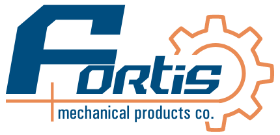 22
Thank You!
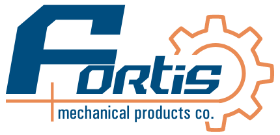 23